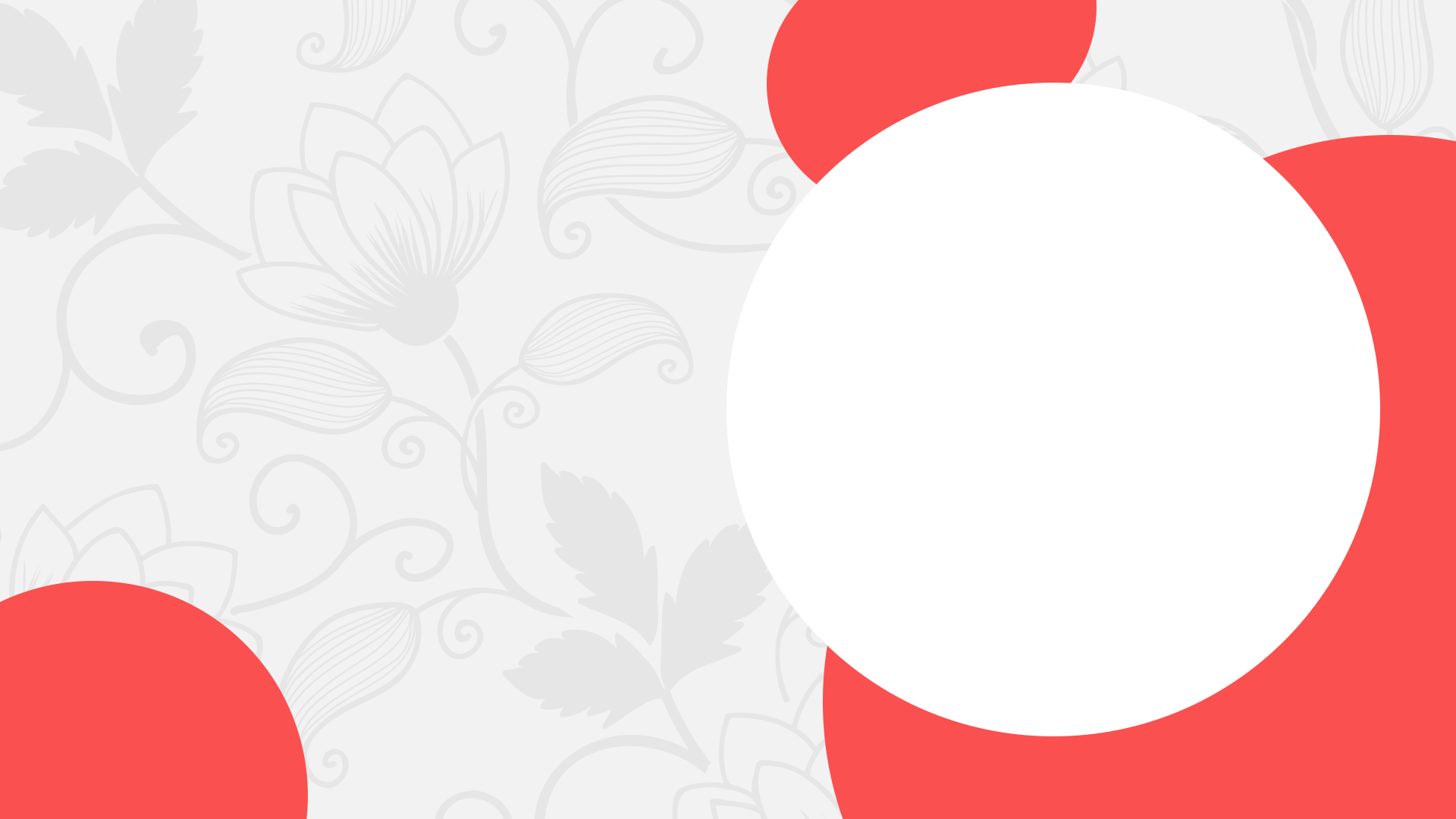 Россия и мир 
на рубеже 
XIX–XX веков. 
Динамика 
и противоречия развития
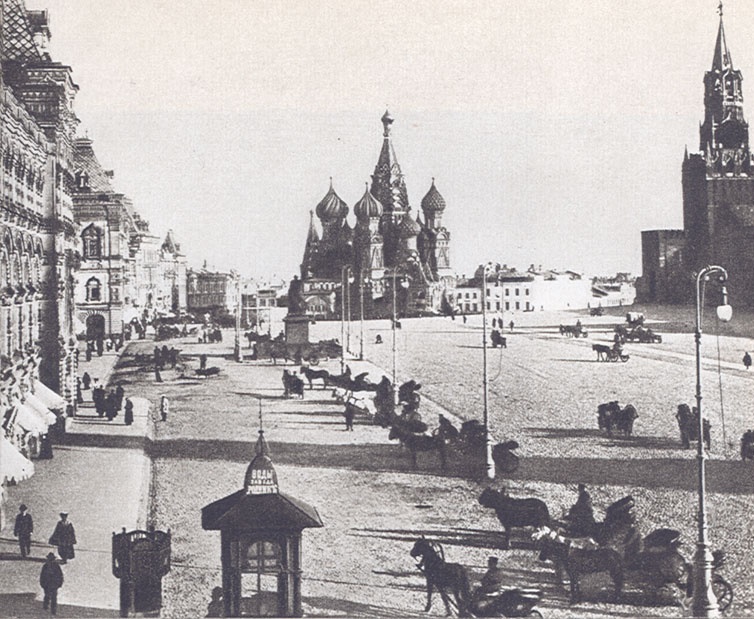 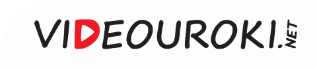 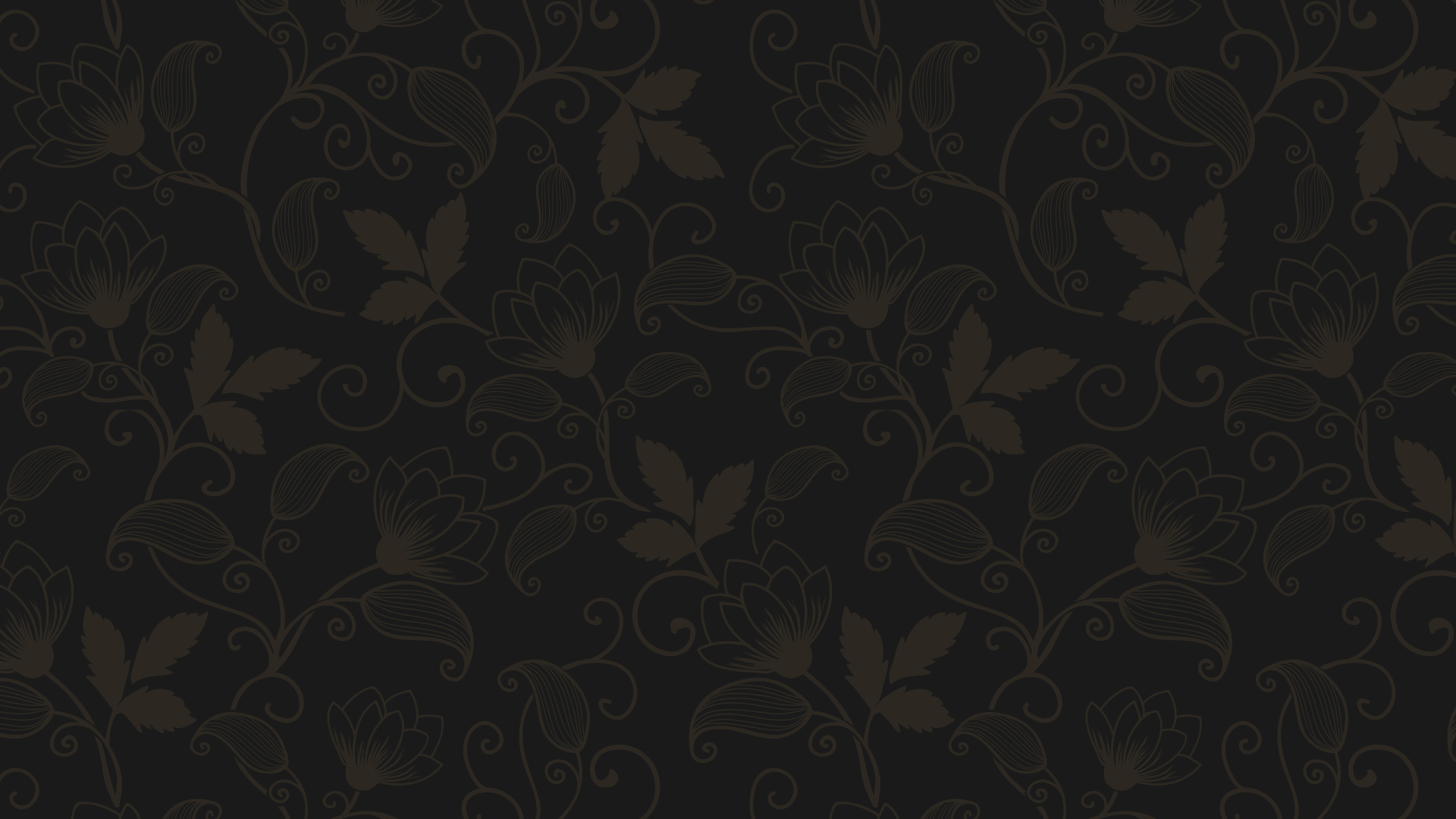 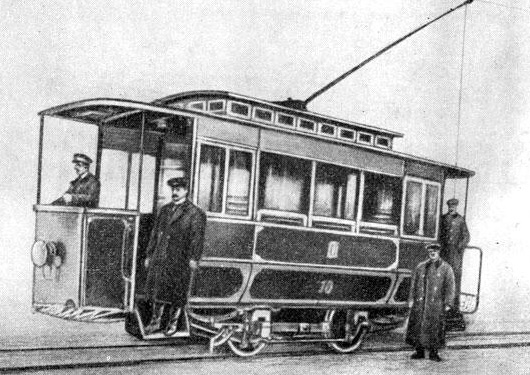 Транспорт на рубеже XIX–XX веков
Первый электрический трамвай 
в Российской империи был запущен 
в Киеве 1 июня 1892 года.
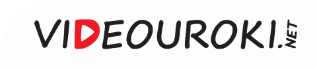 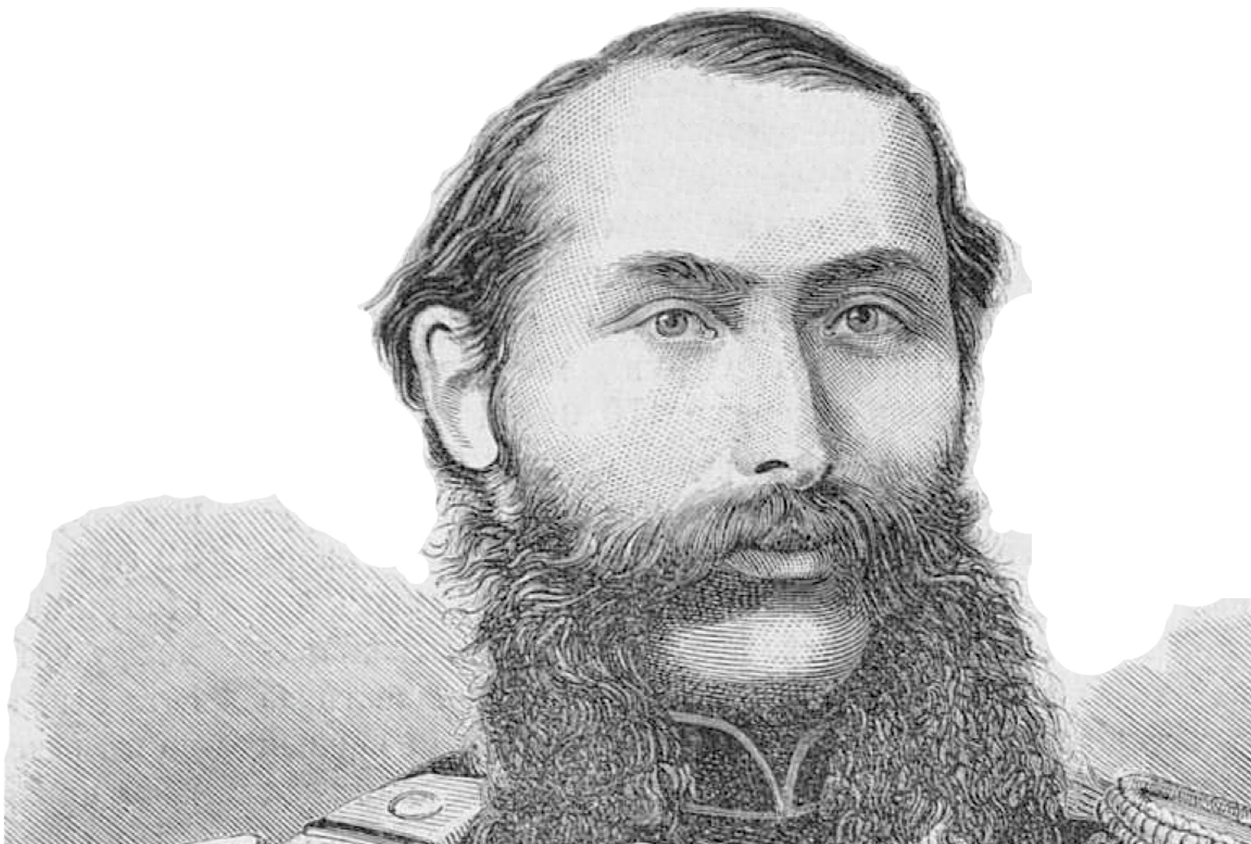 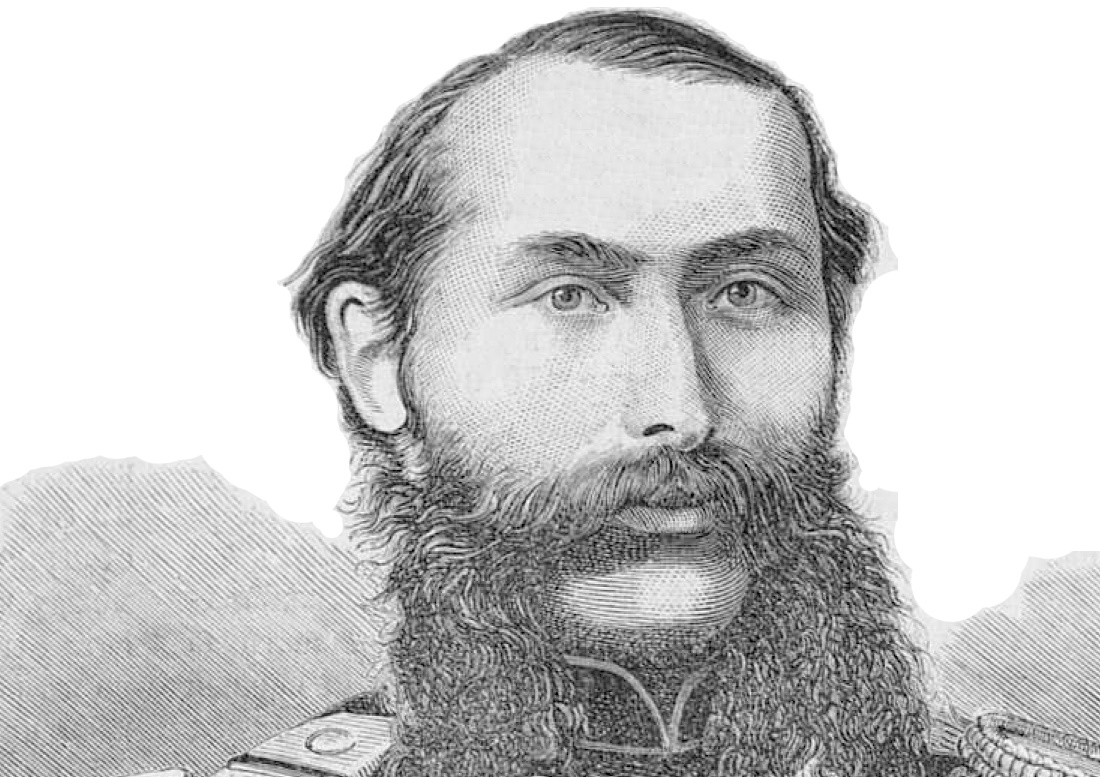 Проект трамвайного движения был разработан инженером Струве.
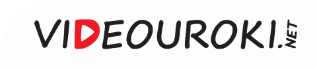 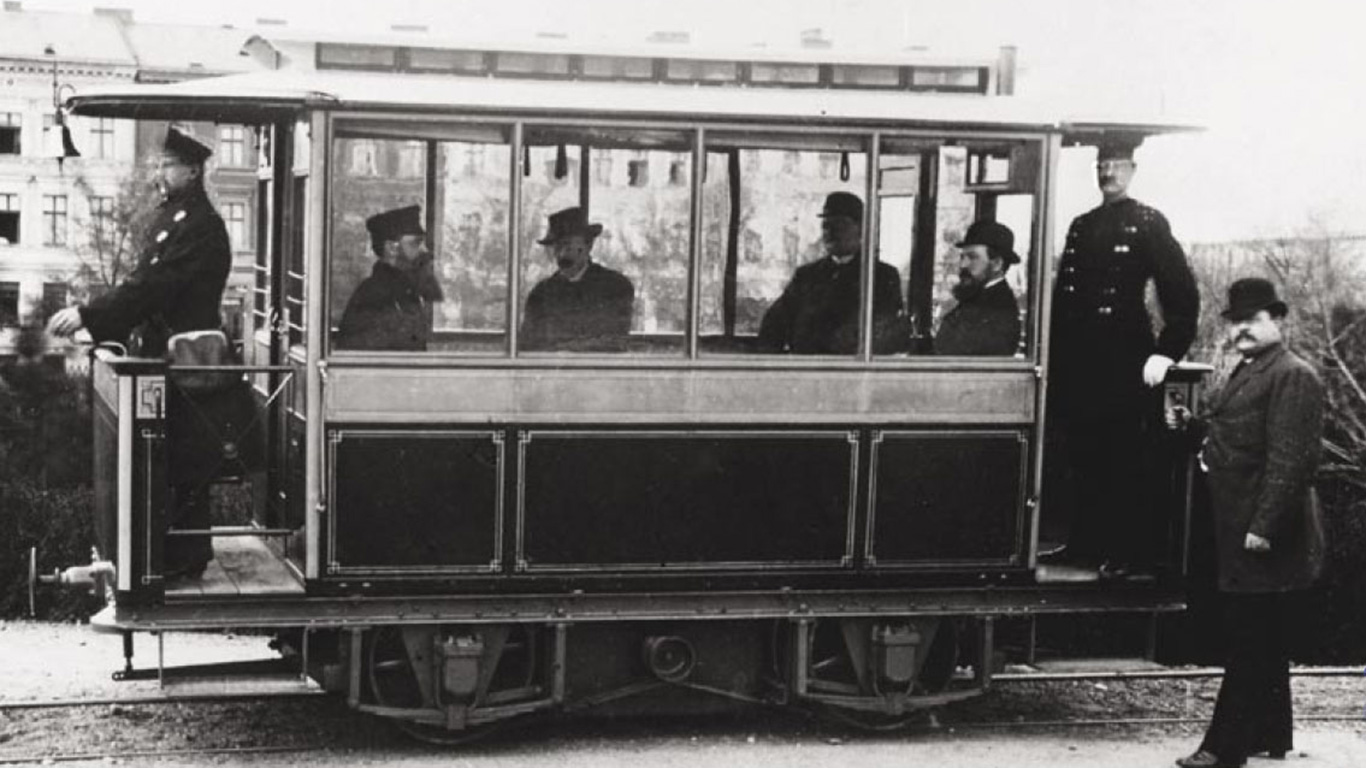 Трамвайный вагон фирмы Siemens
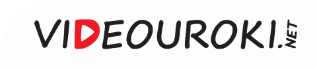 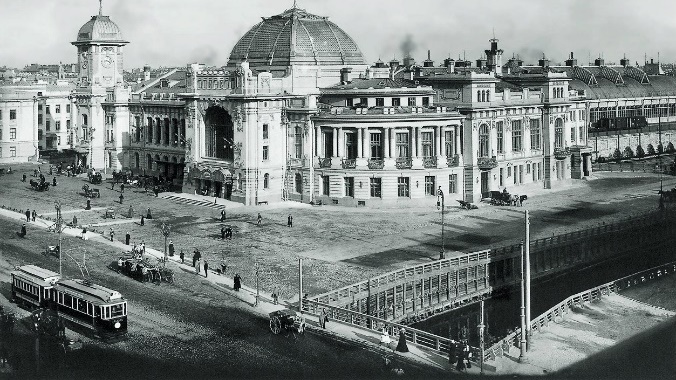 Петербург 
в начале XX века
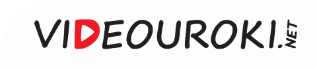 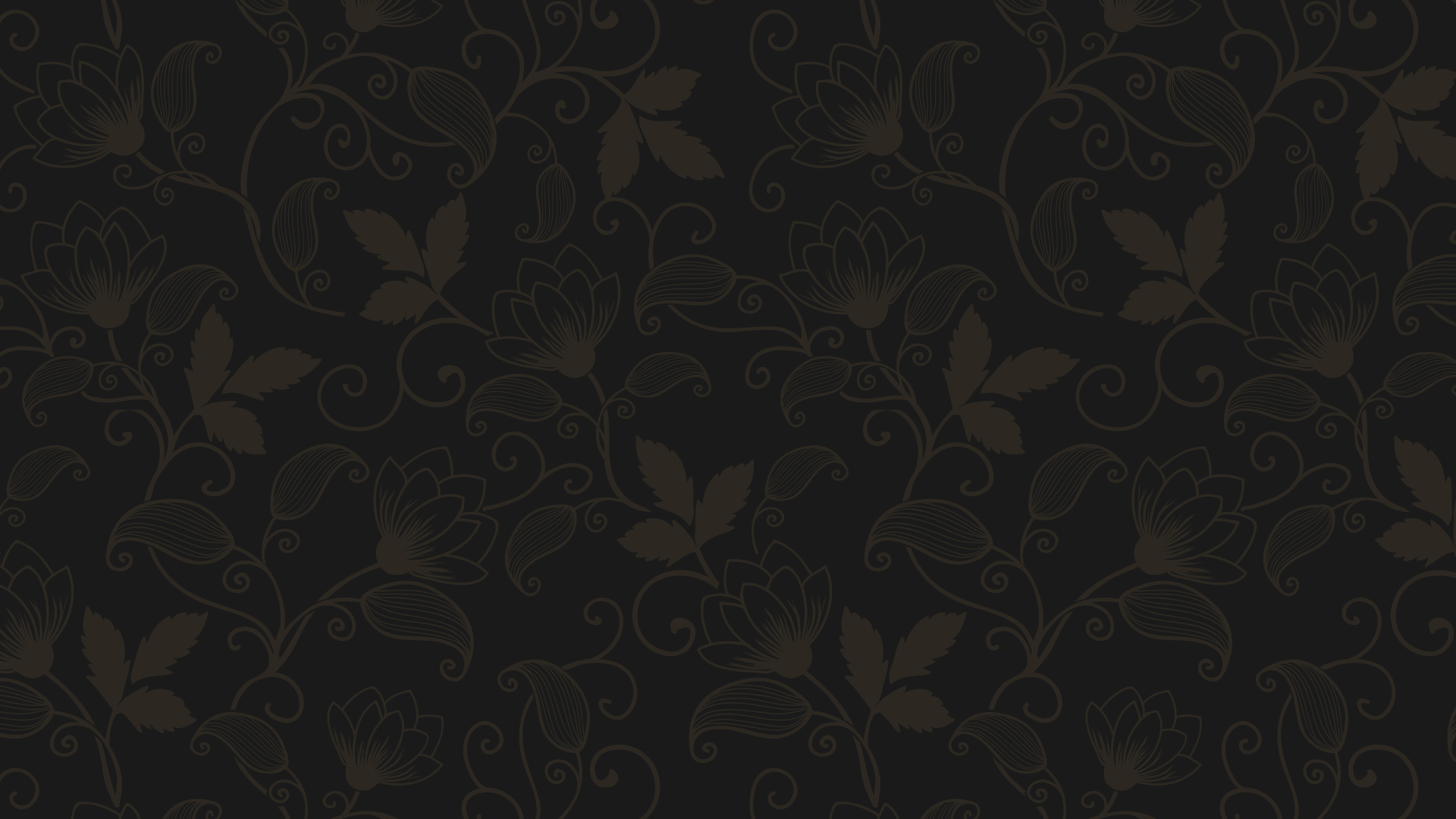 Вопросы занятия
1
Мир к началу XX века.
Территория и население Российской империи
в начале XX века.
2
3
Особенности российской модернизации.
4
Политический строй. Государственные символы.
5
Социальная структура населения и образ жизни.
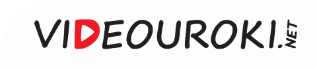 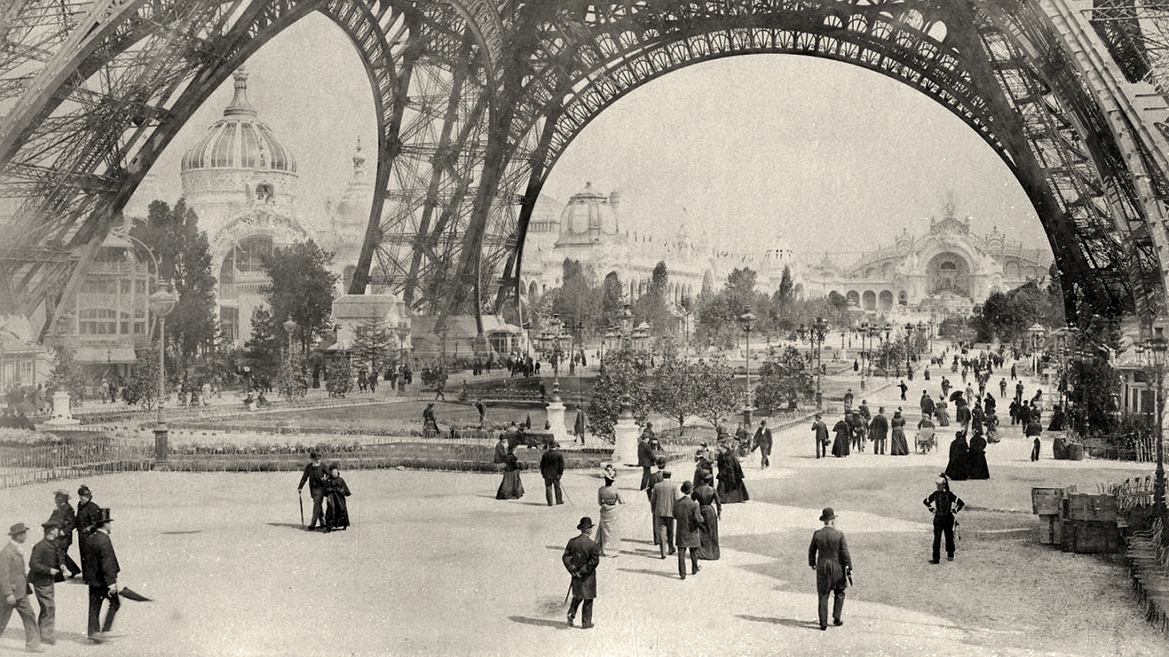 Период конца XIX – начала XX века стал переходным для мировой истории.
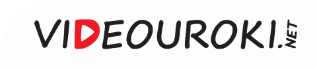 Страны Запада к началу XX века
Те, кто владеет собственностью 
и распоряжается значительными 
средствами производства (буржуазия)
Мелкие частные собственники,
 которые являются работниками и владеют
незначительными средствами производства
(крестьяне, ремесленники, торговцы)
Завершение промышленной революции
Установление капитализма, разделение общества
Те, кто не распоряжается средствами производства и собственности не имеет 
(пролетарии)
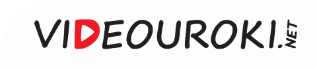 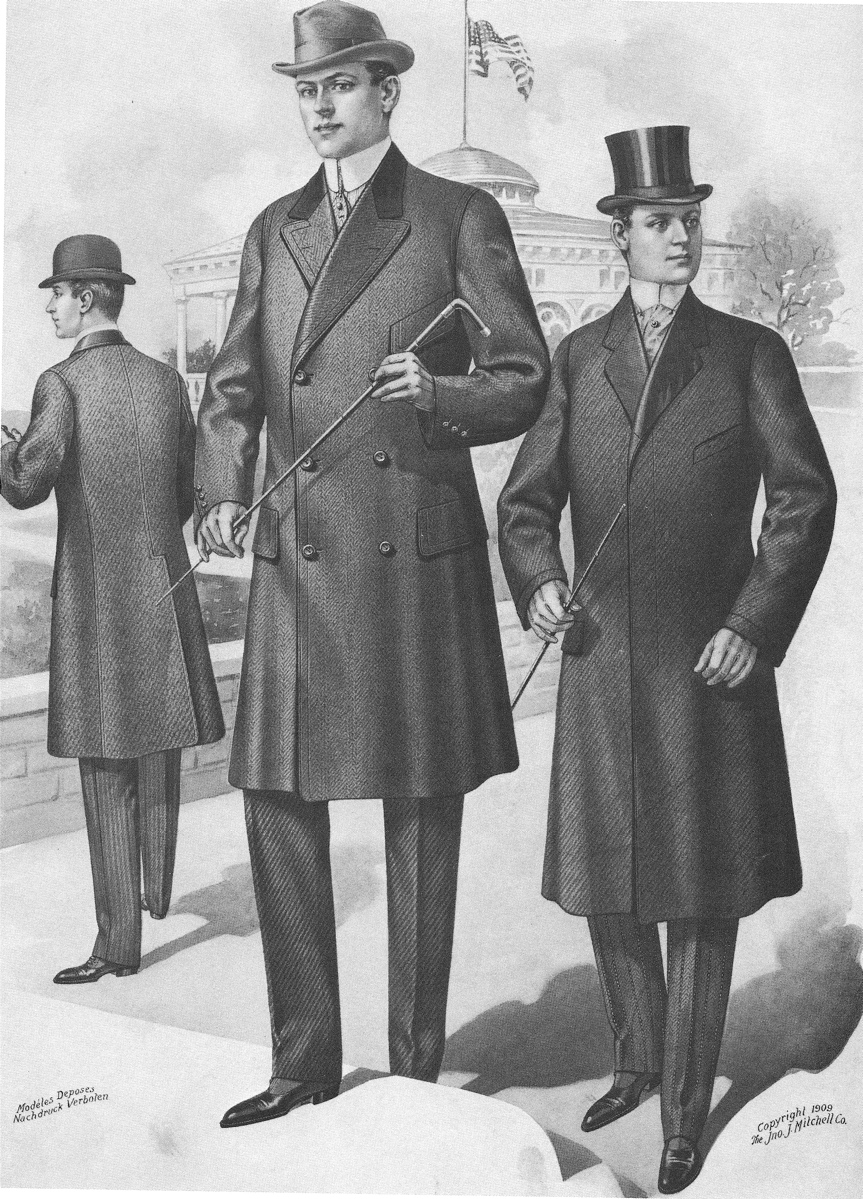 В установившемся капиталистическом обществе господствующее место 
в экономике и политике заняла буржуазия.
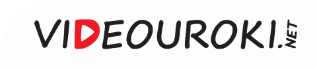 Капиталистическое общество
В политической борьбе 
на первый план вышел реформизм
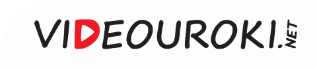 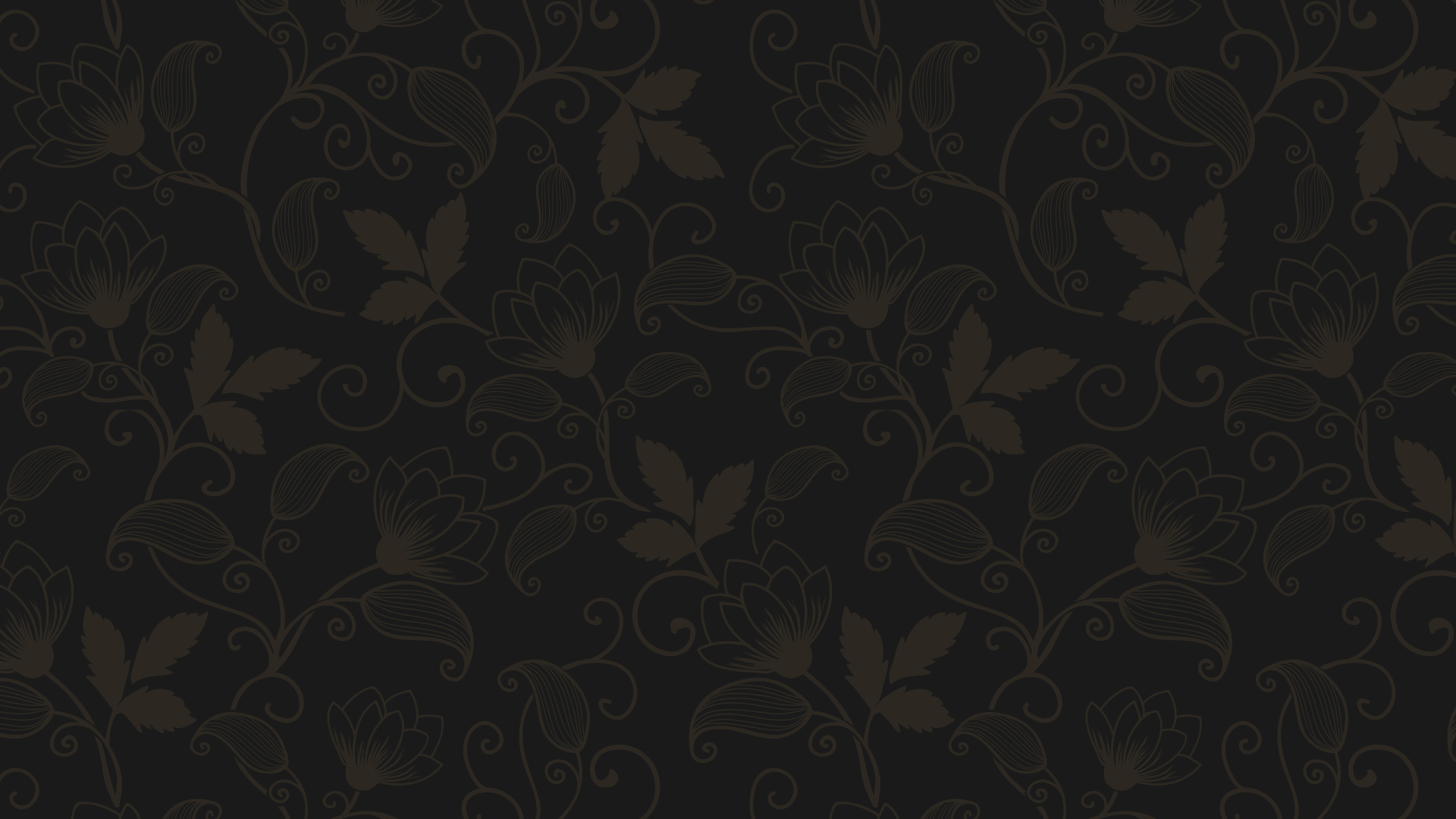 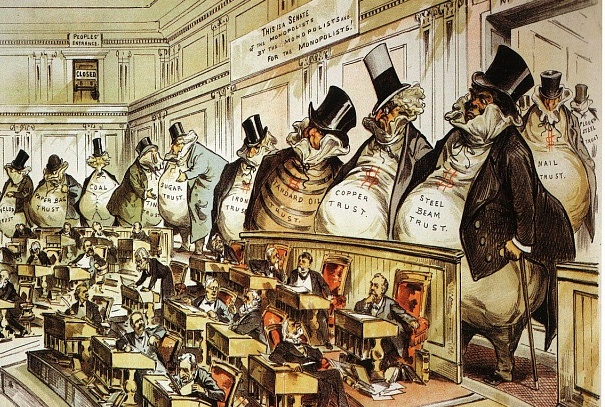 Реформизм —
течение в рабочем движении за реформы на основе сохранения капитализма 
и сотрудничества с буржуазией.
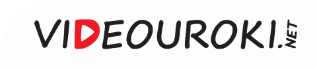 Капиталистическое общество
В политической борьбе 
на первый план вышел реформизм
Осуществление борьбы разных социальных групп через парламент
Борьба за улучшение своего положения 
в обществе
Получение ими прав на создание своих партий, организаций и профсоюзов
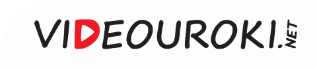 Изменения в экономике во второй половине XIX – начале XX века
Производство 
высококачественной стали
Начало второй промышленной (технологической) революции
Распространение 
железных дорог
Распространение 
электричества и химикатов
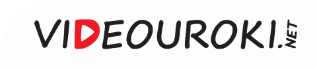 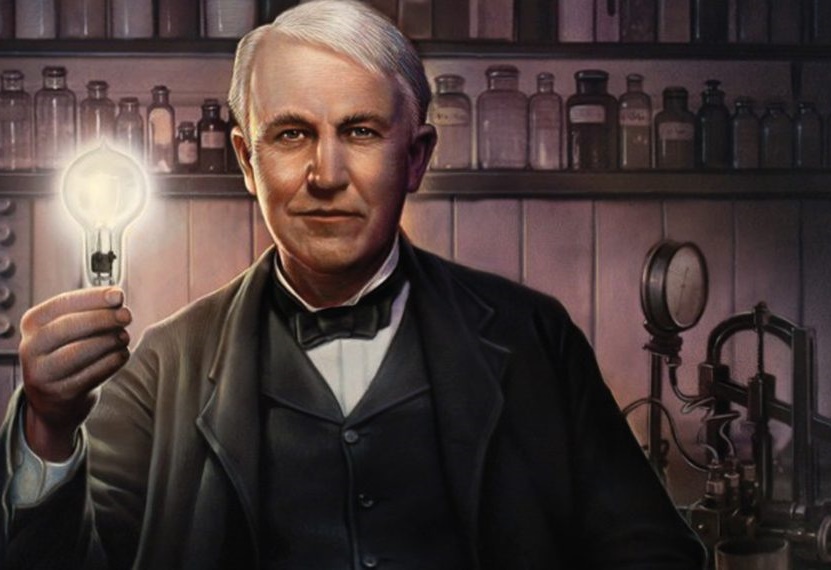 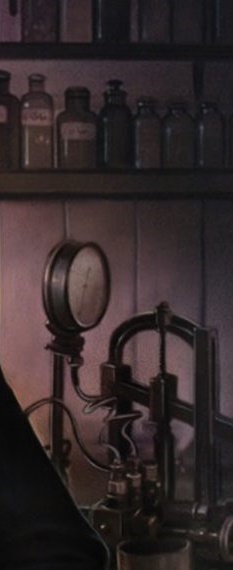 Технологическая революция была непосредственно связана 
с научной революцией.
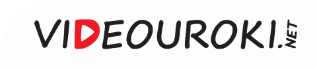 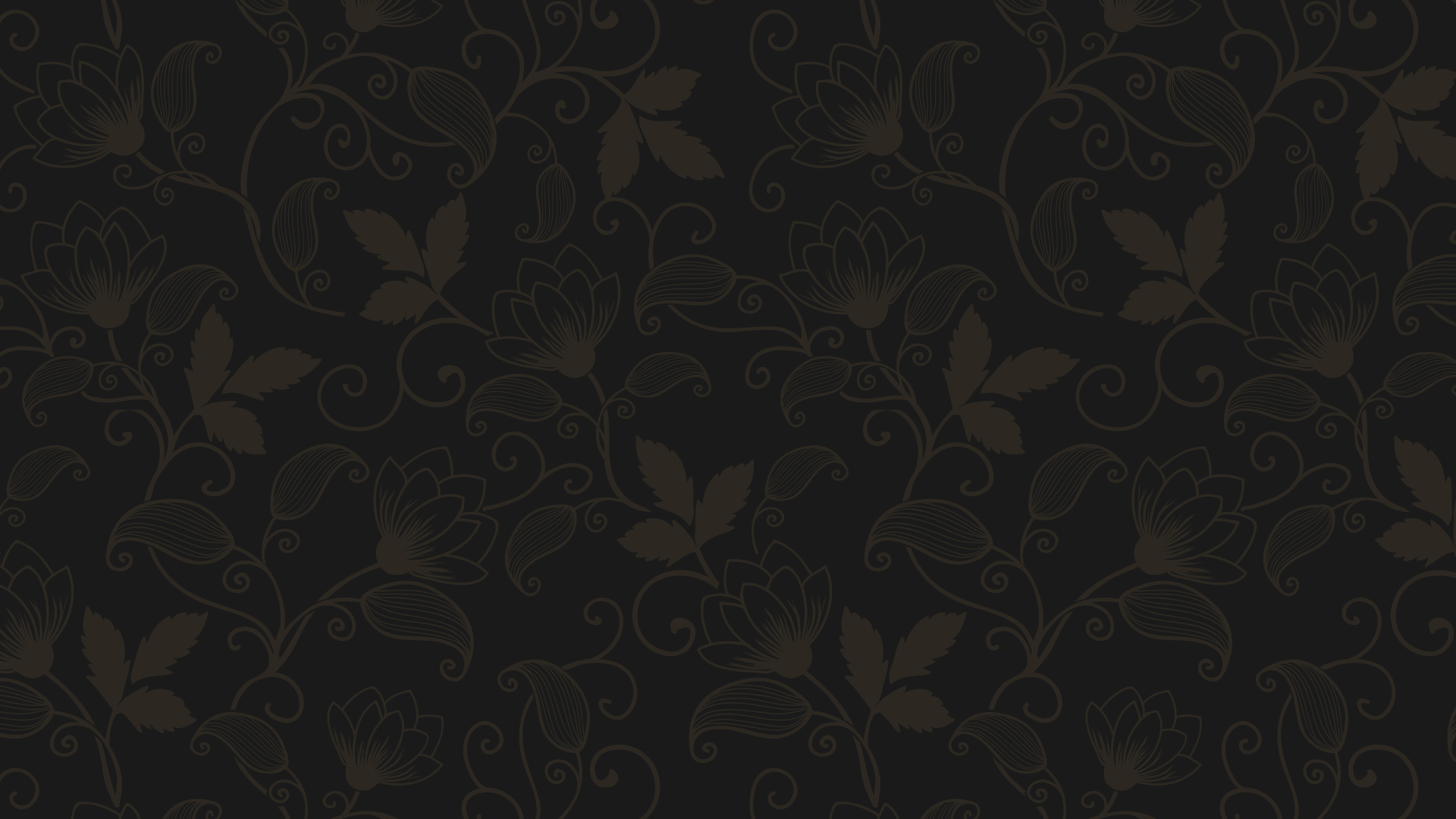 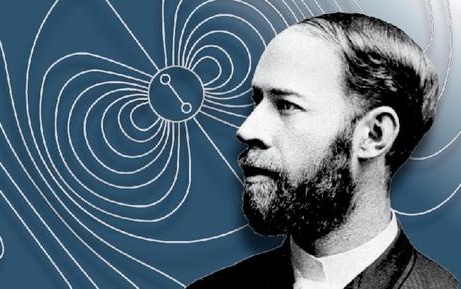 Генрих Герц
В 1889 году он доказал существование электромагнитных волн.
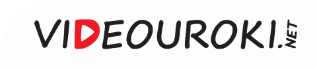 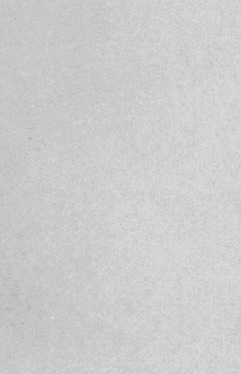 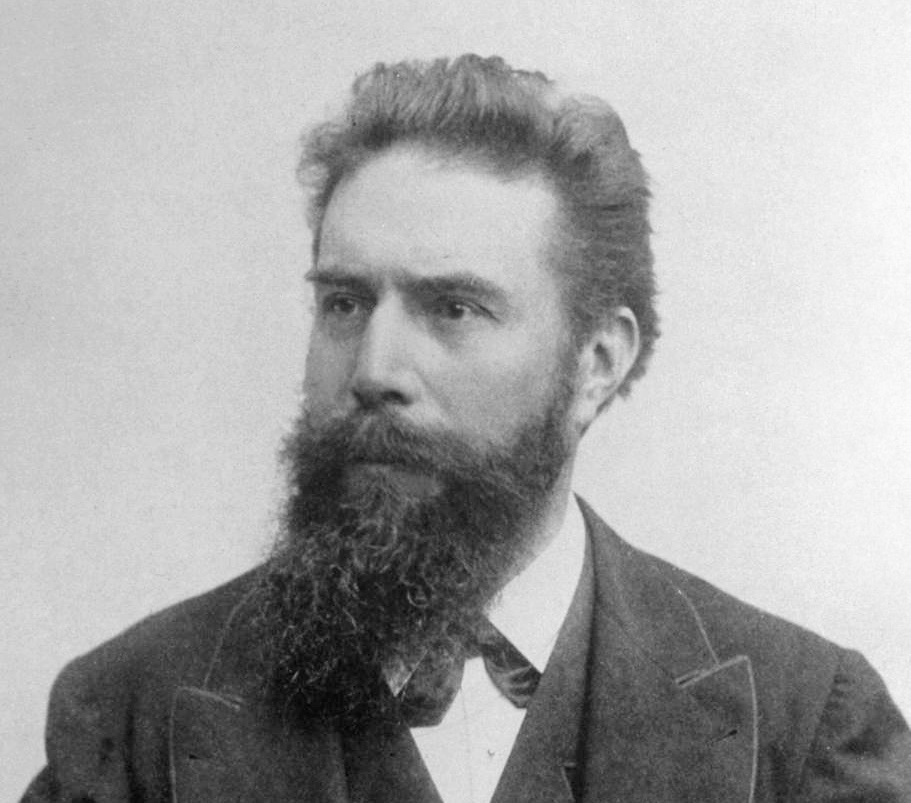 Вильгельм Рентген в 1895 году открыл коротковолновое электромагнитное излучение.
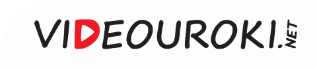 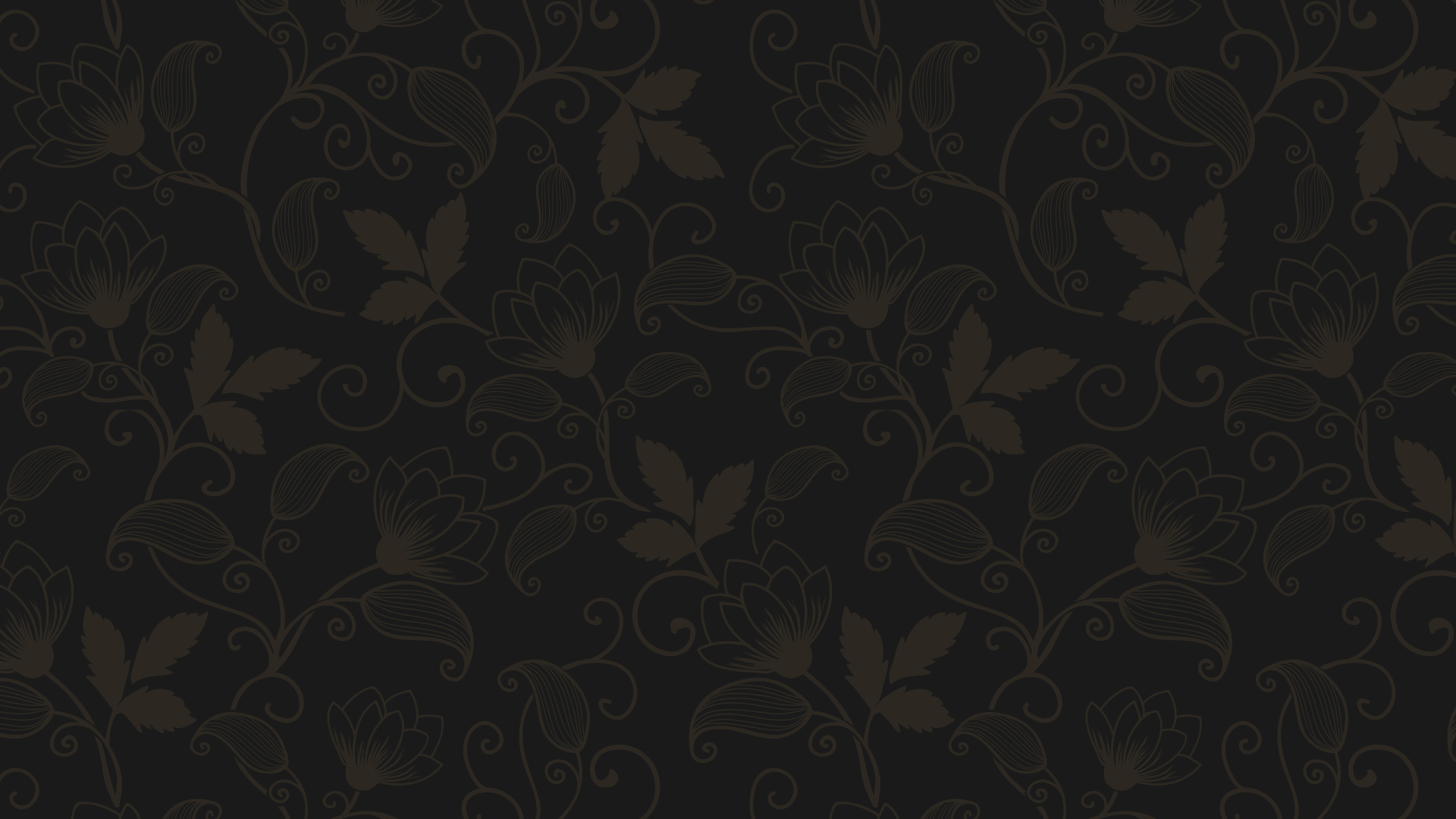 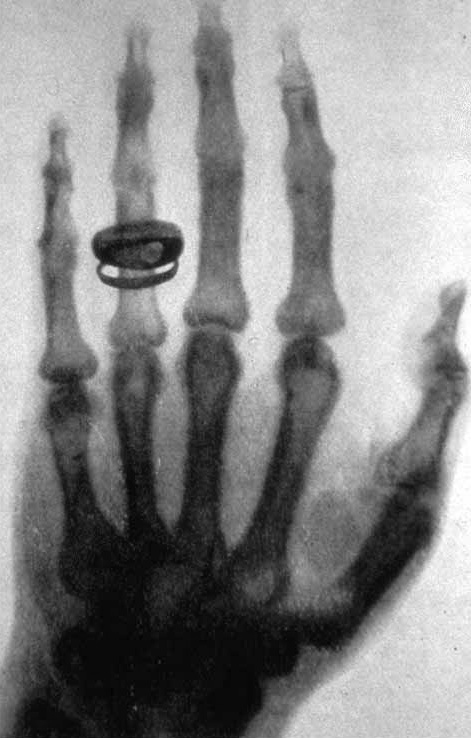 Первый рентгеновский снимок
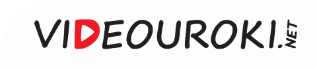 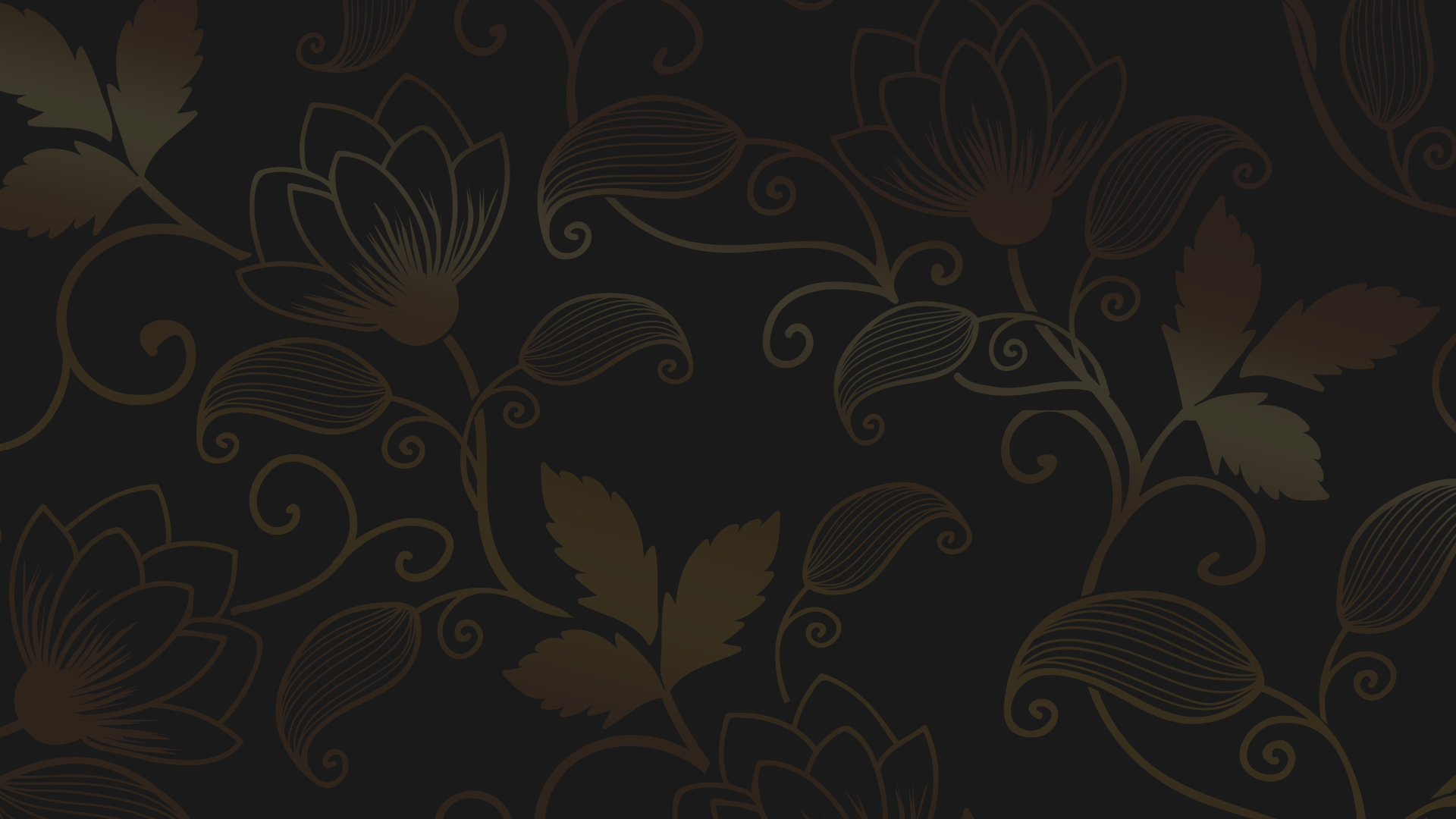 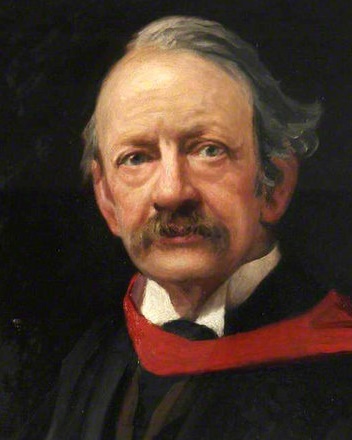 Джозеф Джон Томсон в 1897 году открыл первую элементарную 
частицу – электрон.
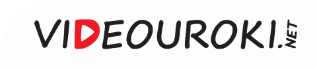 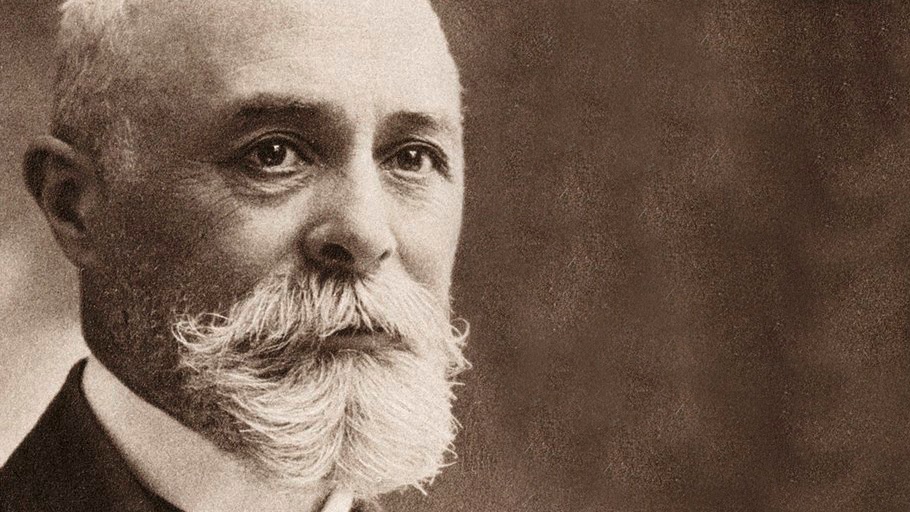 Антуан Беккерель в 1896 году открыл эффект радиоактивности.
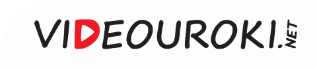 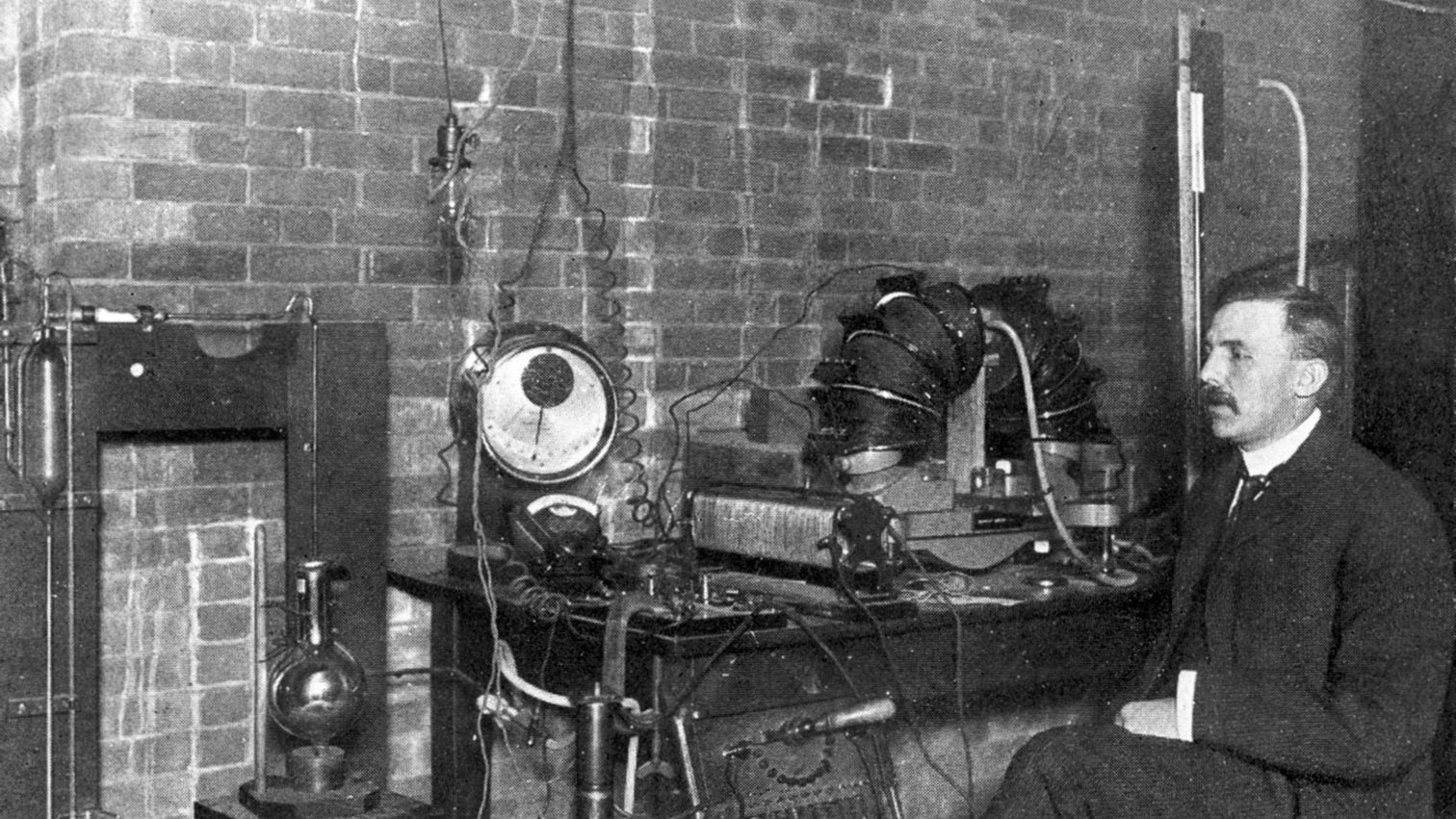 «Отцом» ядерной физики считается Эрнест Резерфорд.
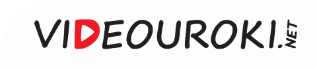 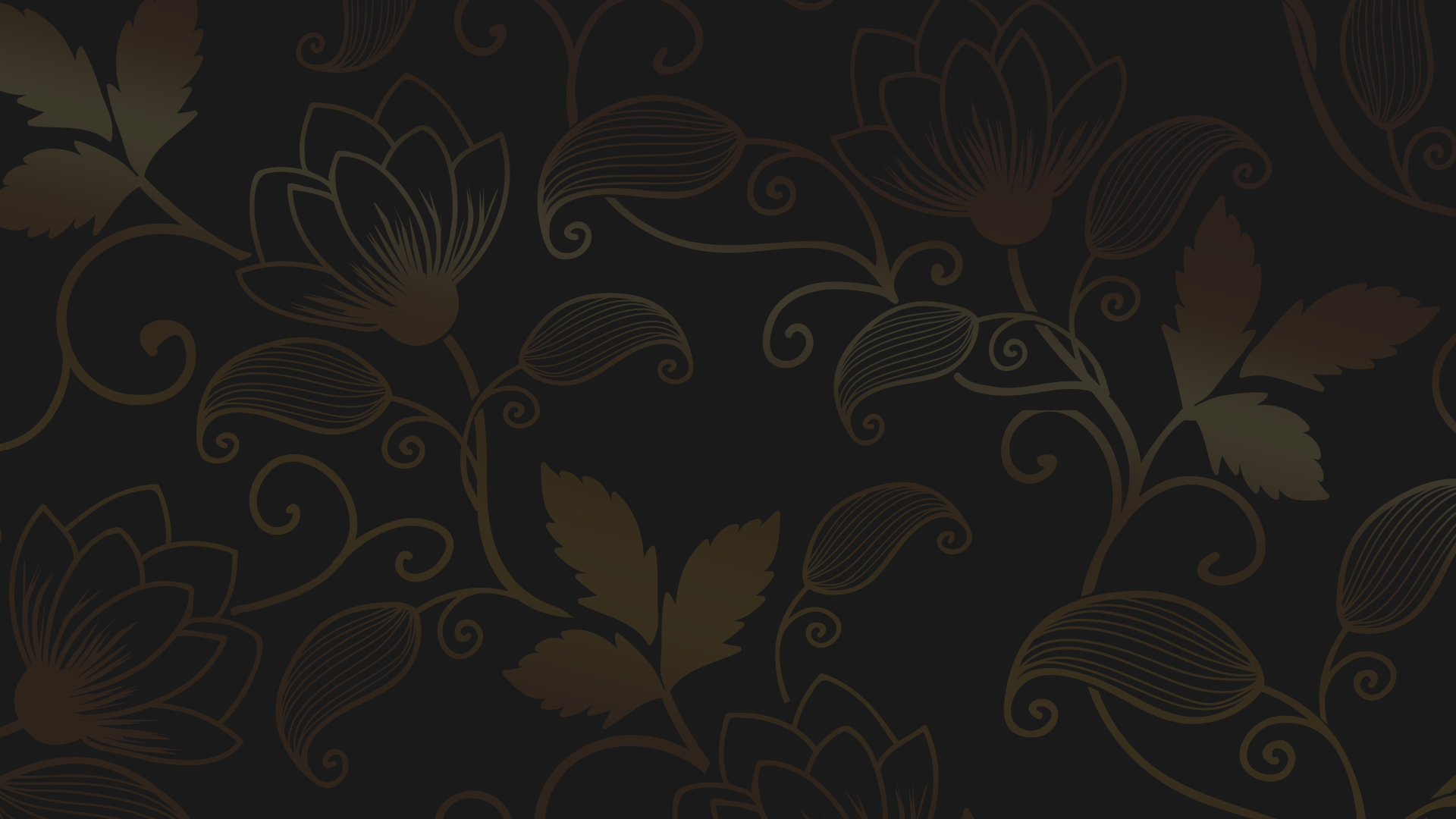 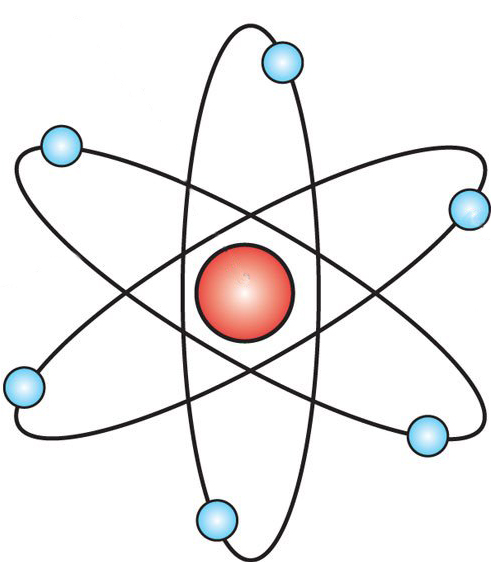 Резерфорд показал неоднородность радиоактивного излучения и создал планетарную модель атома.
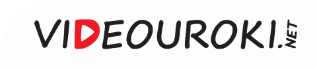 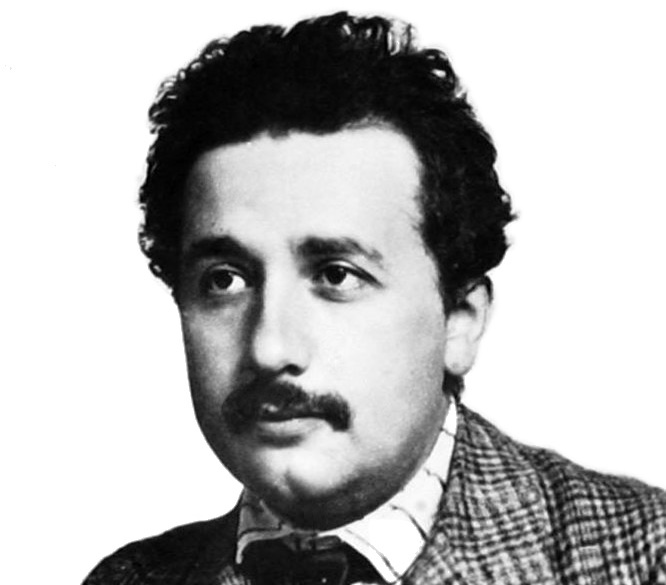 В 1905 году вышла первая статья Альберта Эйнштейна 
о теории относительности.
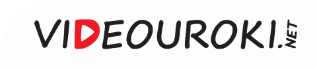 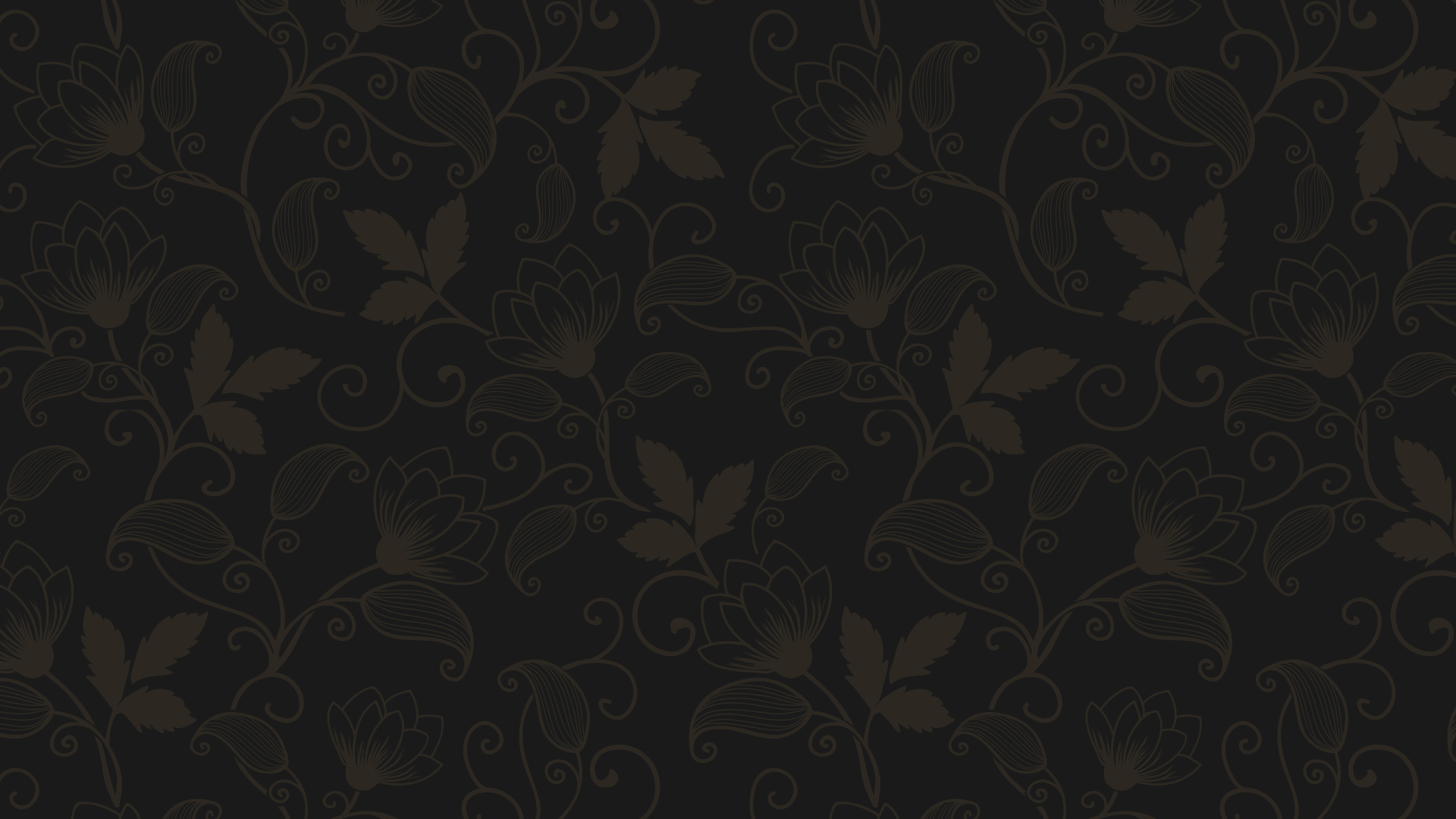 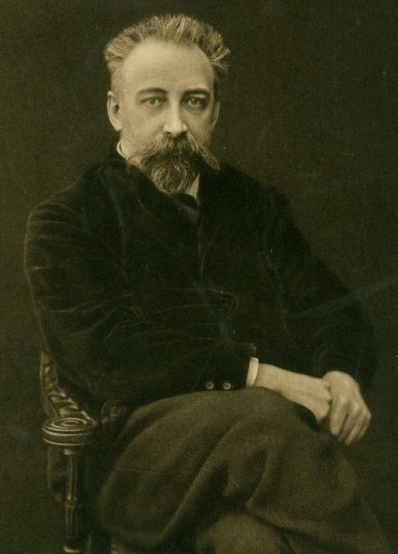 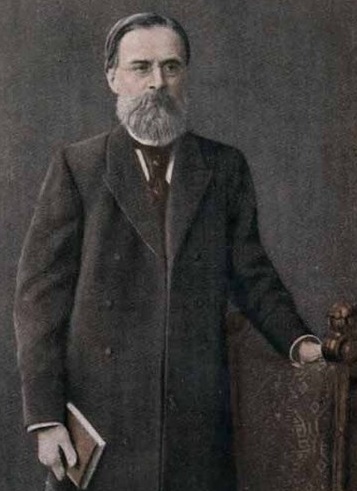 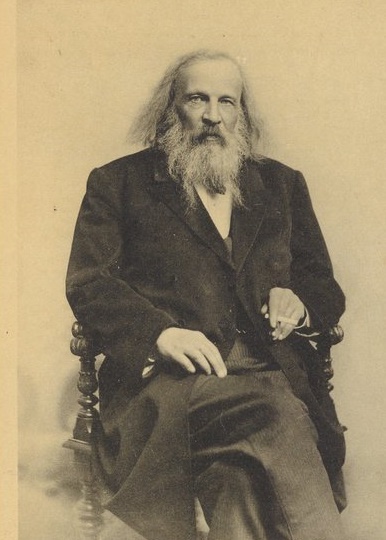 П. Лебедев
Д. Менделеев
А. Столетов
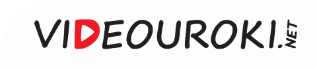 Демографический скачок на рубеже XIX–XX веков
С 1870 по 1914 год население Европы увеличилось в 1,5 раза
Стала наблюдаться 
острая нехватка 
рабочих мест
Резко выросло 
количество городских жителей
Активизировалась миграция из Европы в страны Северной Америки и другие регионы
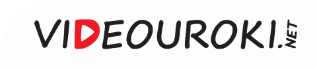 Мировое экономическое развитие
Государства второго
эшелона
Государства третьего
эшелона
Государства первого
эшелона
США, Англия, Германия, Франция, Бельгия
Россия, Швеция, Италия, Япония, Австро-Венгрия, Канада
Страны Азии, Латинской Америки, Африки
Увеличили объёмы производства, 
стали мировыми экономическими лидерами
Шёл процесс индустриализации, 
проходило становление буржуазного общества
Промышленная революция ещё не начиналась
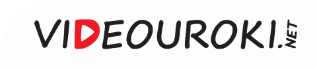 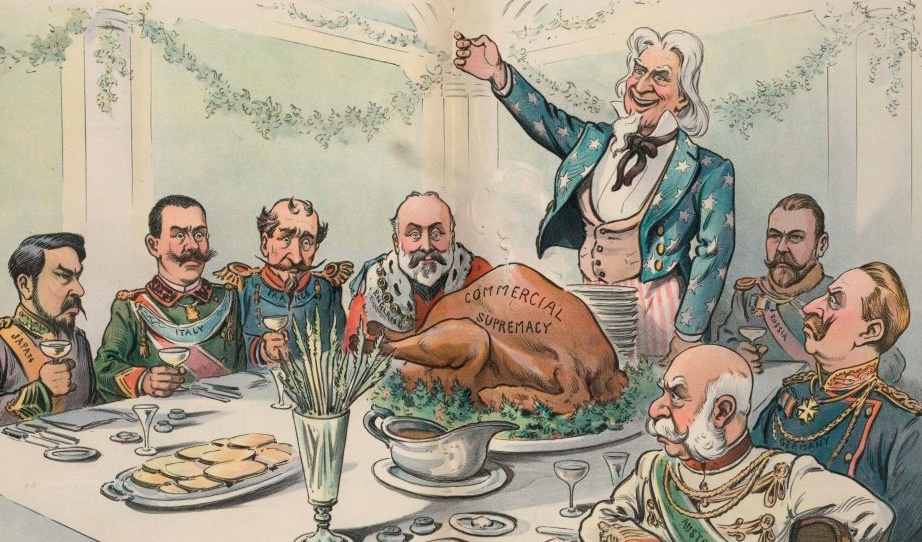 Очевидным стало стремление США 
к мировому господству.
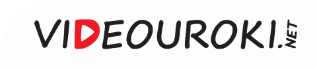 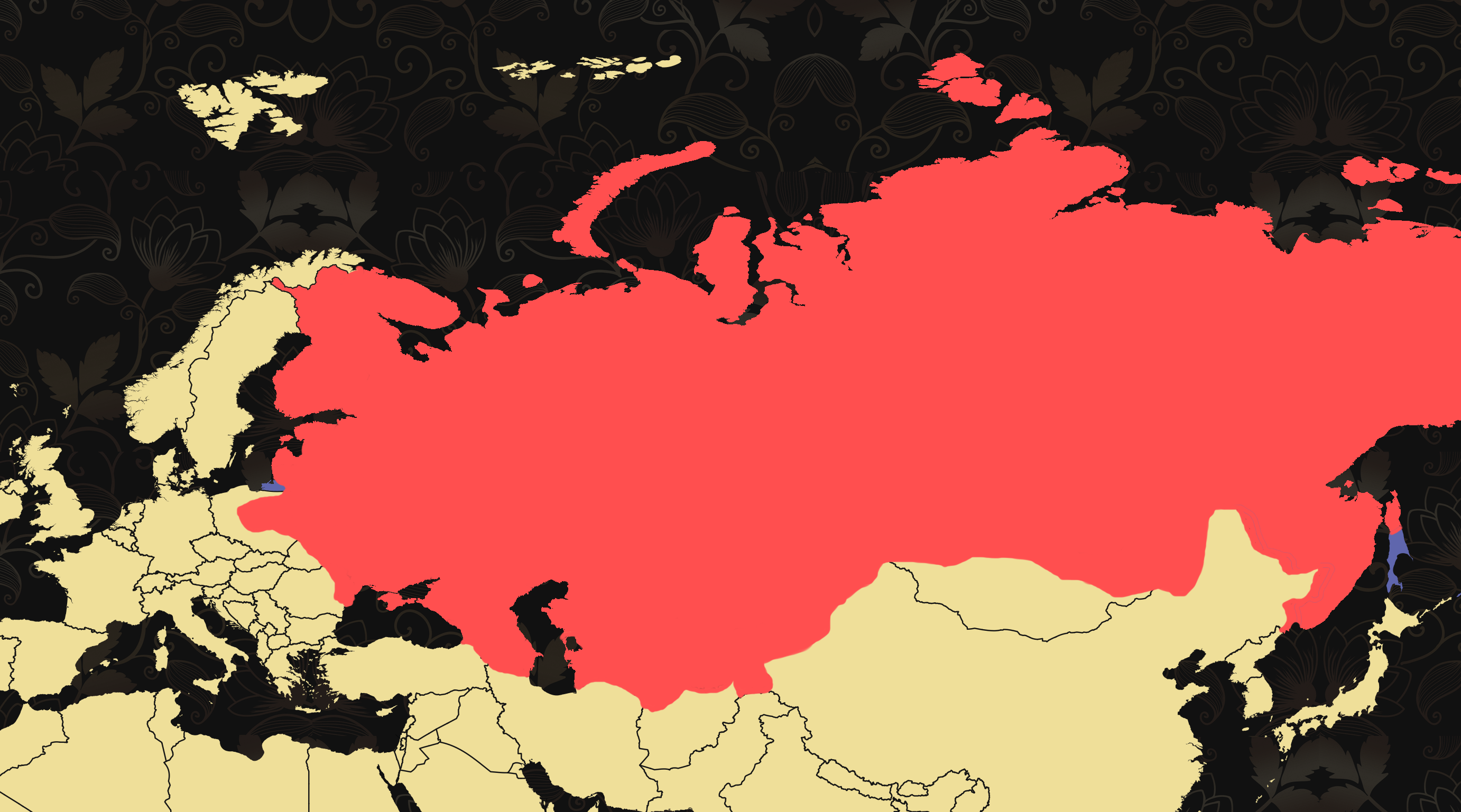 Территория Российской империи в начале XX века
70 тысяч километров
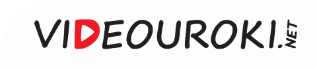 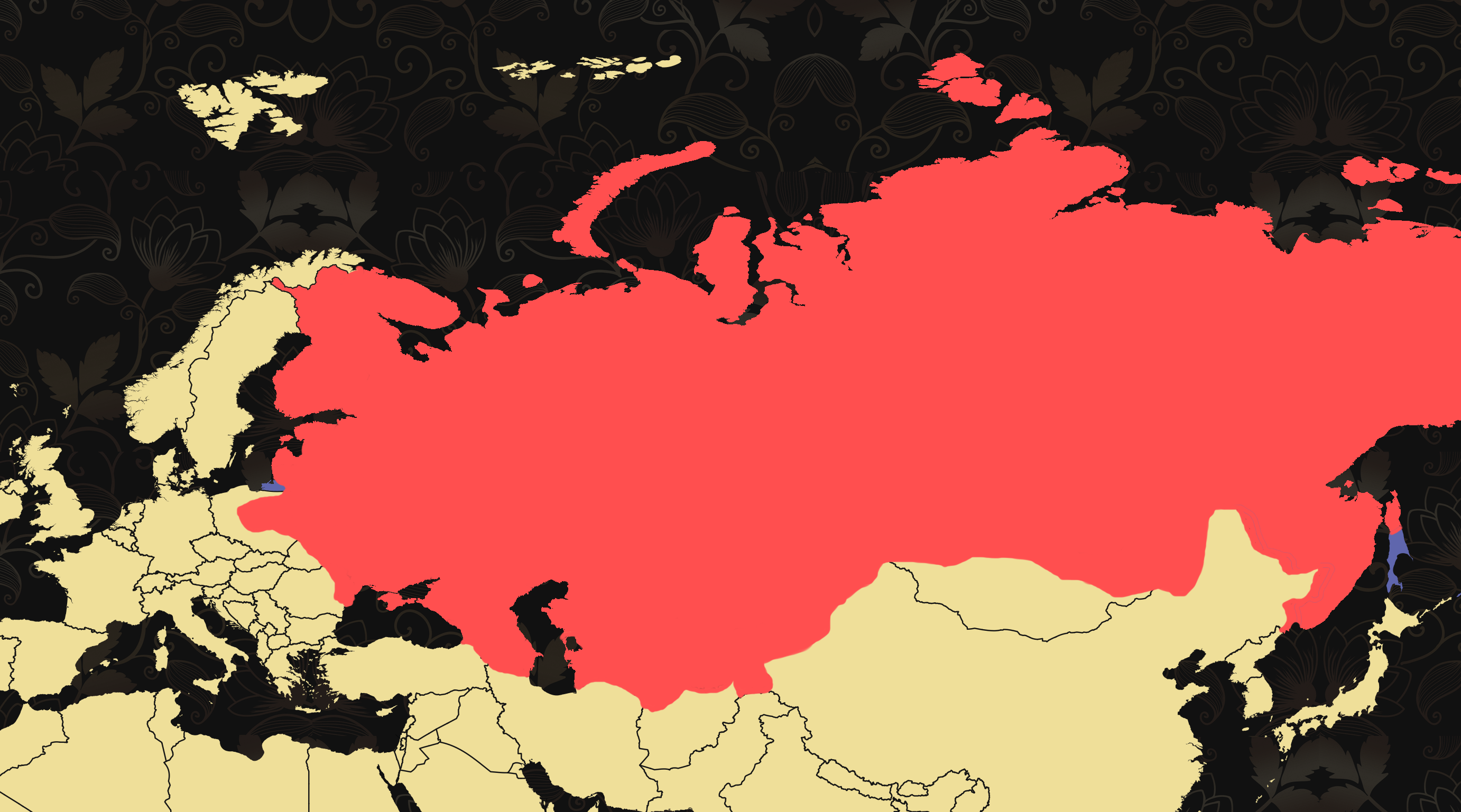 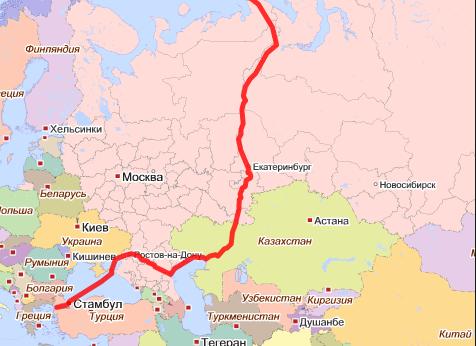 2/3 части 
территории
1/3 часть 
территории
Азиатская часть империи
Европейская часть империи
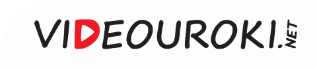 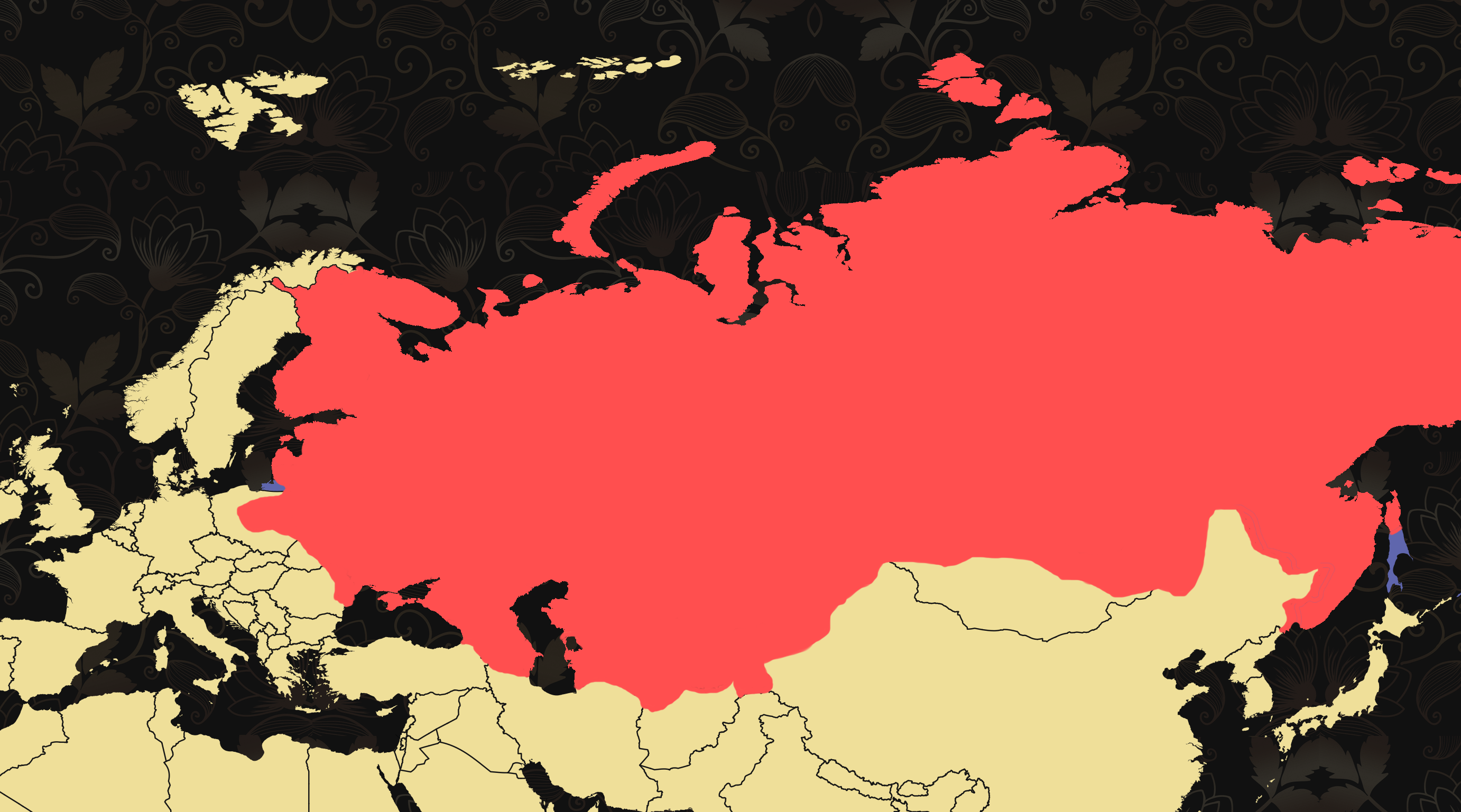 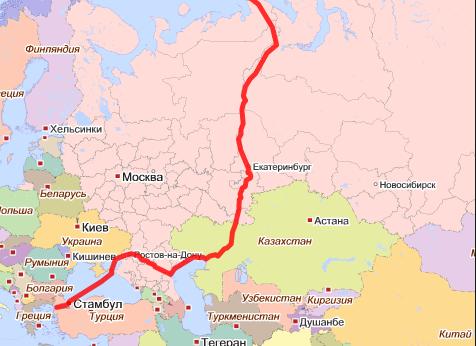 18 %
населения
82 %
населения
Азиатская часть империи
Европейская часть империи
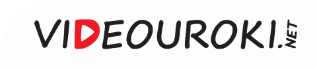 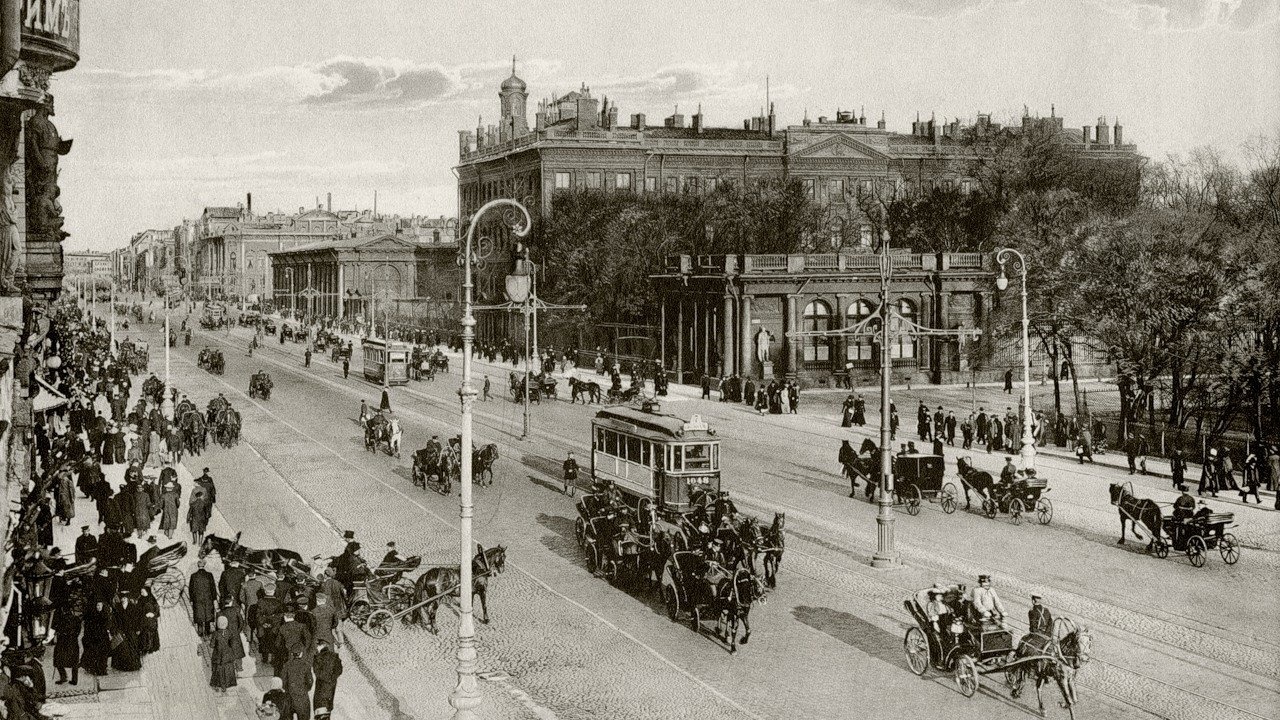 К концу XIX века Россию населяло 125,7 миллиона человек, из которых только 13,4 % проживали в городах.
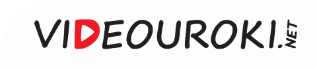 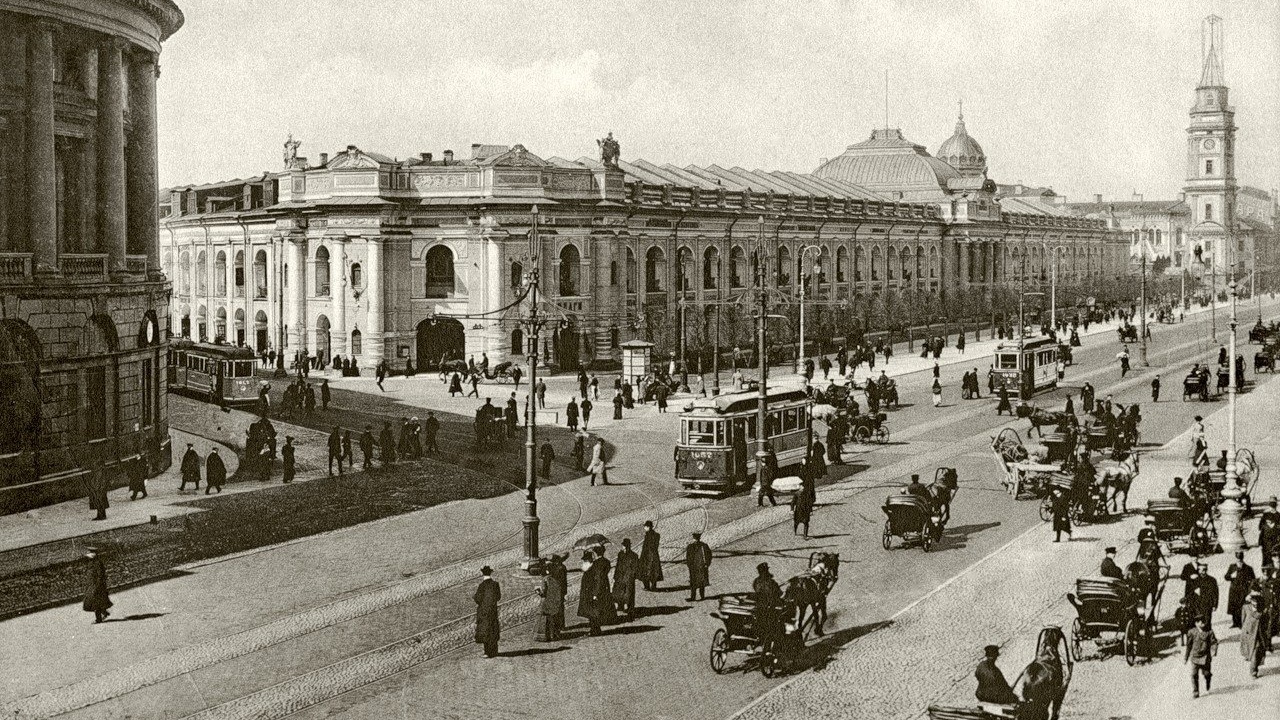 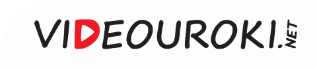 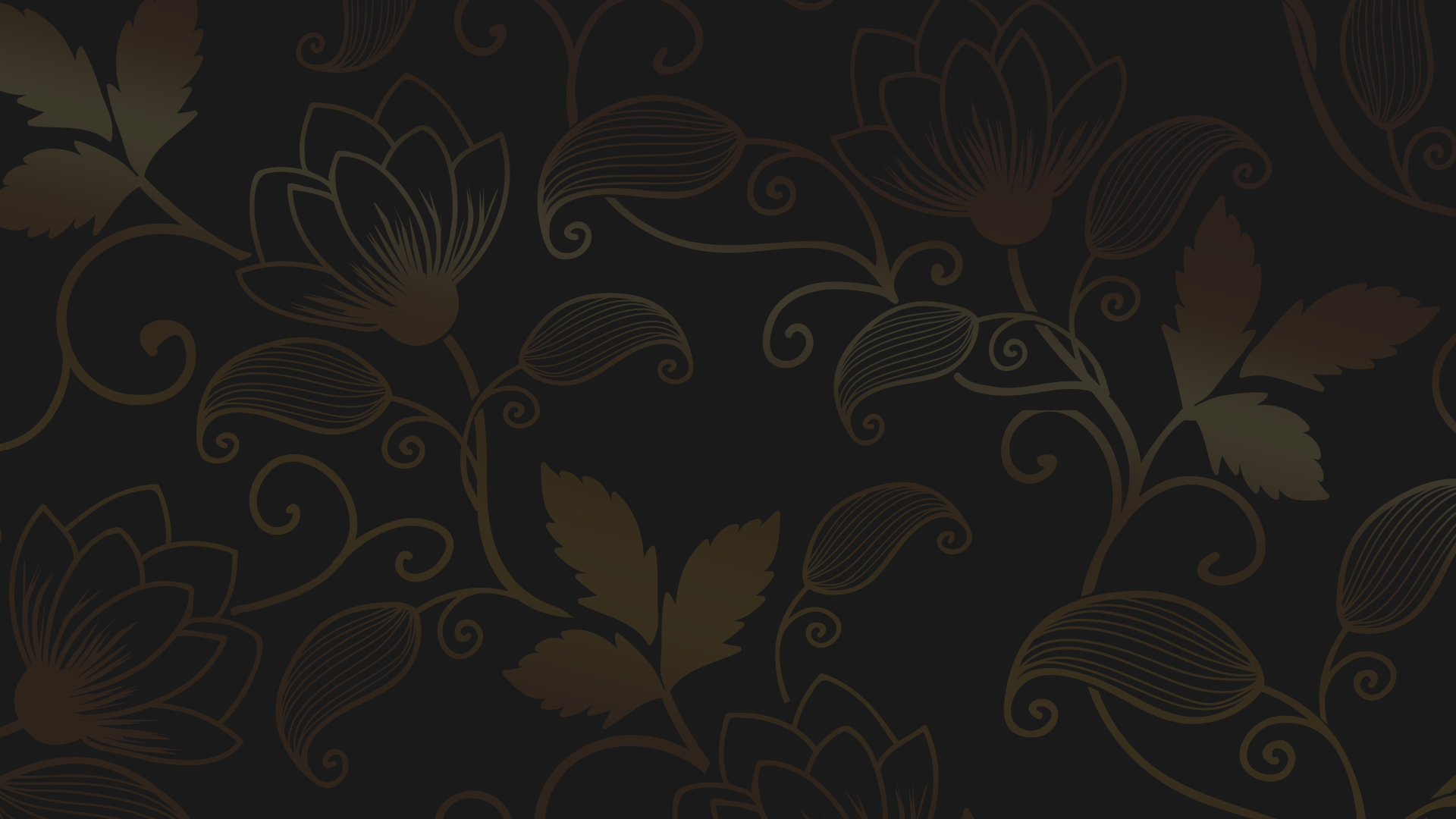 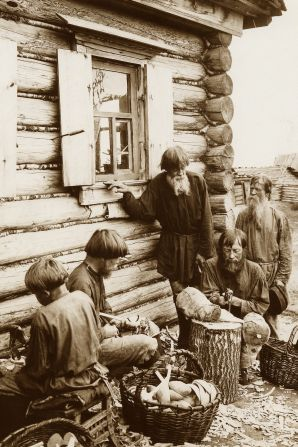 Основную часть населения составляли сельские жители. 

Плотность населения была низкой – всего 6,7 человека на квадратную версту.
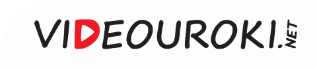 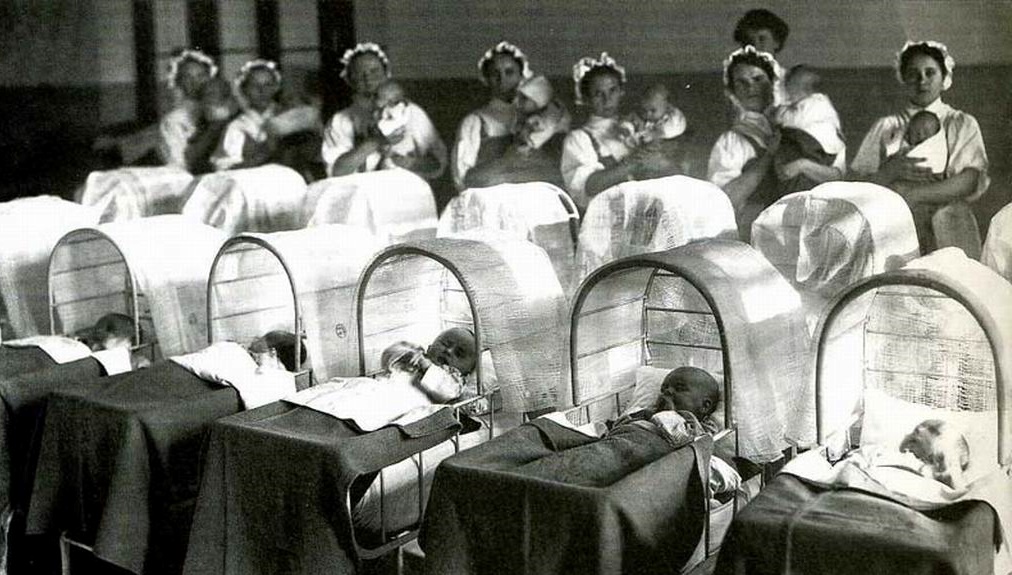 Во второй половине XIX века население Российской империи увеличивалось 
за счёт высокой рождаемости, а не путём расширения территории.
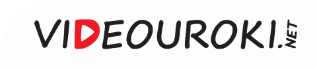 Население России во второй половине 
XIX – начале XX века
200
175
Численность населения 
(млн чел.)
116
100
68
0
Годы
1858
1914
1897
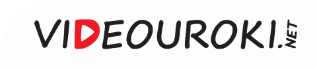 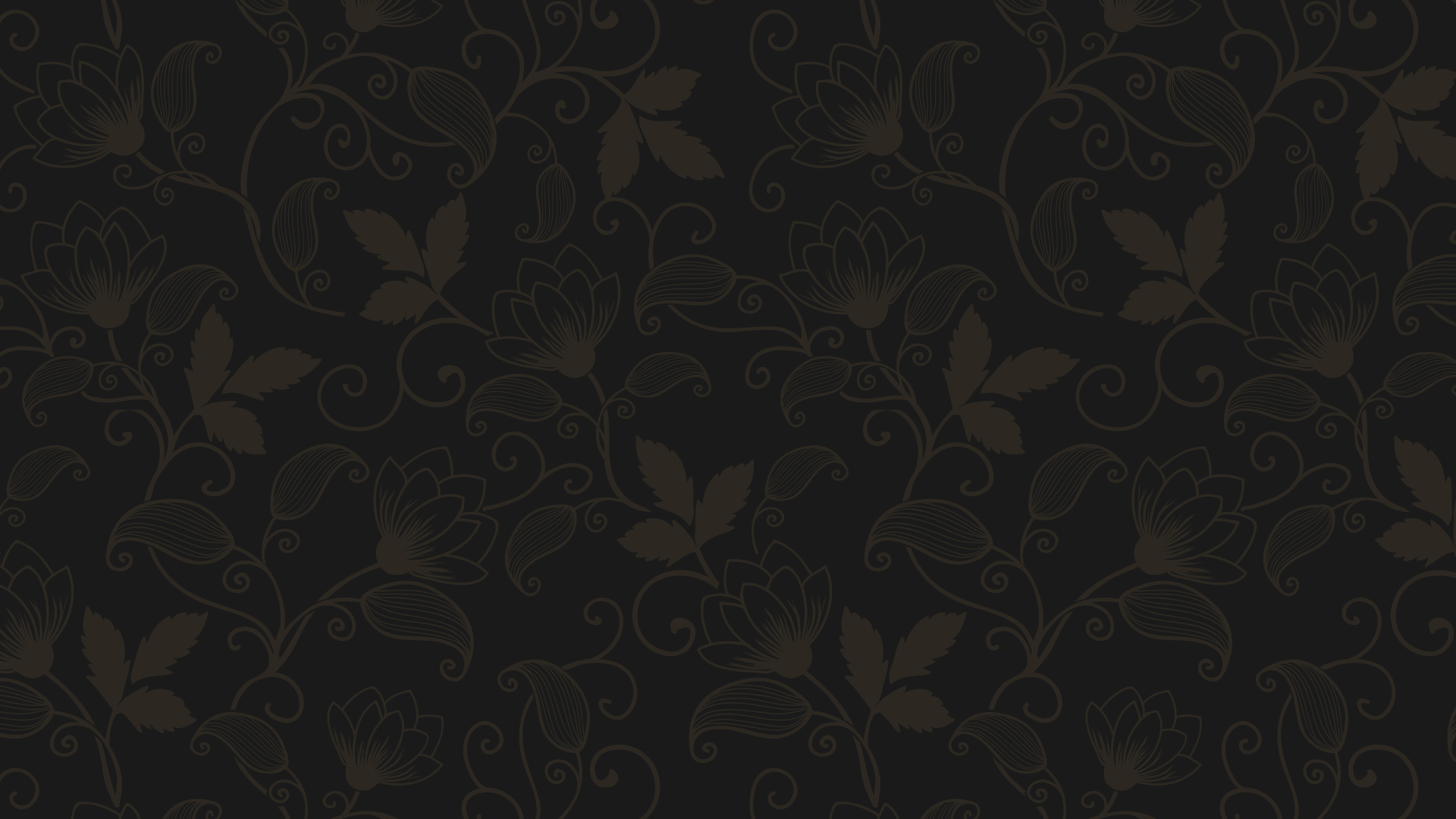 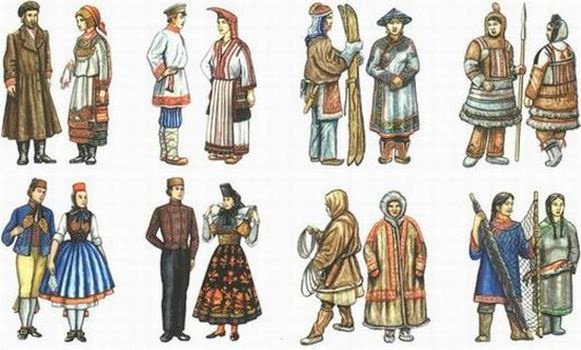 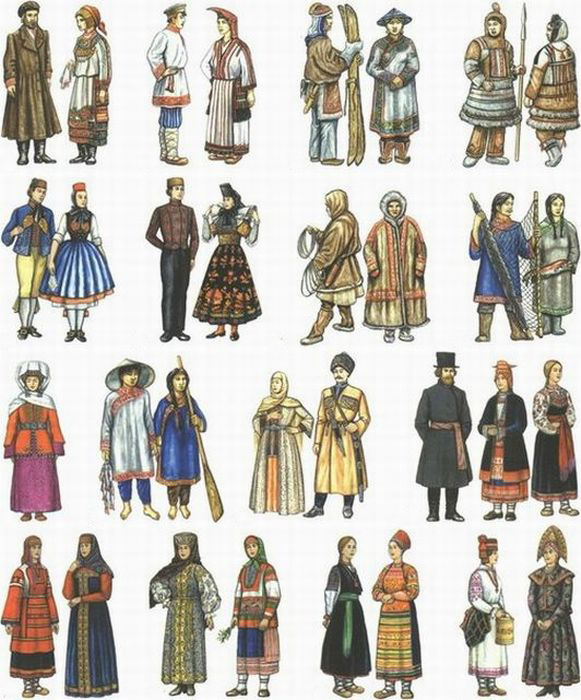 Население империи
В 1897 году в империи была проведена первая масштабная перепись населения.
Согласно её данным, в России проживало около 140 народов.
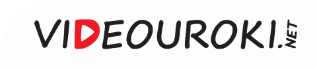 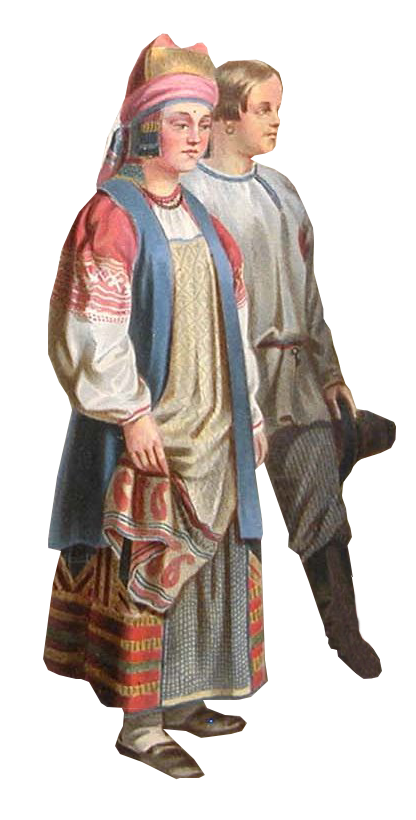 48 % русских
19 % украинцев
12 % татар 
и тюркских народов
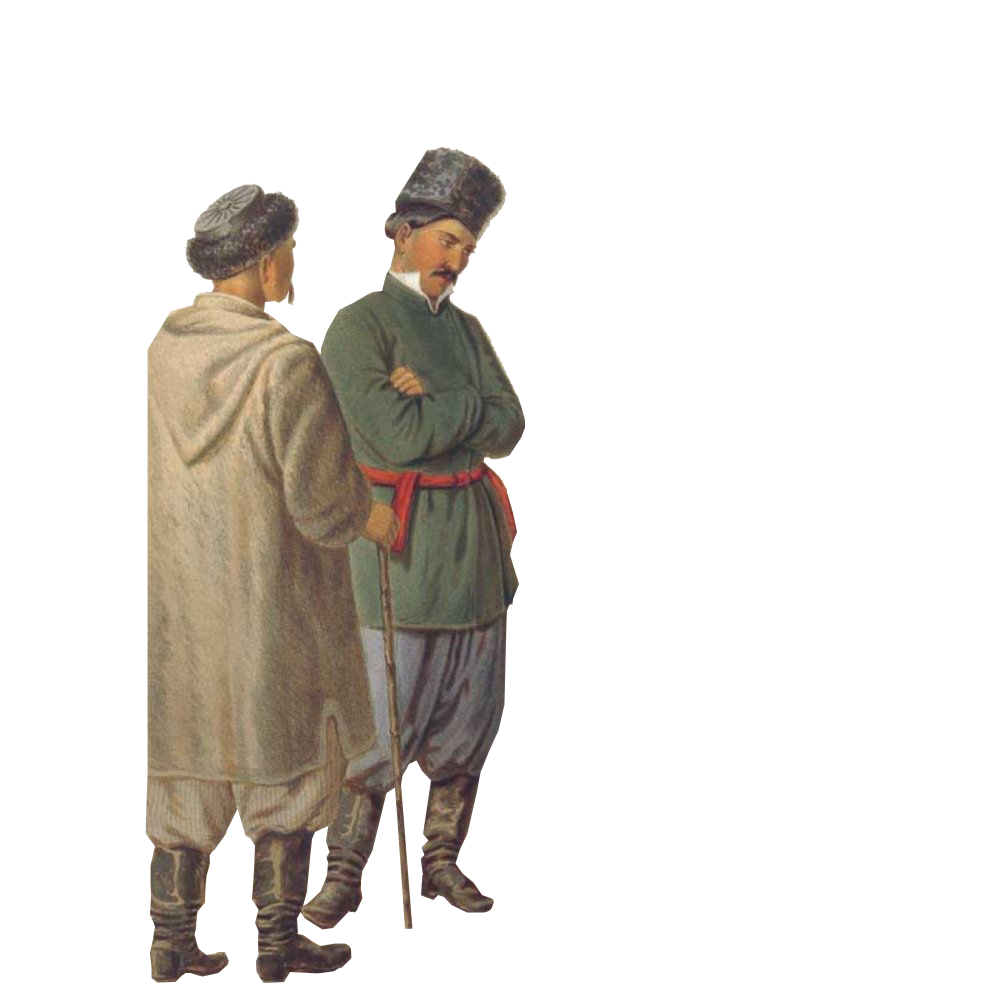 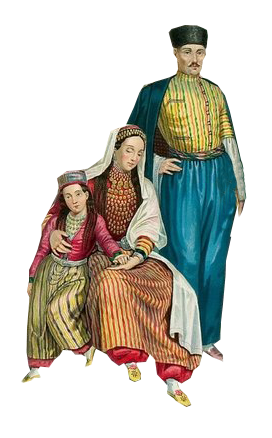 7 % поляков
6 % белорусов
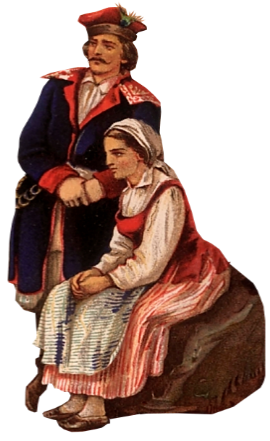 4 % евреев
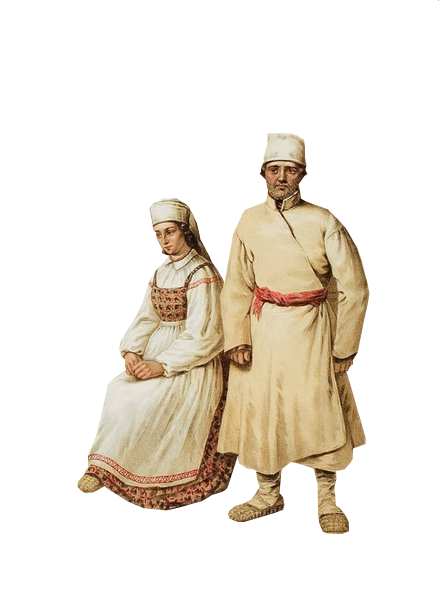 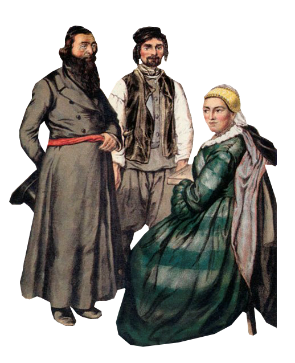 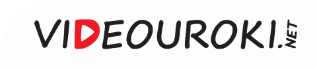 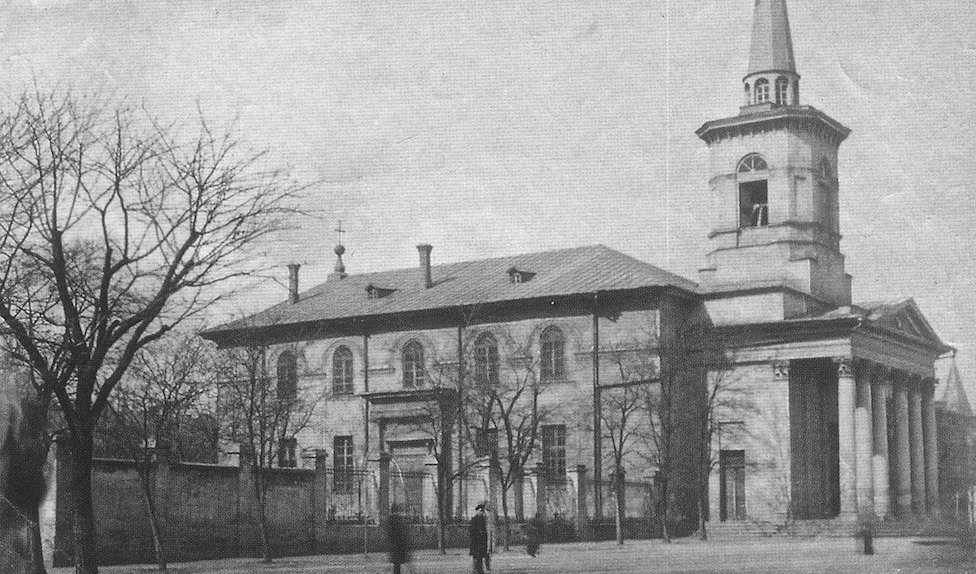 Лютеранская церковь Святого Павла в Одессе
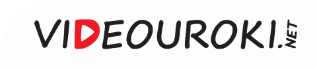 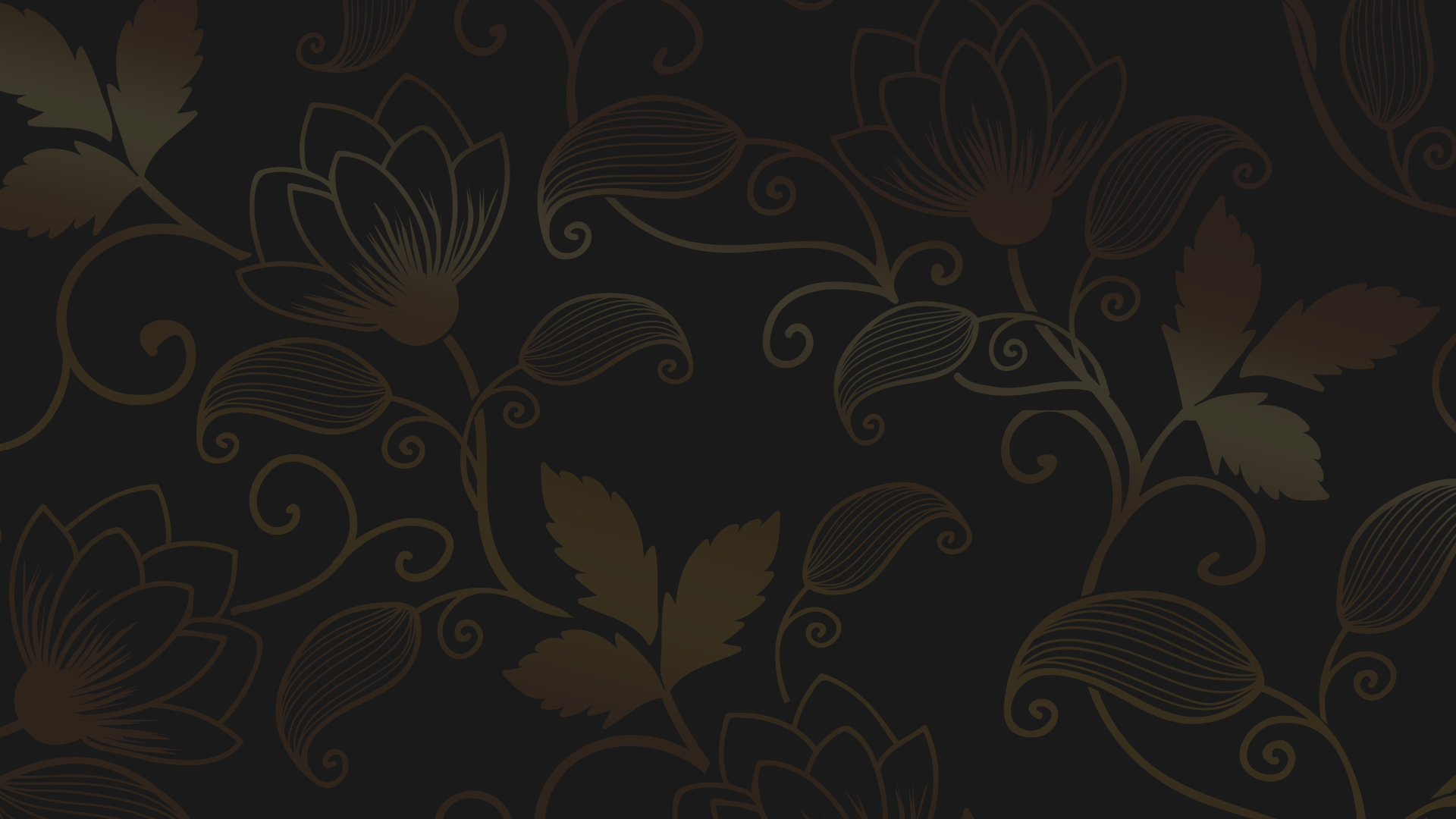 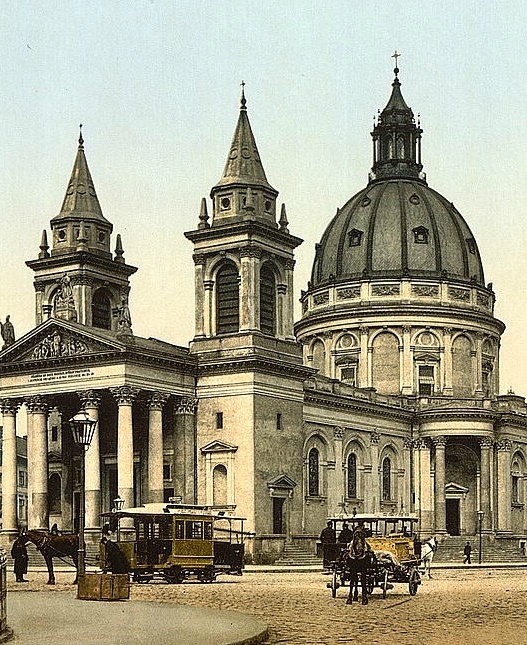 Около 80 % населения Российской империи являлись представителями разных ветвей христианства.
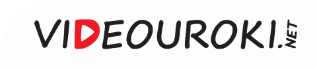 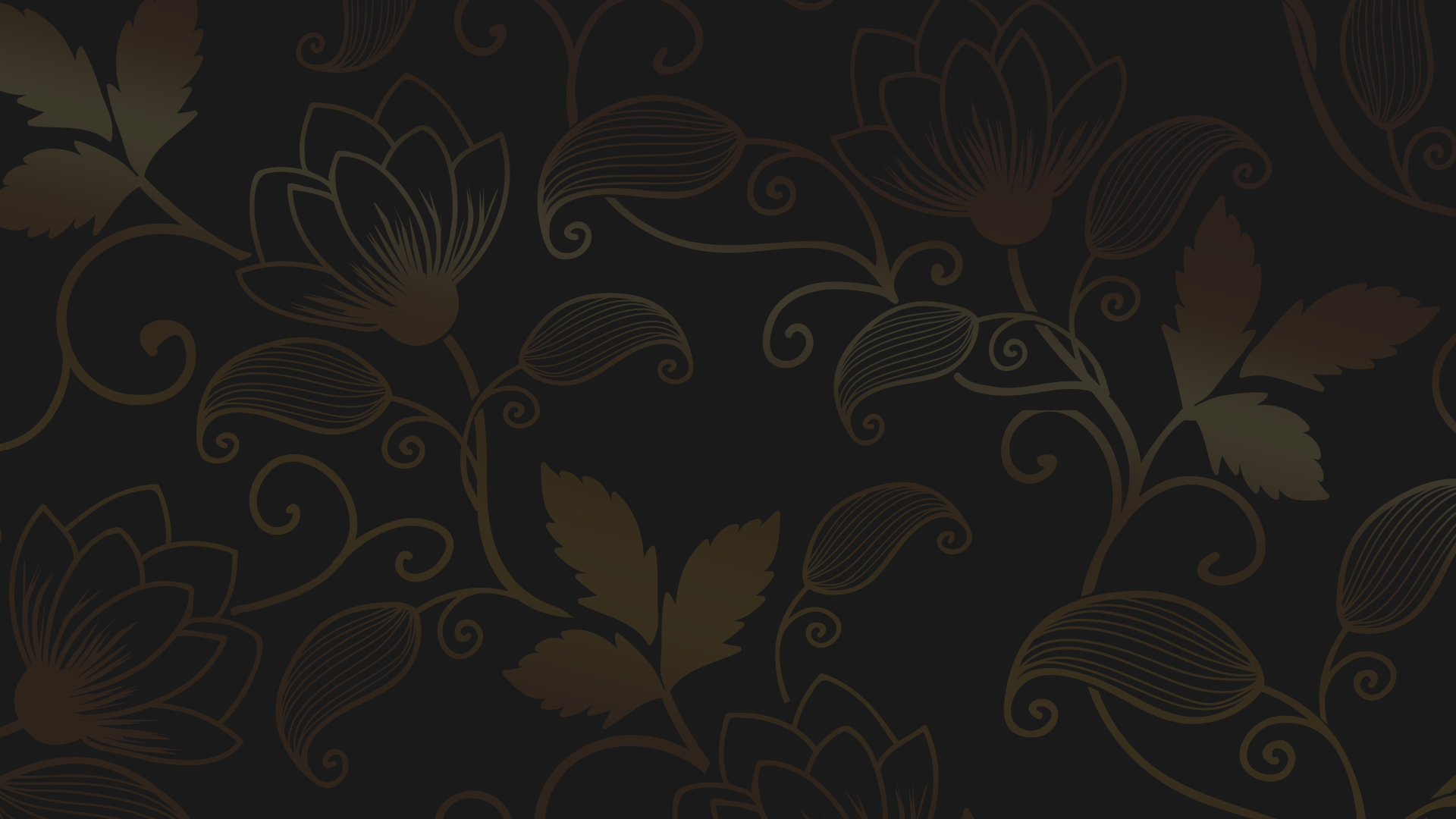 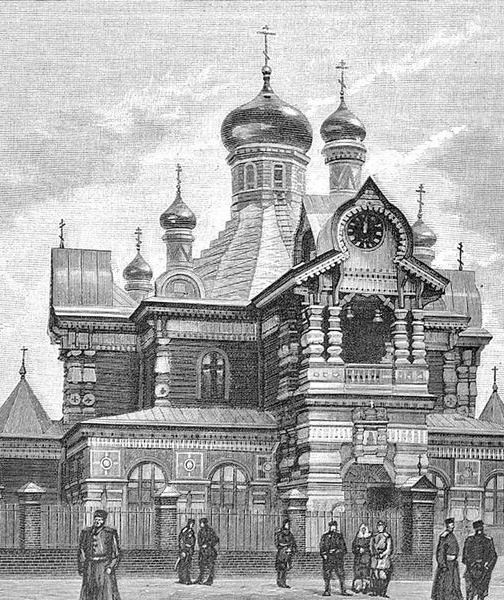 Ведущее место в Российской империи занимали православные верующие.

Они составили 69,3 % от общего количества населения.
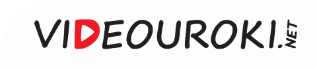 Урбанизация в Российской империи
Отмена крепостного права и промышленный переворот
Отток населения из сельской местности
Быстрый рост городов и городского населения
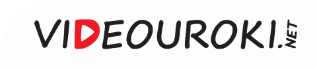 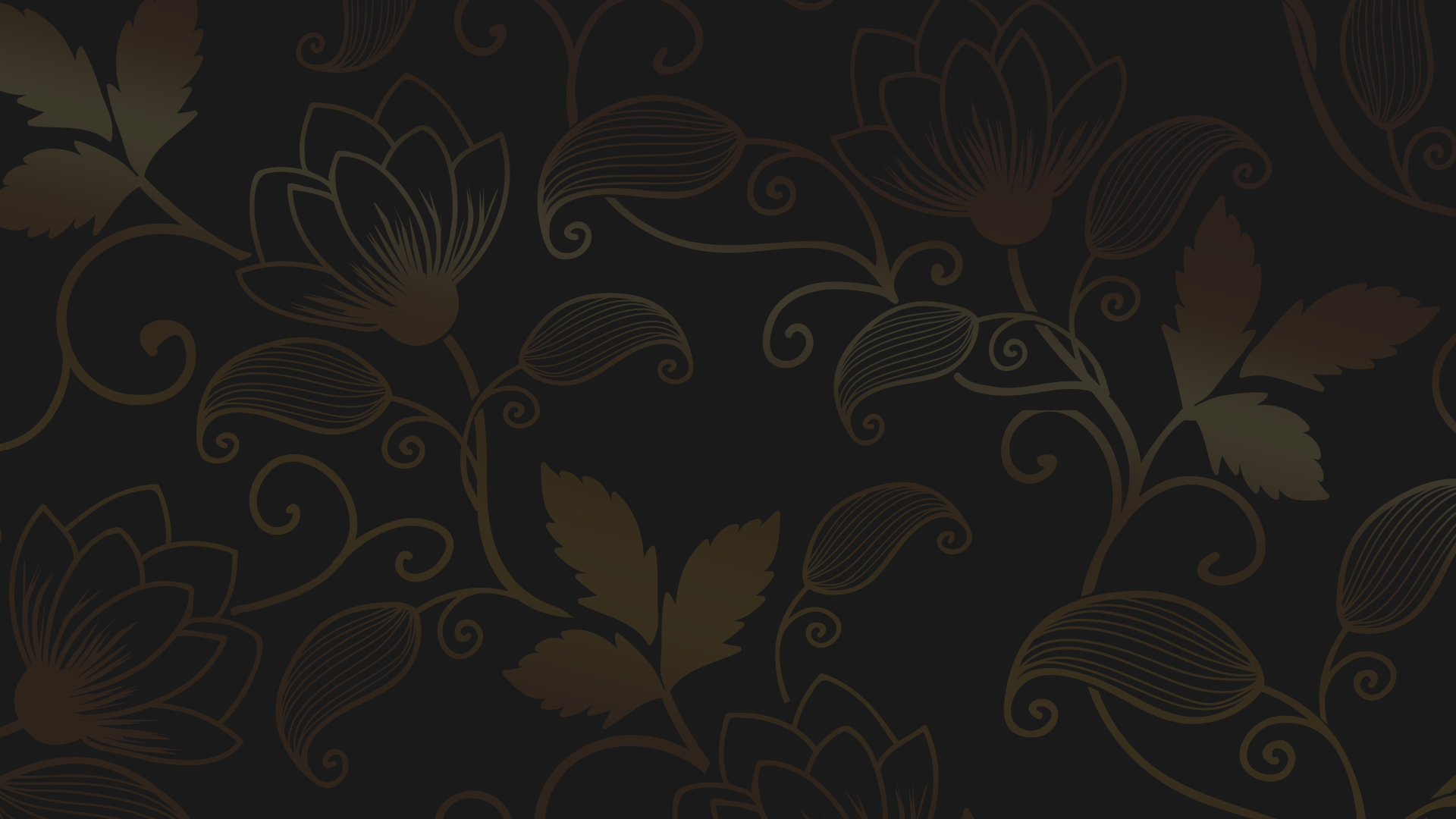 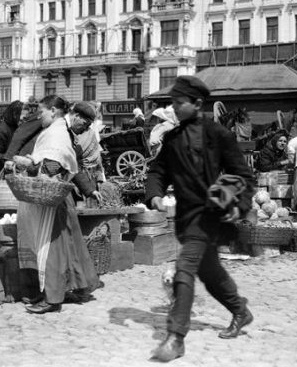 В 1914 году горожане составляли 14,3 % от всего населения империи.
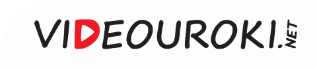 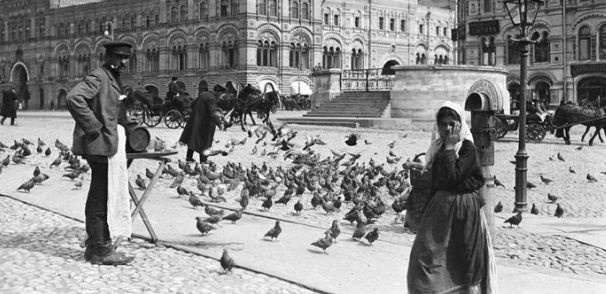 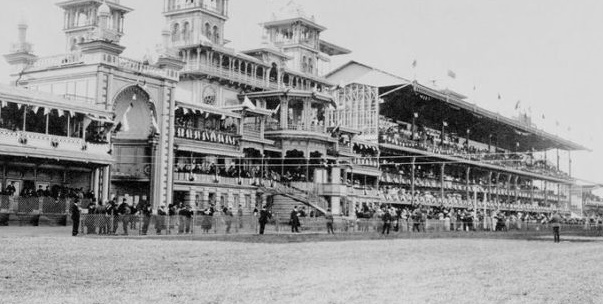 Москва начала XX века
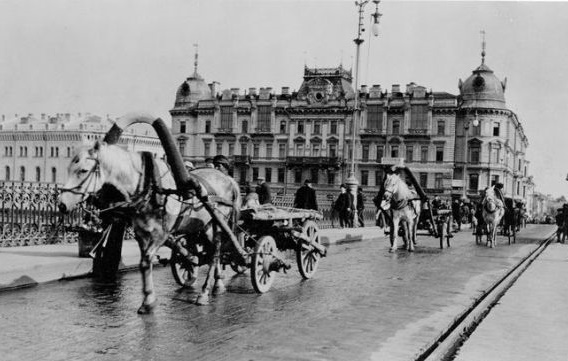 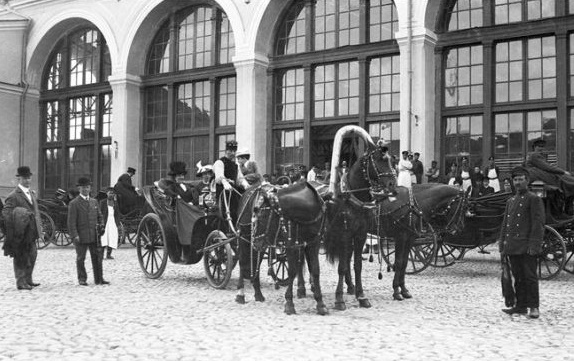 К началу XX века в России насчитывалось уже 1000 городов, а в начале XIX столетия их было всего 100.
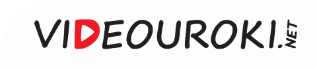 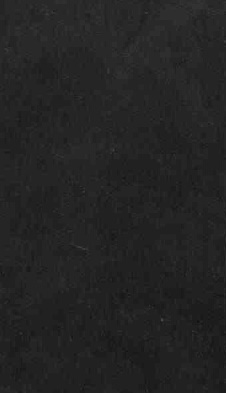 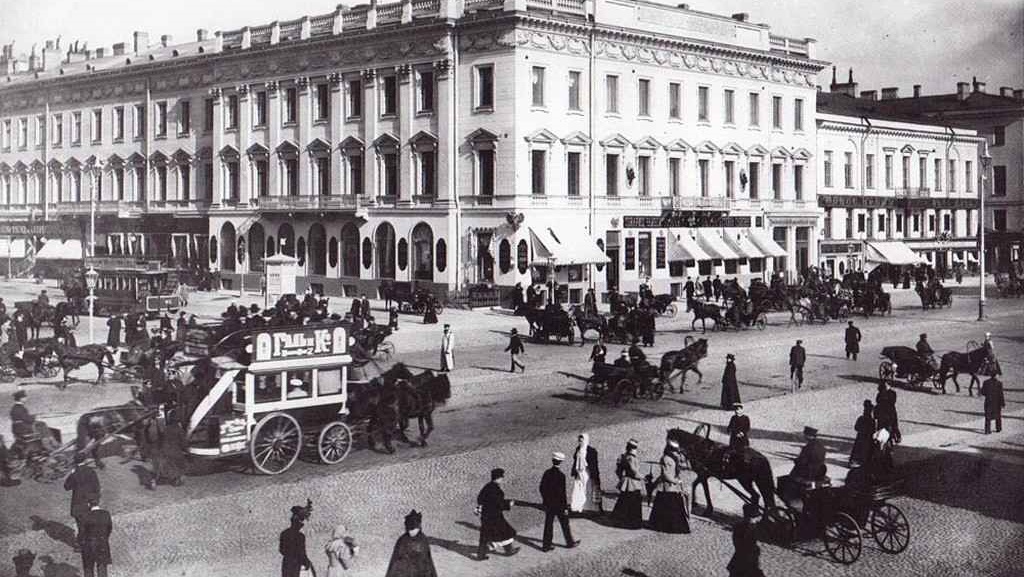 Население Санкт-Петербурга и Москвы к началу XX века насчитывало 2,3 млн и 1,6 млн человек соответственно.
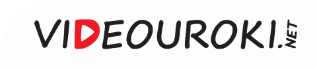 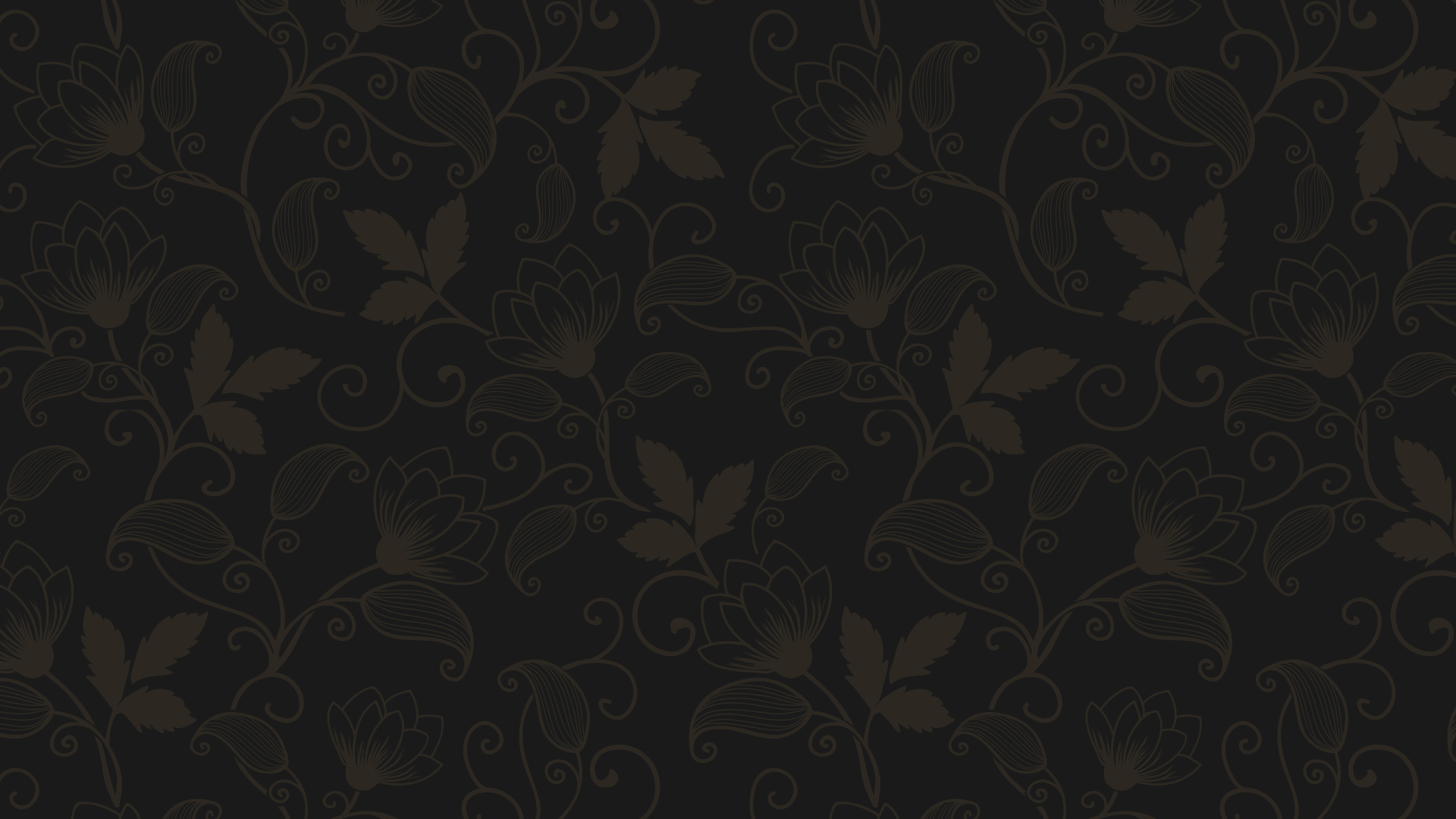 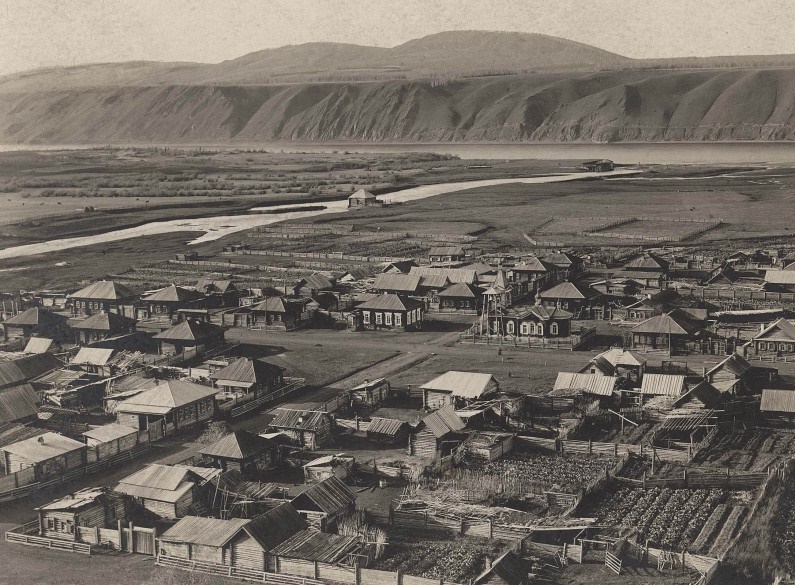 Расселение жителей 
по территории России
Было неравномерным. Сибирь и Дальний Восток по сравнению
с европейской частью страны
оставались слабозаселёнными.
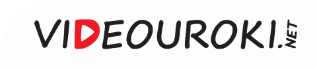 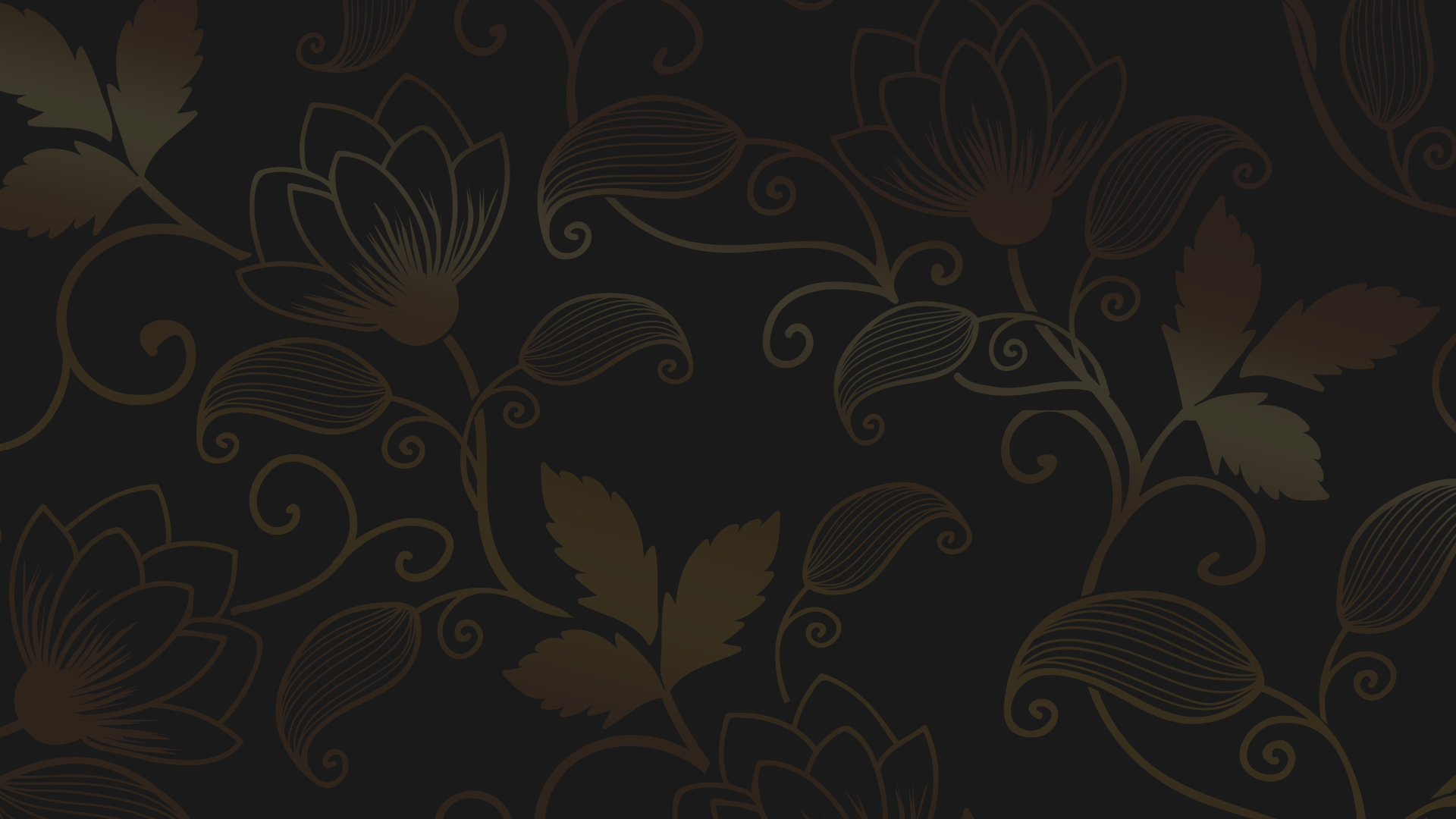 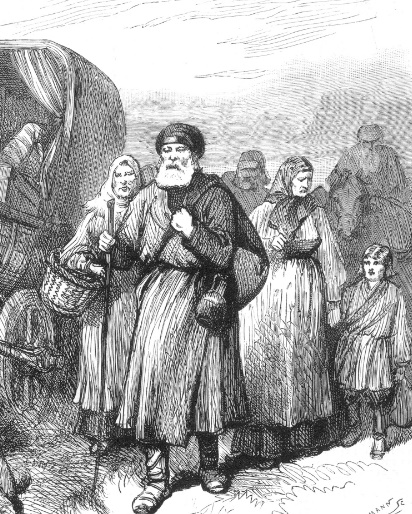 Для преодоления последствий голода 1891 года возникла необходимость в государственном регулировании перемещения населения по территории страны.
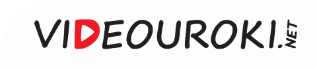 Переселенческая политика
1
2
3
Доля населения европейской части России в последней трети XIX века сократилась с 84 до 74 %
Из губерний Центрально-Чернозёмного района крестьян переселяли в Новороссию, Сибирь, Бессарабию, на Северный Кавказ
В результате такой политики прирост населения в этих регионах в последней трети XIX века составил от 250 до 700 %
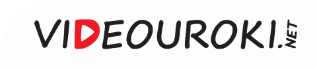 Россия на рубеже XIX–XX веков
Особые социальные и политические отношения
Затруднение процесса модернизации российского общества
Догоняющий характер развития
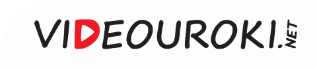 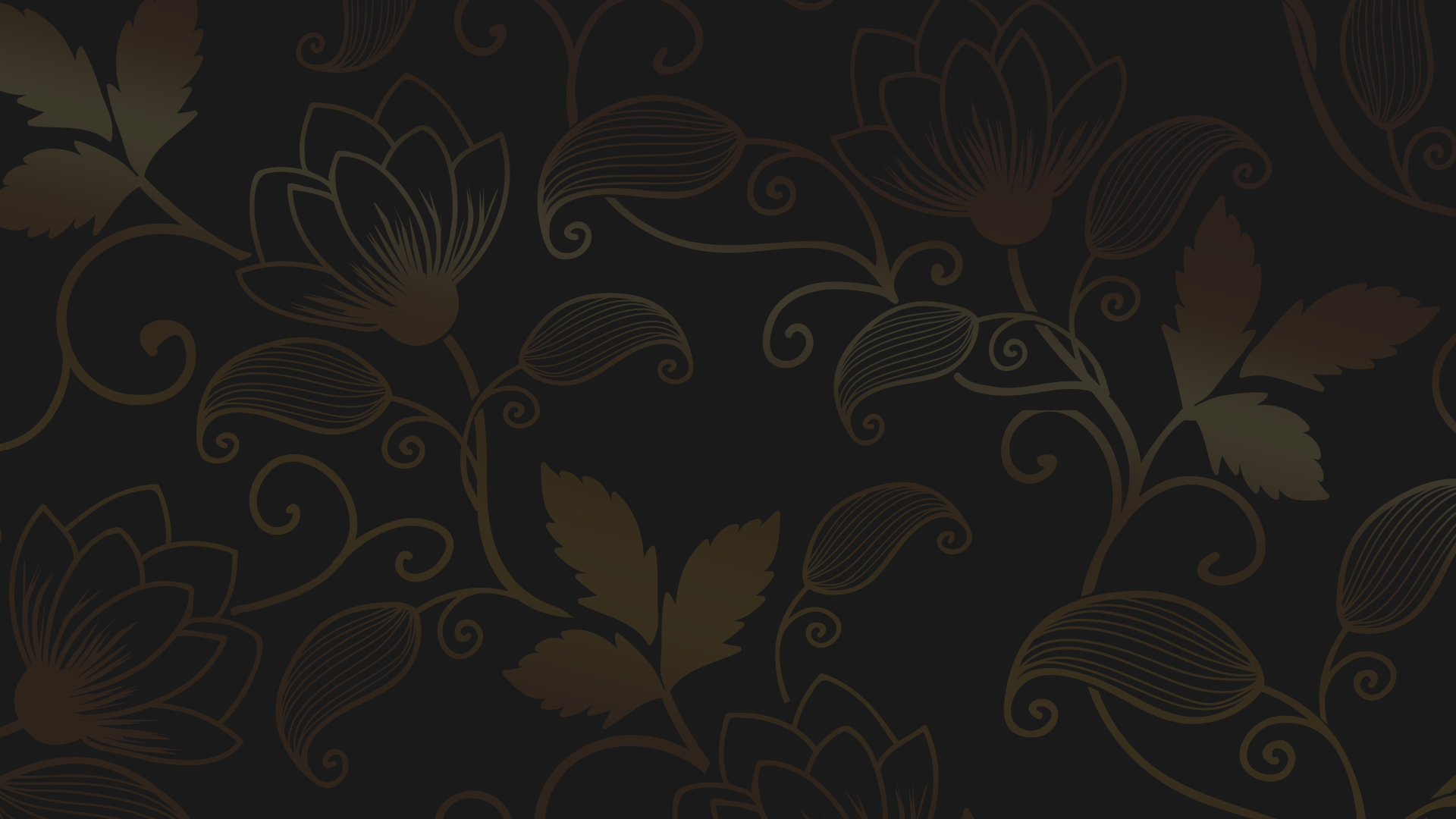 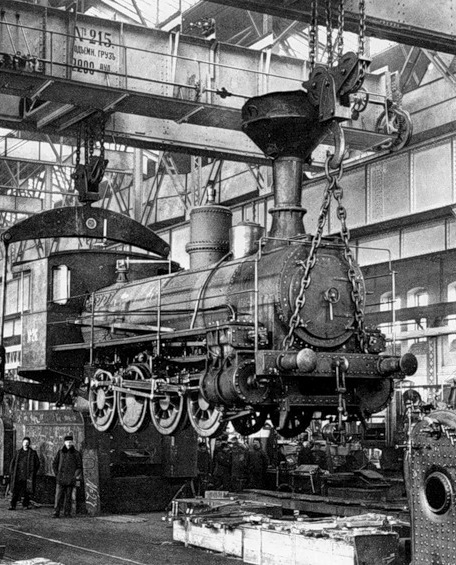 Обновление экономики и развитие промышленности проходили по инициативе 
и под контролем государства.
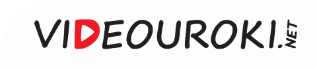 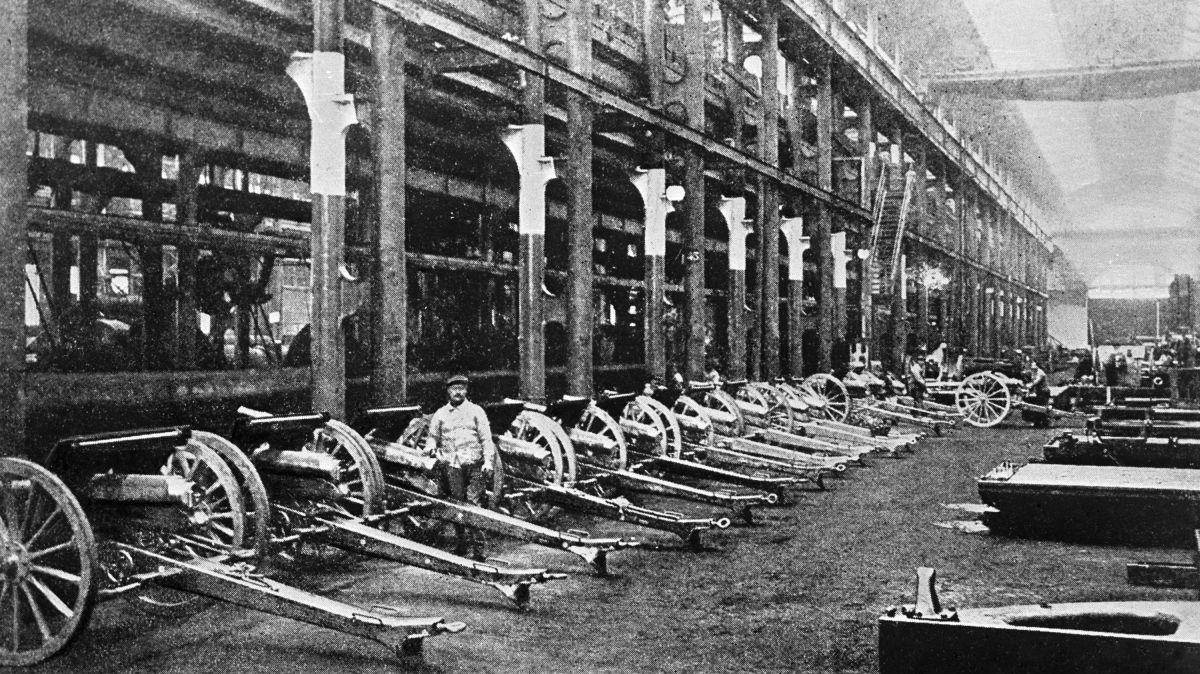 Пушечный цех Путиловского завода
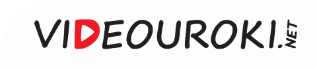 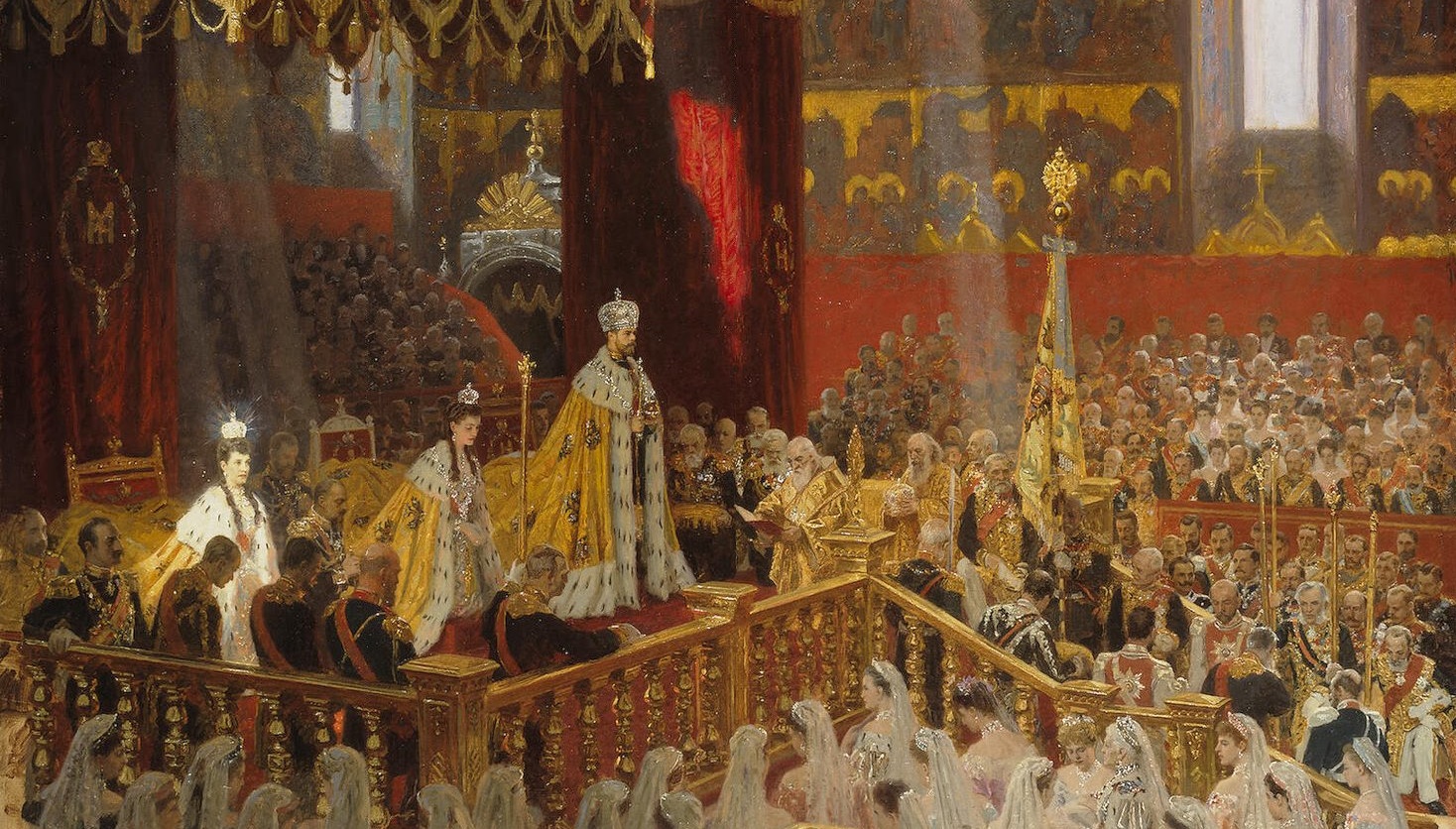 Л. Туксен. Коронация Николая II.1898.
Политический строй Российской империи до начала XX века оставался неизменным.
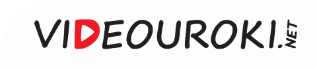 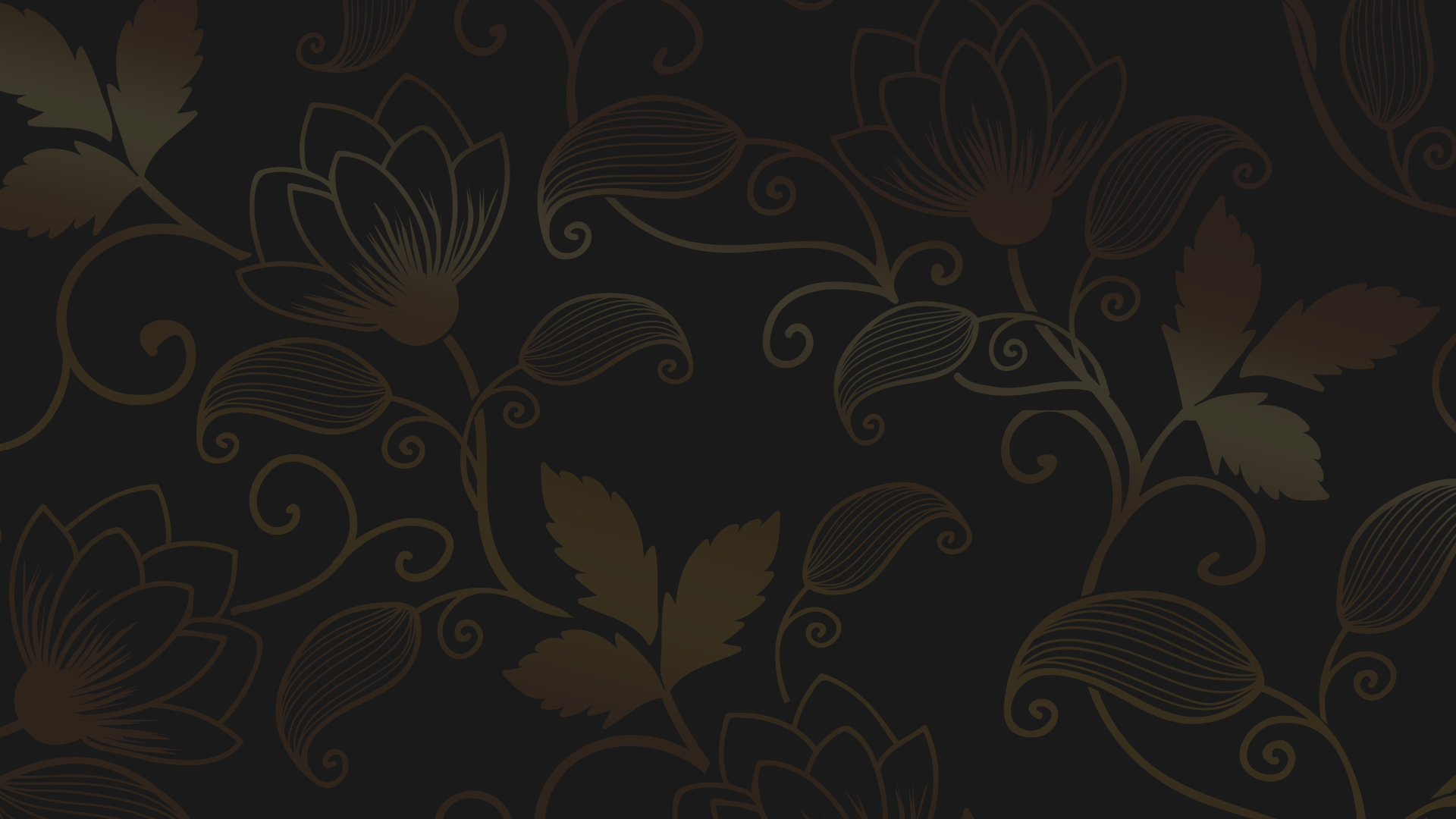 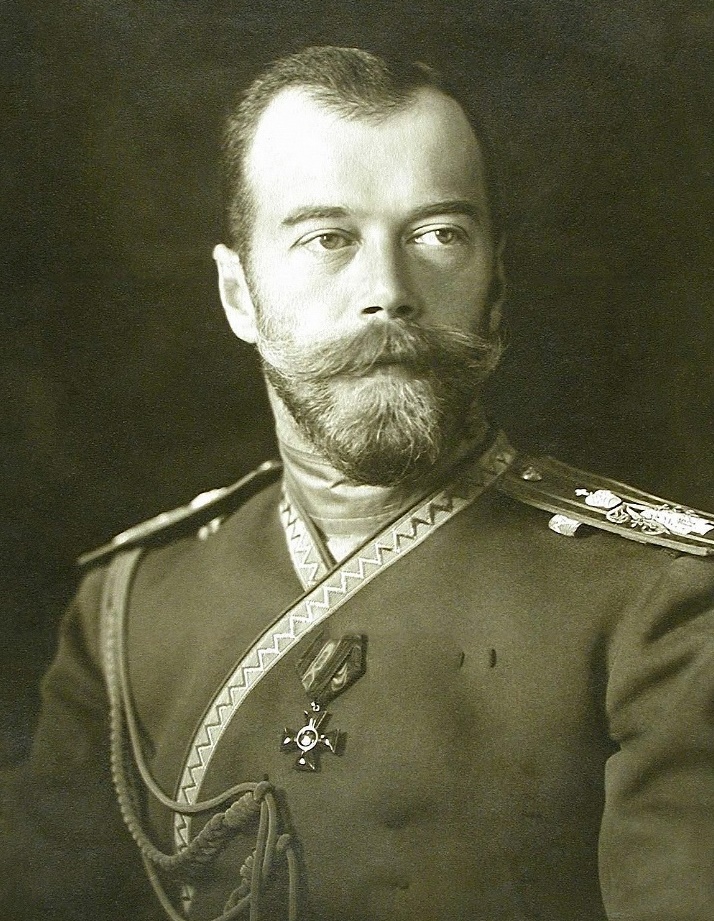 Россия была самодержавной монархией.

Вся полнота власти была в руках императора.
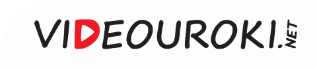 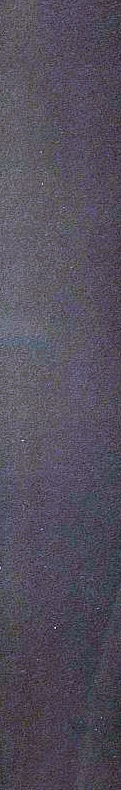 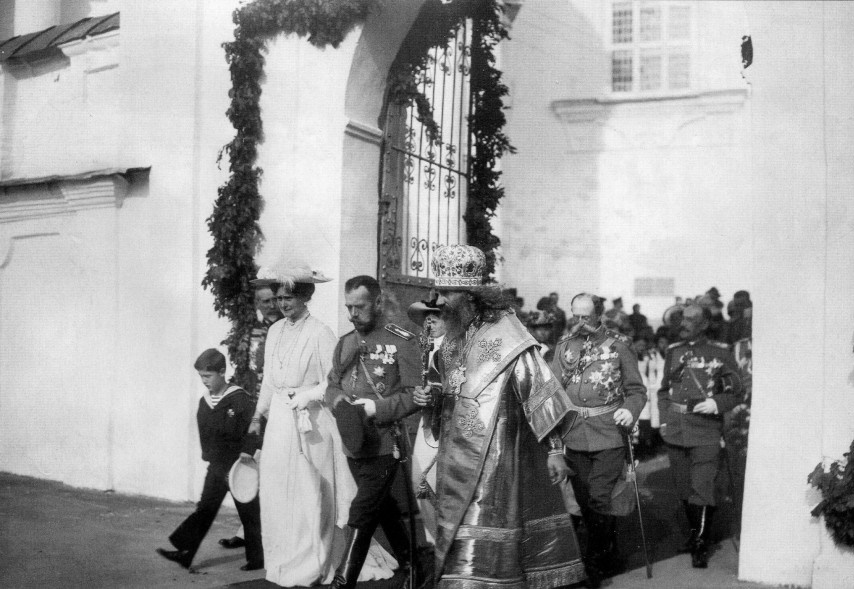 Император являлся главой Русской православной церкви, которая официально признавалась главенствующей в стране.
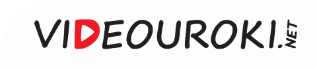 Органы власти Российской империи
Государственный 
совет
Комитет министров
Сенат
Высший государственный орган законодательной, исполнительной и судебной власти
Высший исполнительный орган, которому подчинялись министерства
Законосовещательный орган при императоре
Действовал в виде департаментов, общих собраний и соединённых присутствий
Состоял из общего собрания, Государственной канцелярии, департаментов и постоянных комиссий
Во время отсутствия императора получал чрезвычайные полномочия
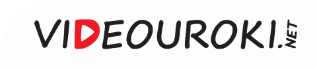 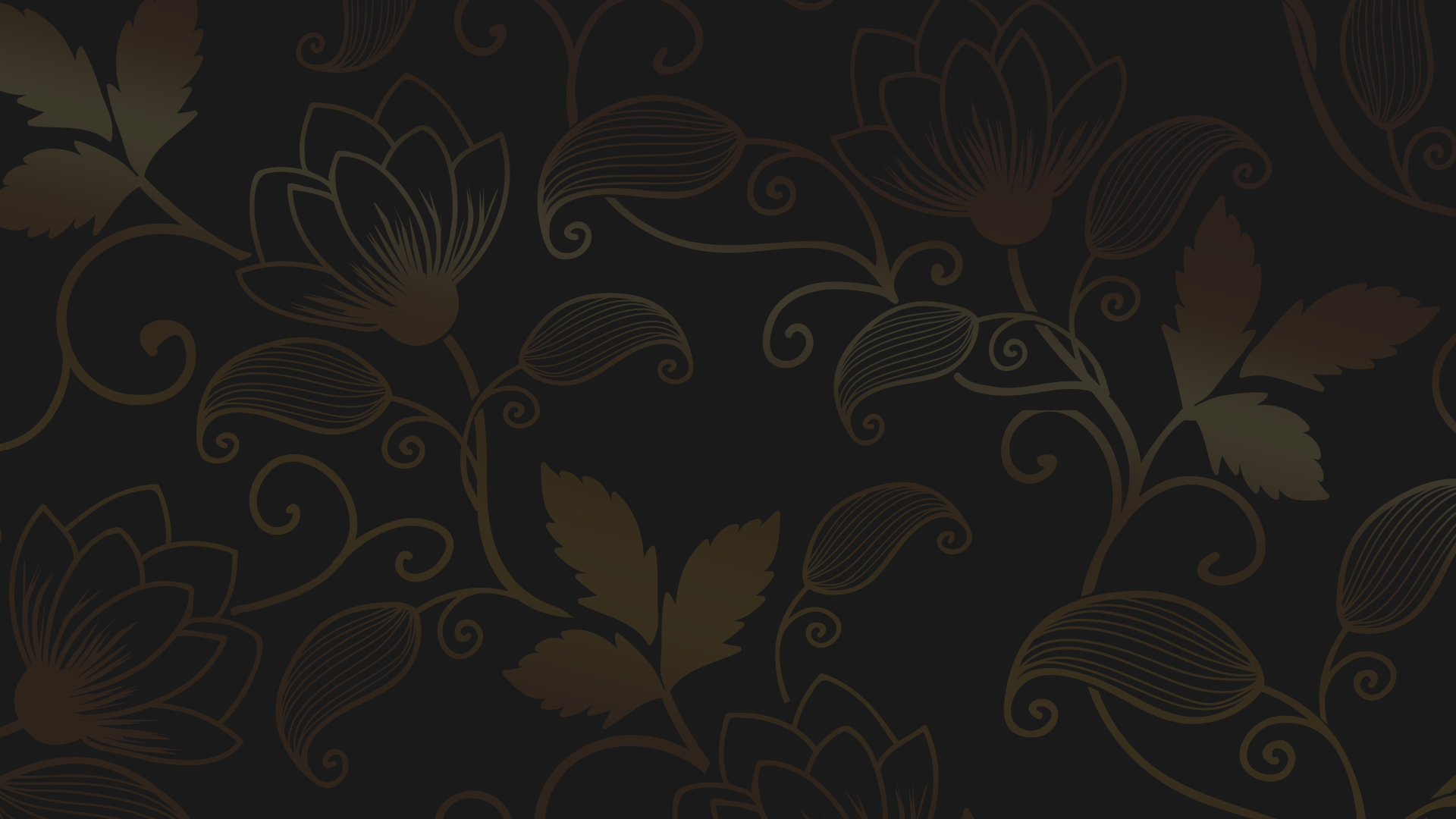 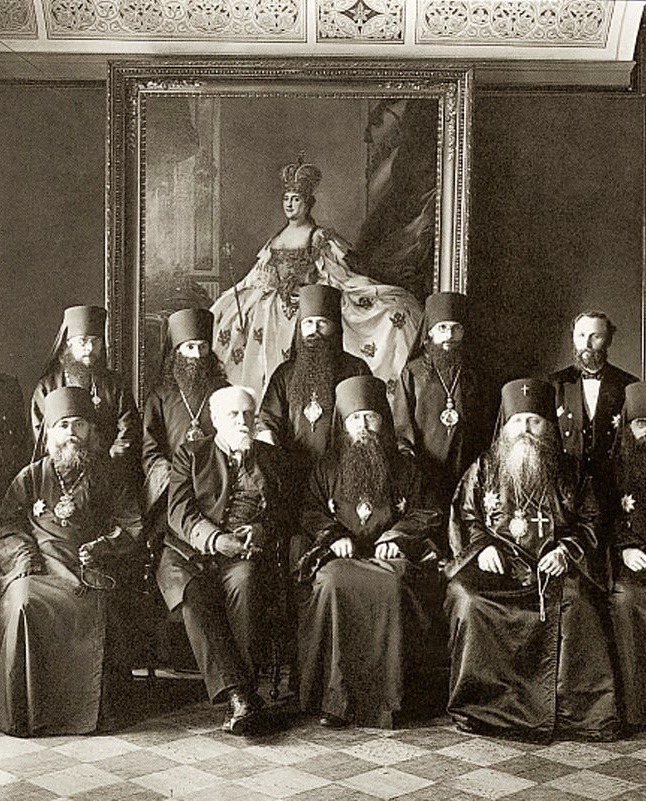 Руководство Русской православной церковью император осуществлял через Синод.
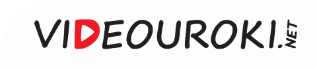 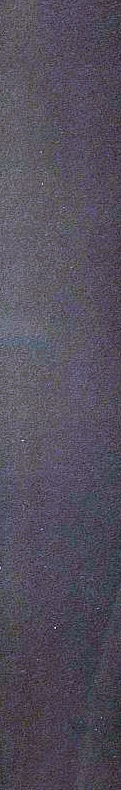 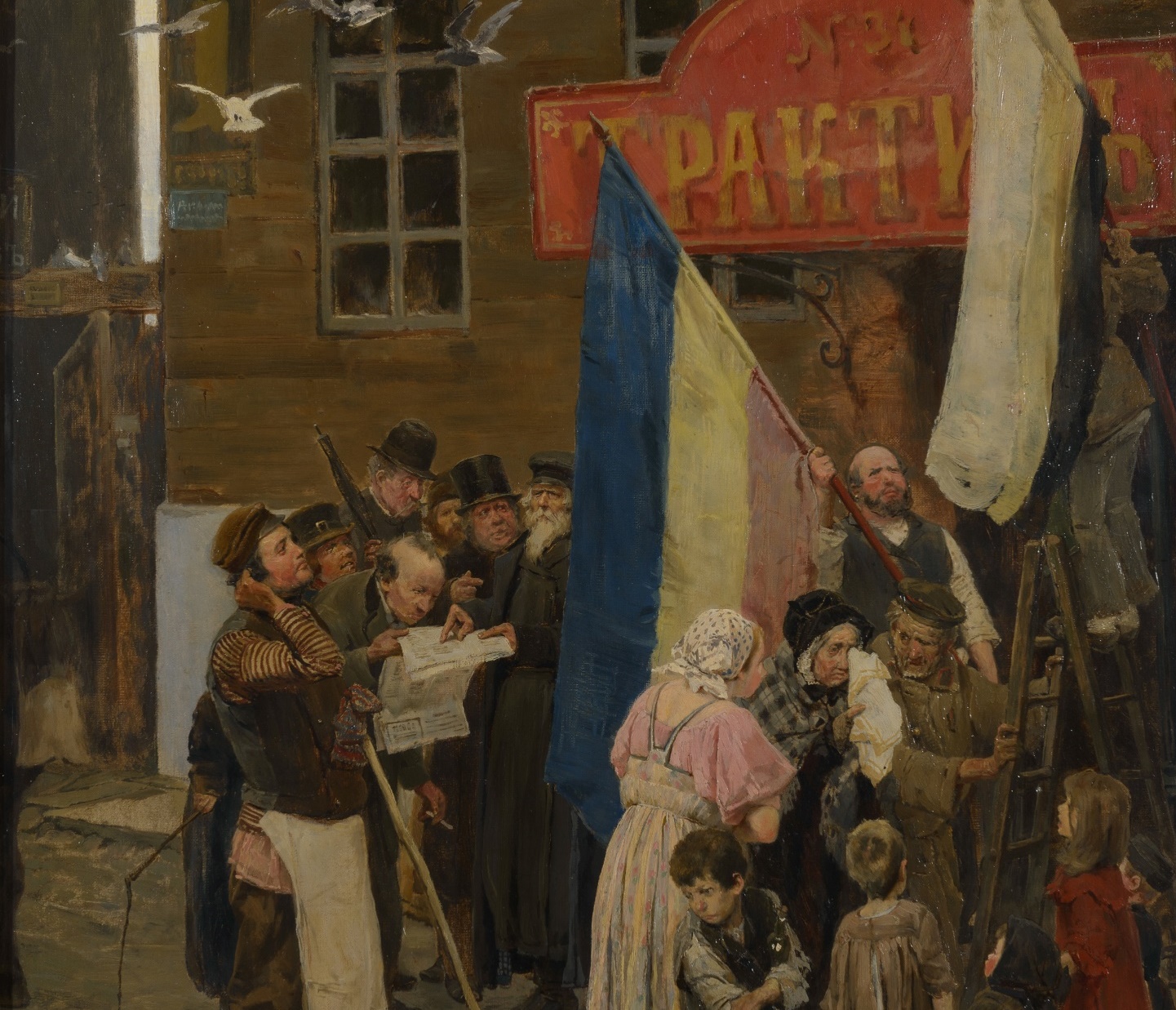 На рубеже XIX–XX веков изменения коснулись некоторых государственных символов Российской империи.
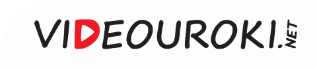 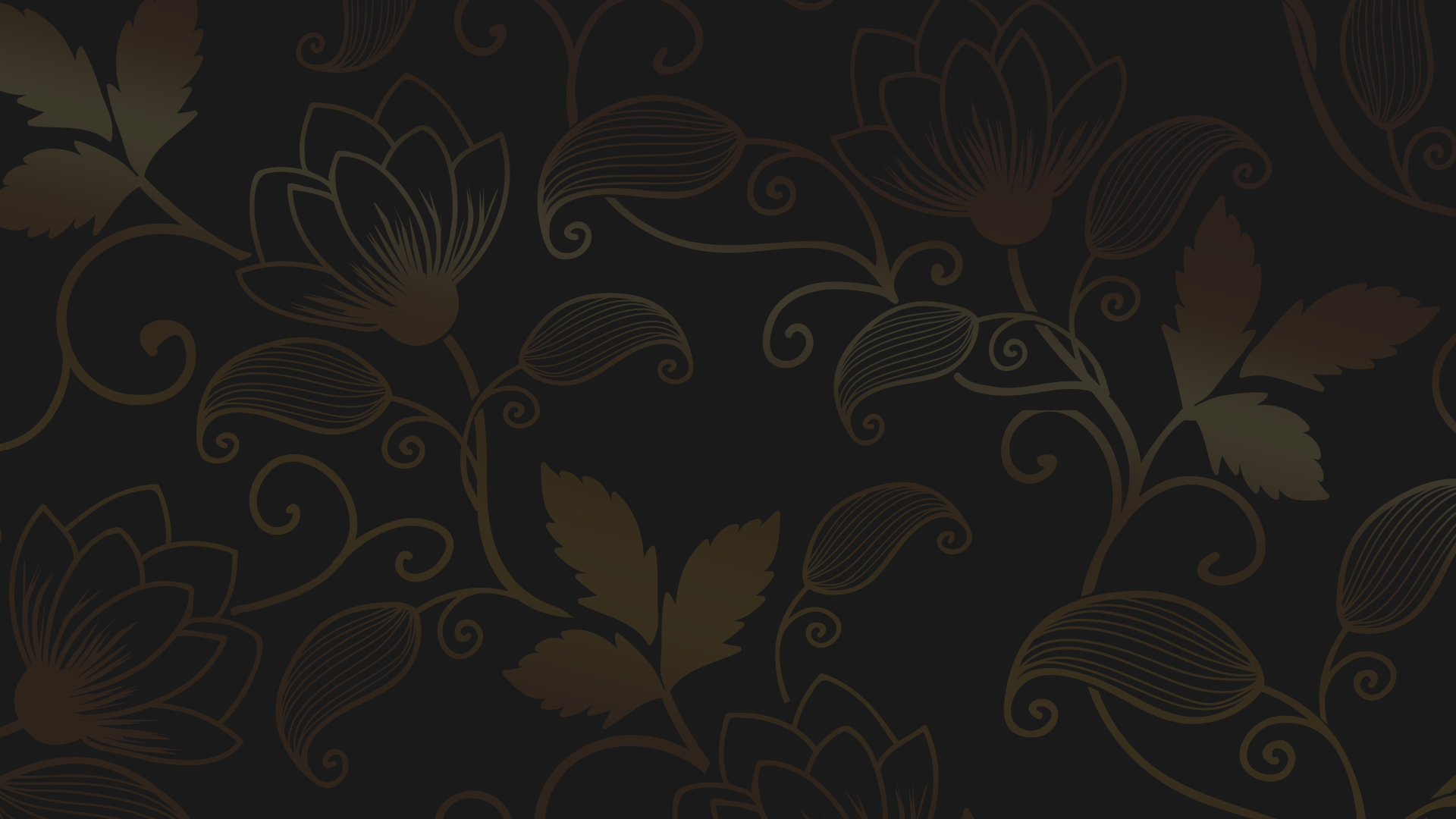 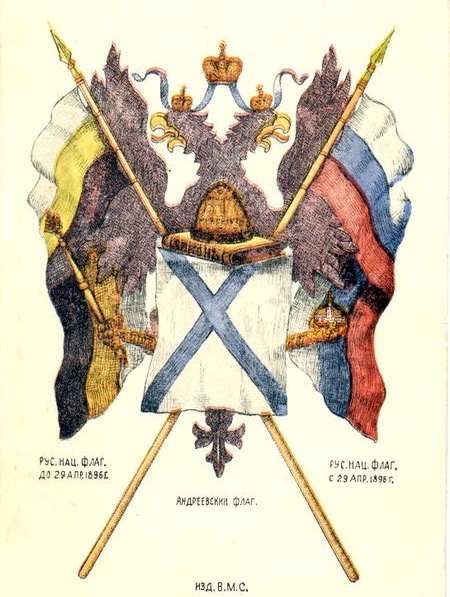 С 1896 года национальным флагом России было объявлено полотнище с бело-сине-красными полосами.
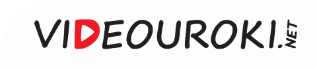 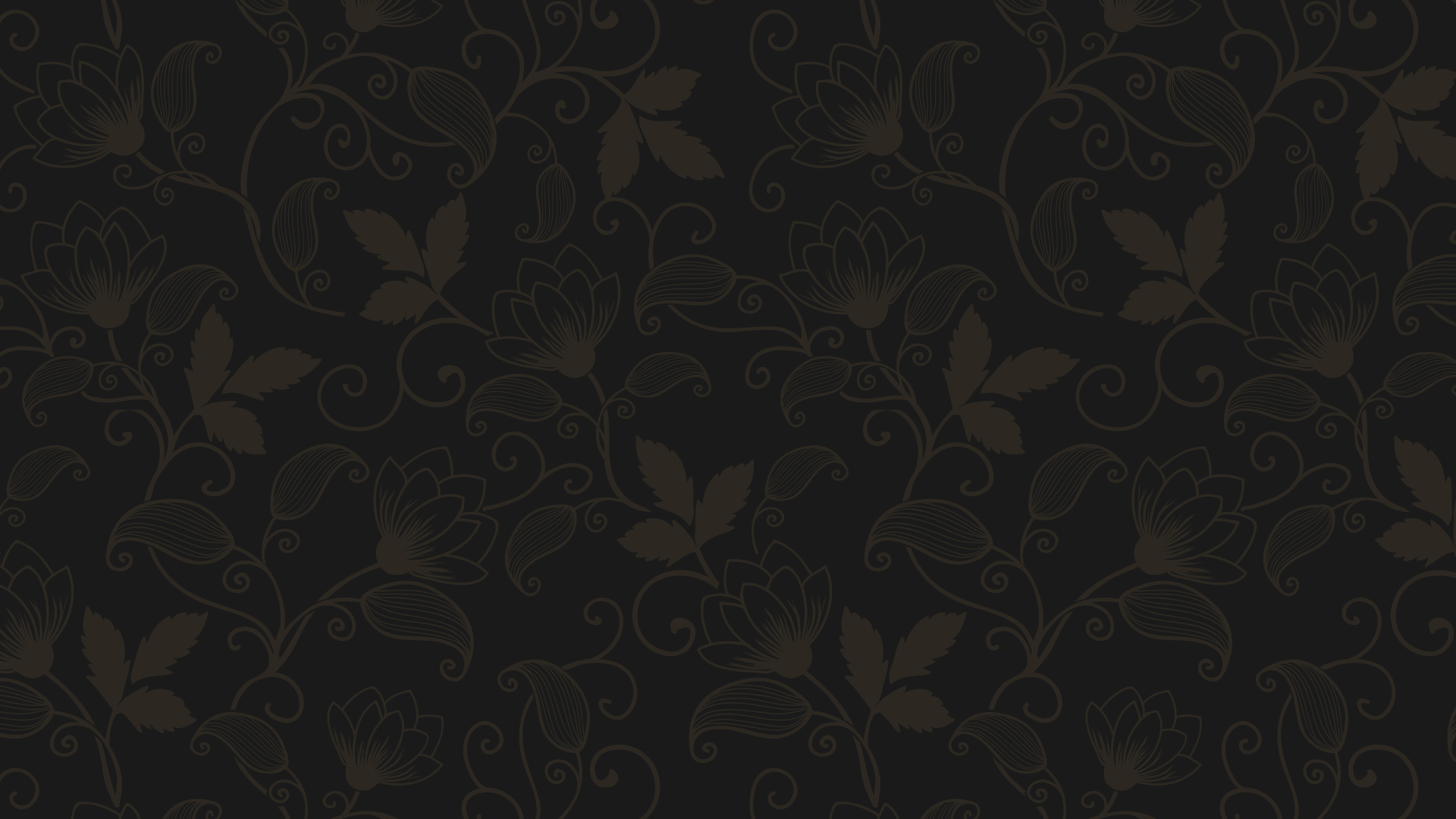 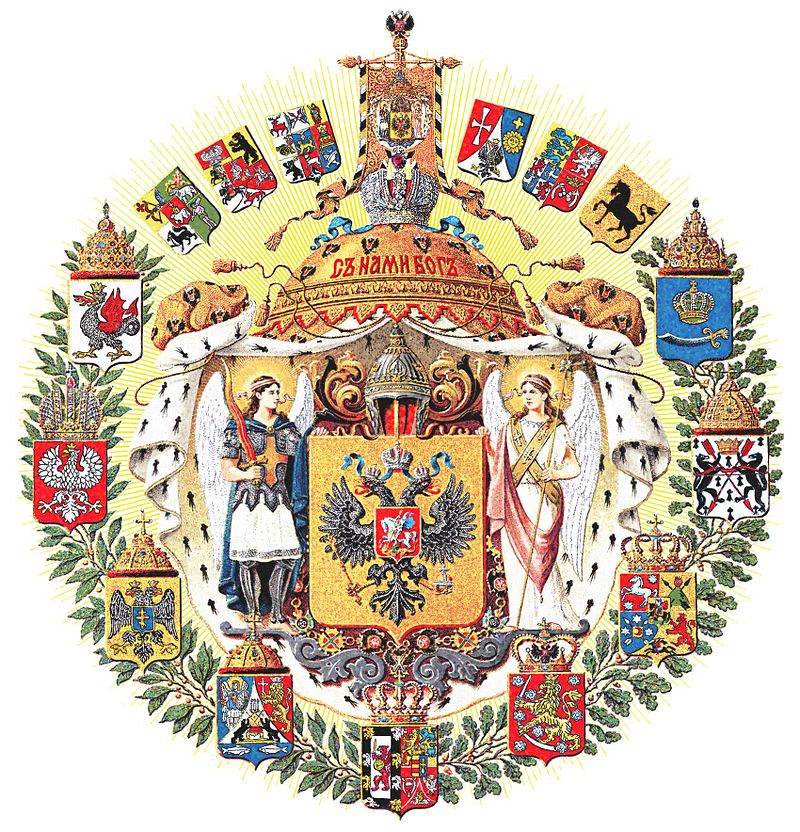 Большой государственный герб Российской империи
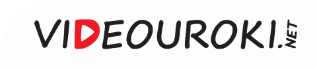 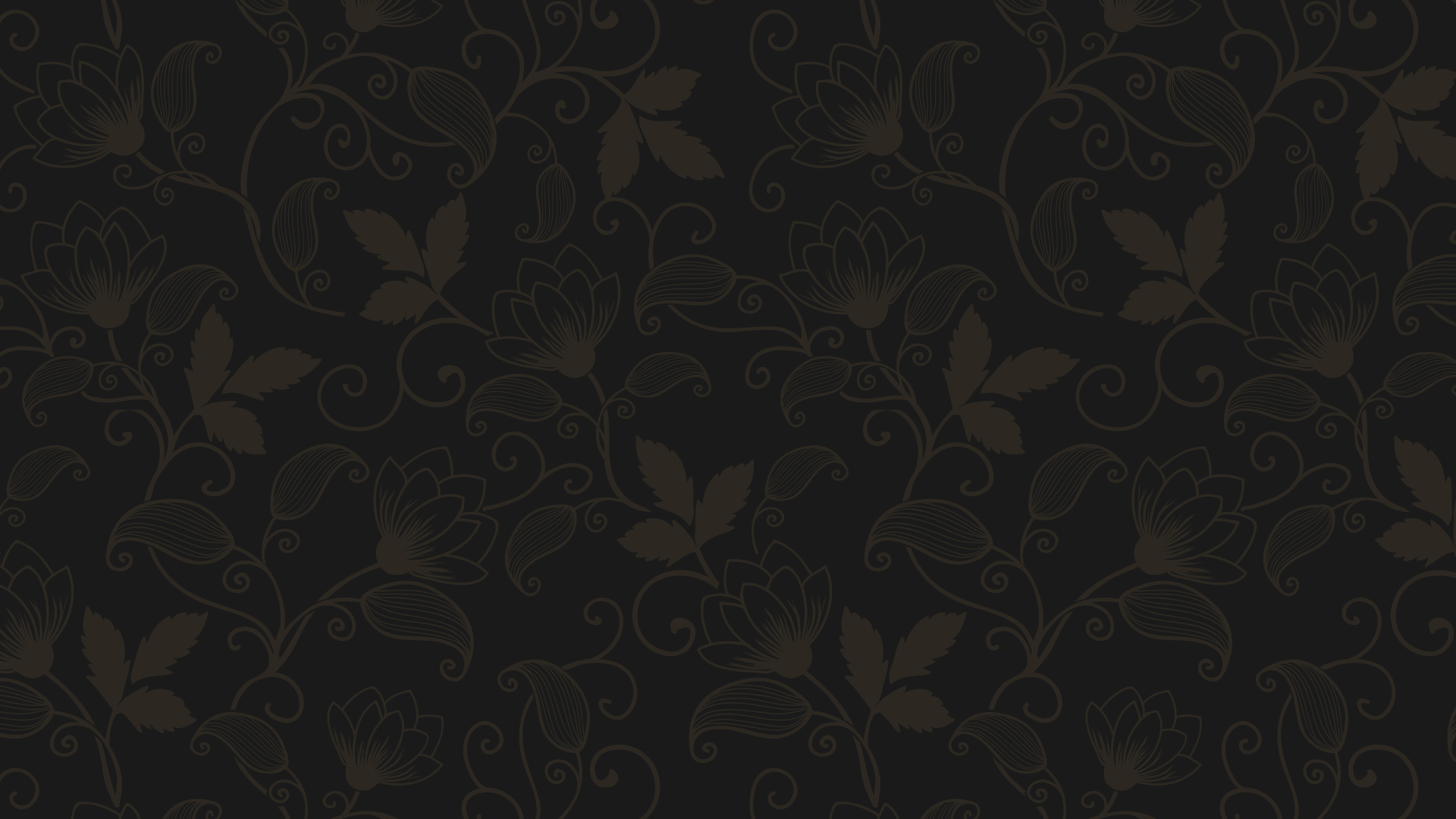 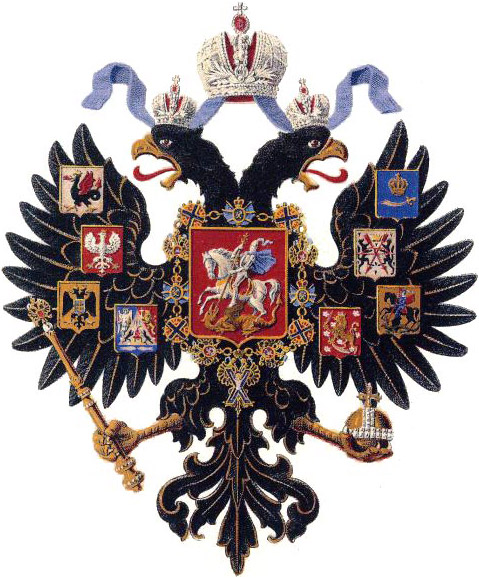 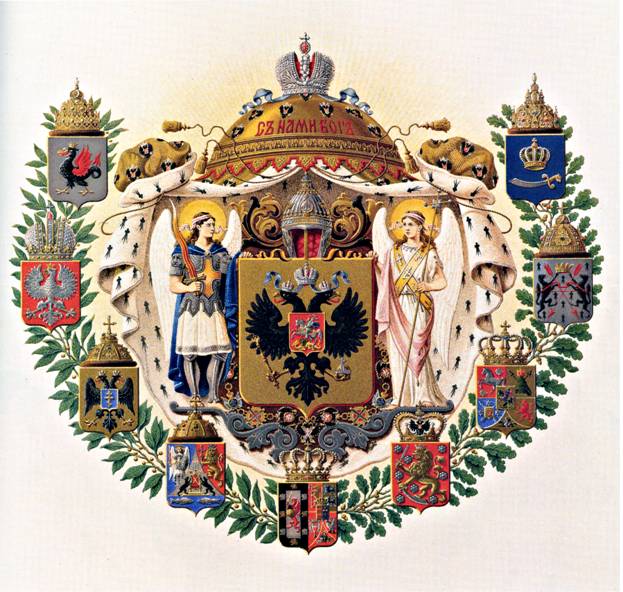 Средний герб
Малый герб
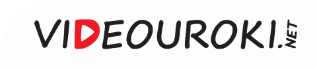 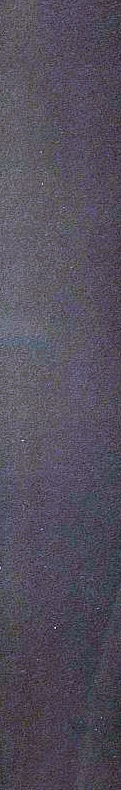 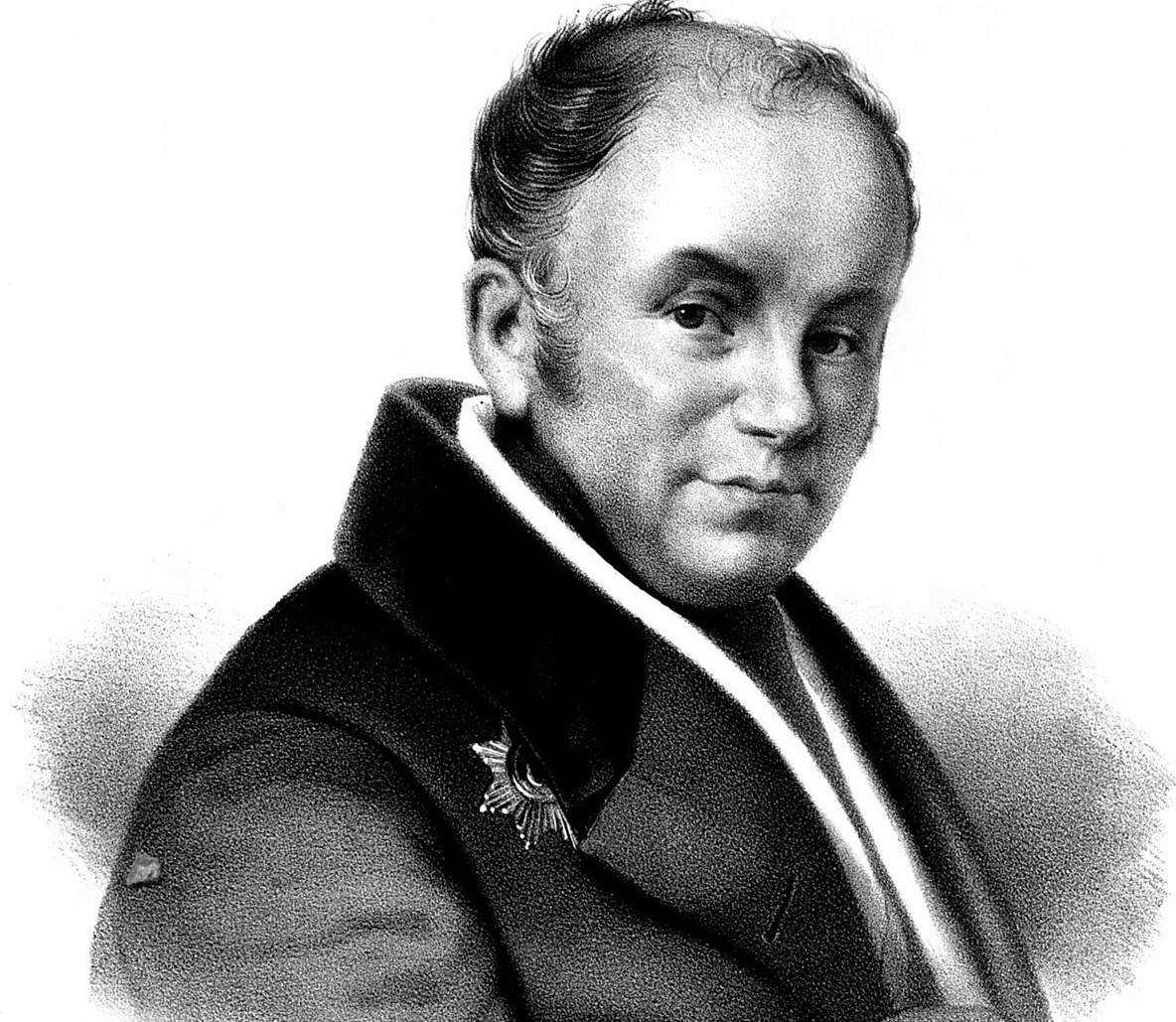 Гимном Российской империи с 1833 года считалась композиция «Боже, царя храни!», слова к которой написал поэт В. А. Жуковский.
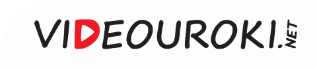 Российское общество на рубеже 
XIX–XX веков
Модернизация экономики Российской империи
Изменение 
социальной структуры общества
Разрушение 
сословных перегородок
Разделение на буржуазию и пролетариат
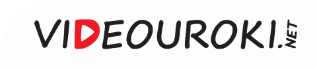 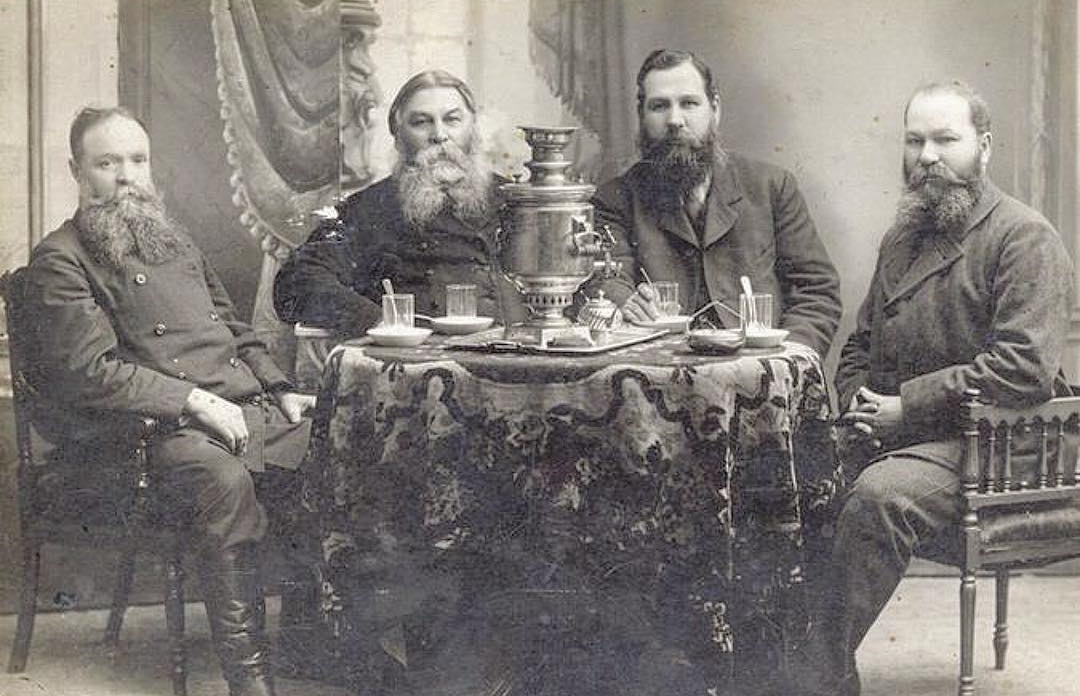 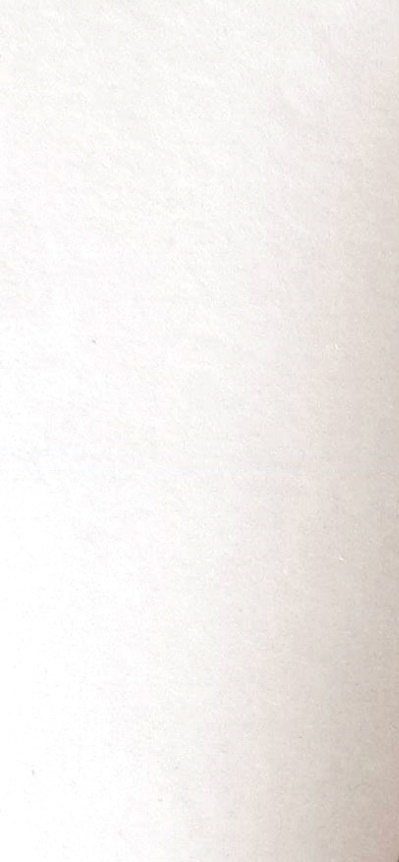 В России практически отсутствовали мелкие собственники (средний слой населения).
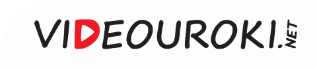 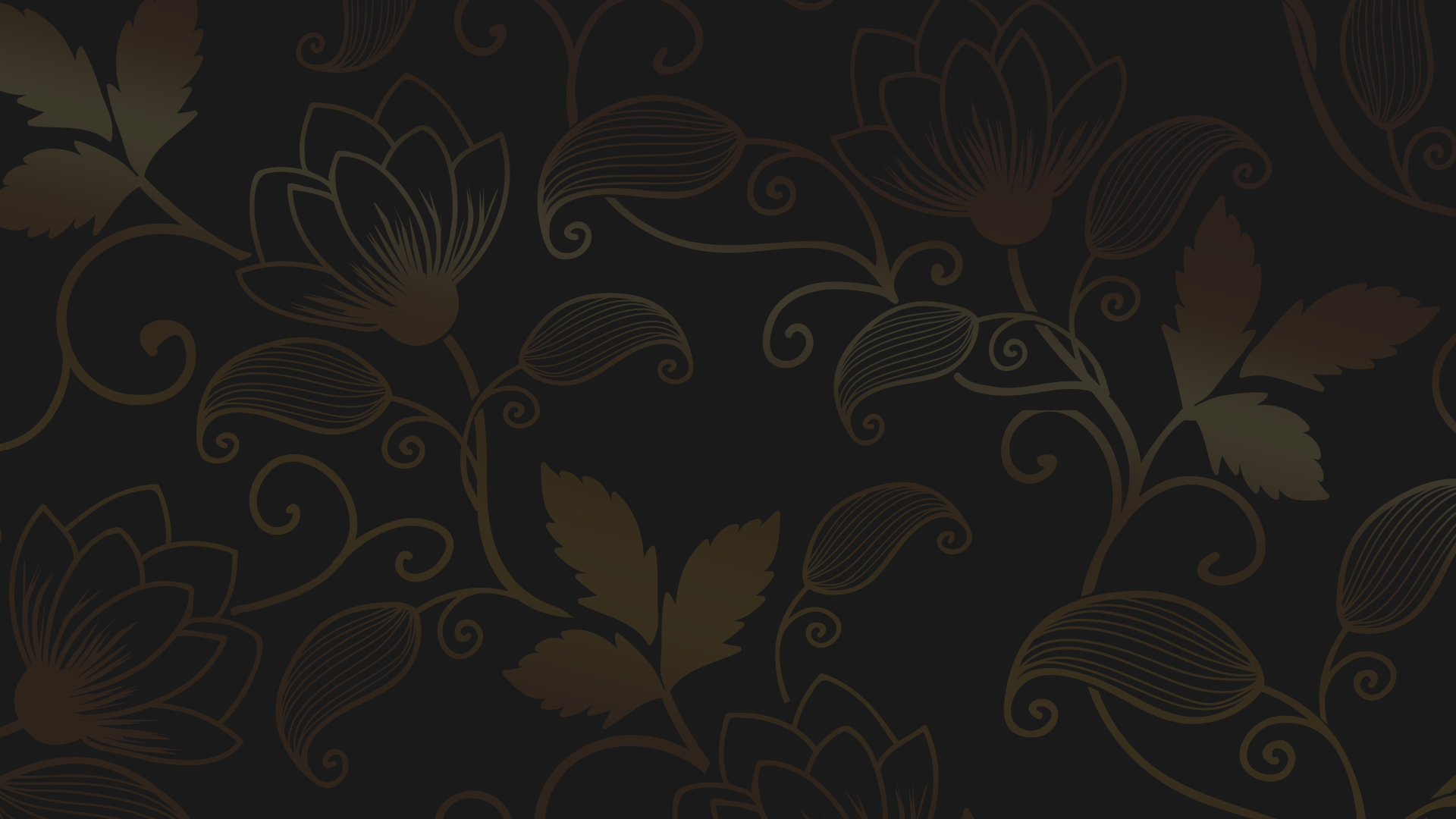 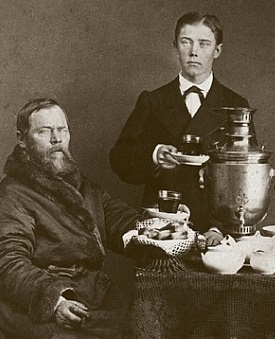 В отличие от стран Запада, в России буржуазия не имела политических прав.
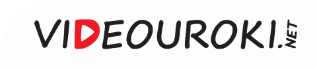 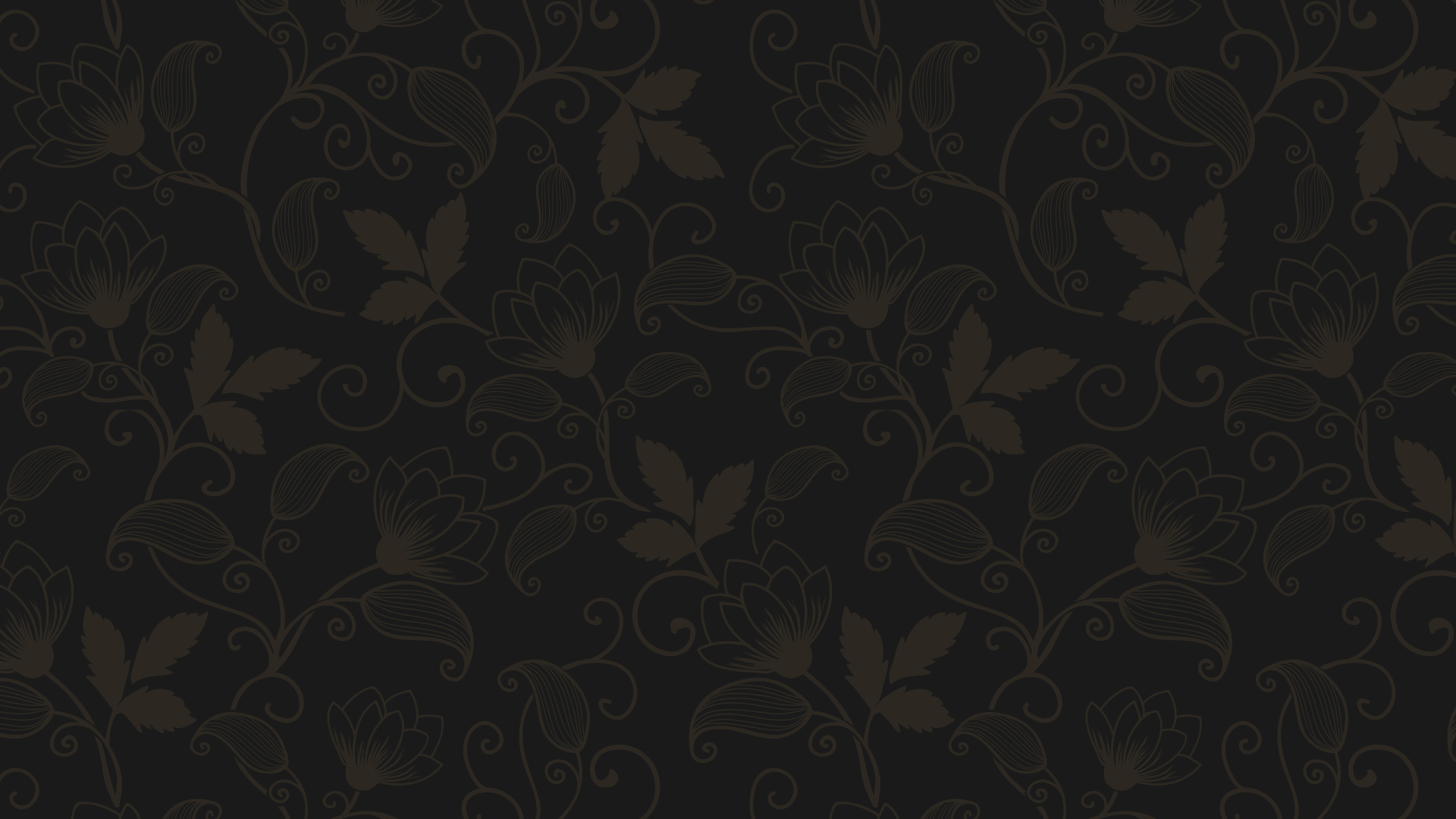 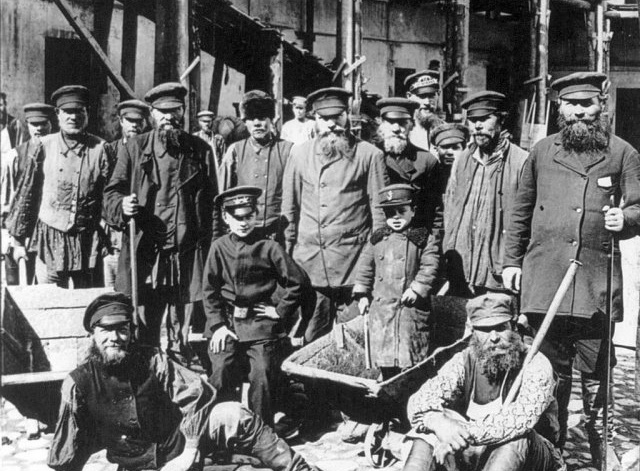 Положение наёмных рабочих
На промышленных предприятиях они подвергались безжалостной эксплуатации.
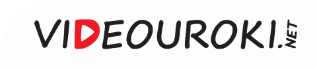 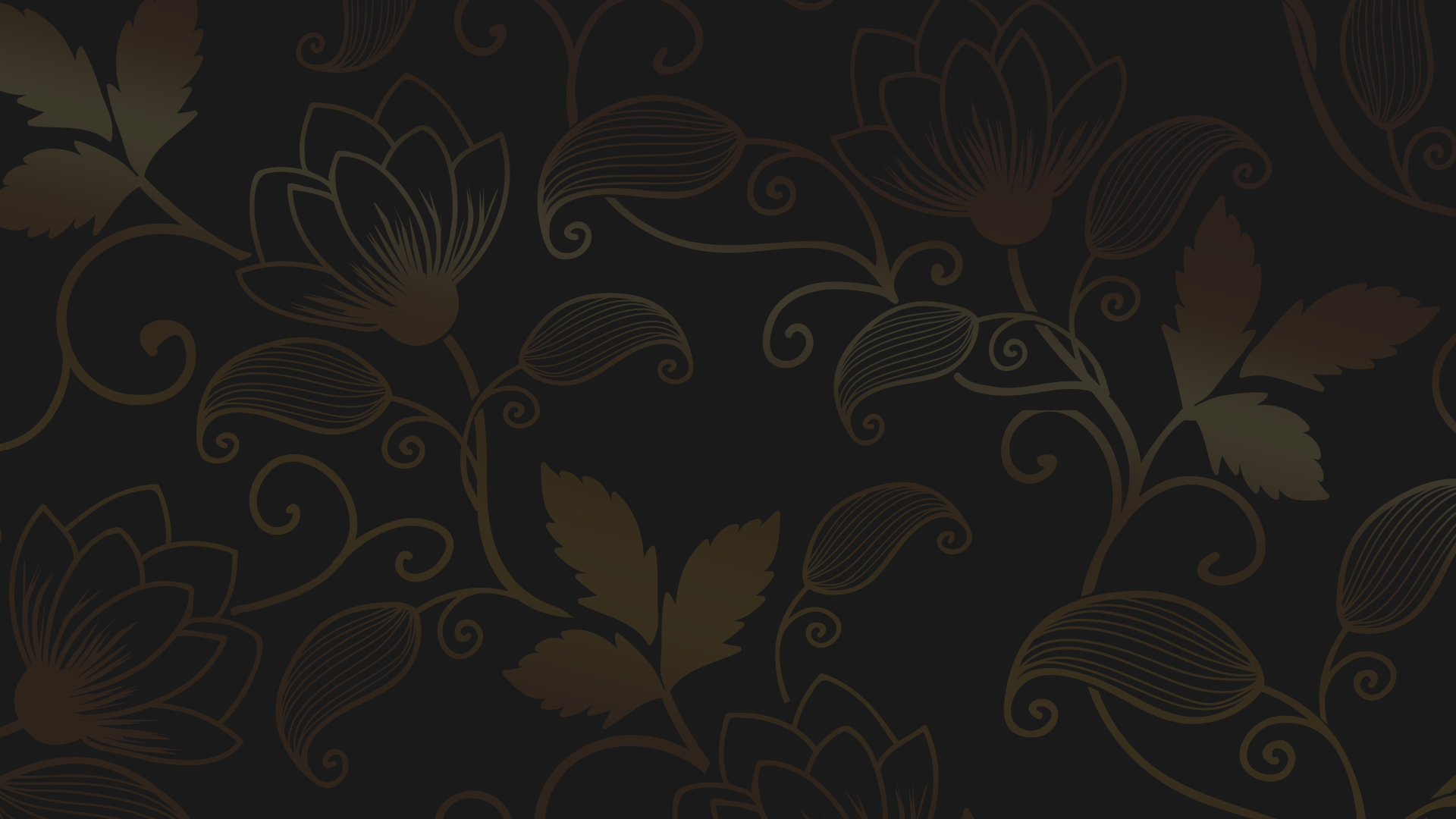 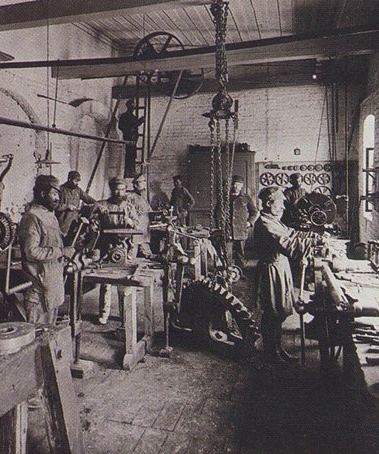 По закону 1897 года рабочий день составлял 11,5 часов. 
При этом заработки рабочих были совсем небольшими.
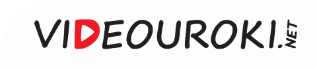 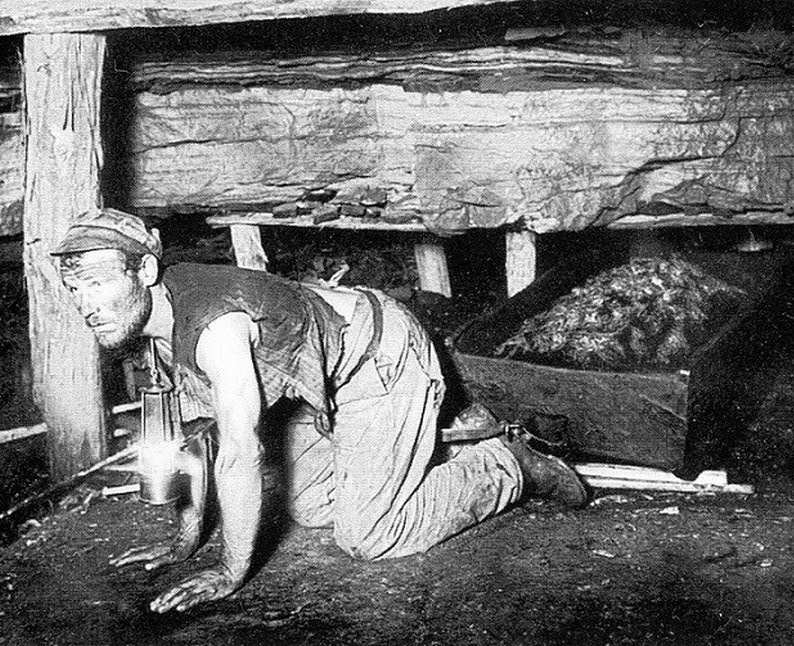 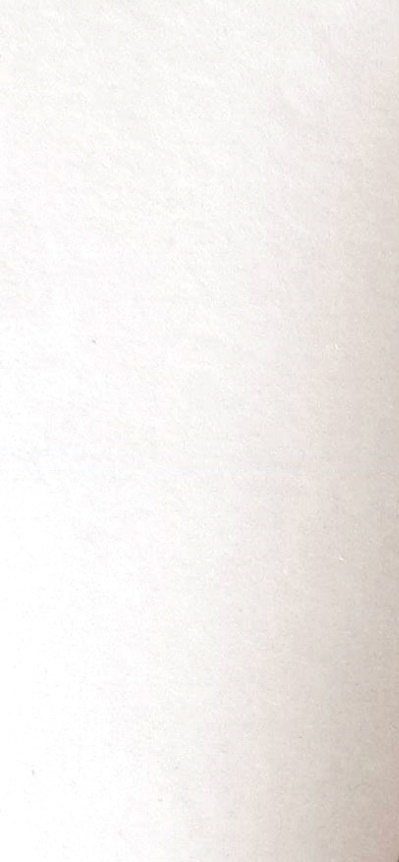 Заработок рабочего, который добывал уголь вручную, составлял не более 24 рублей в месяц.
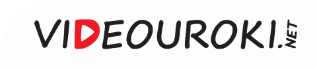 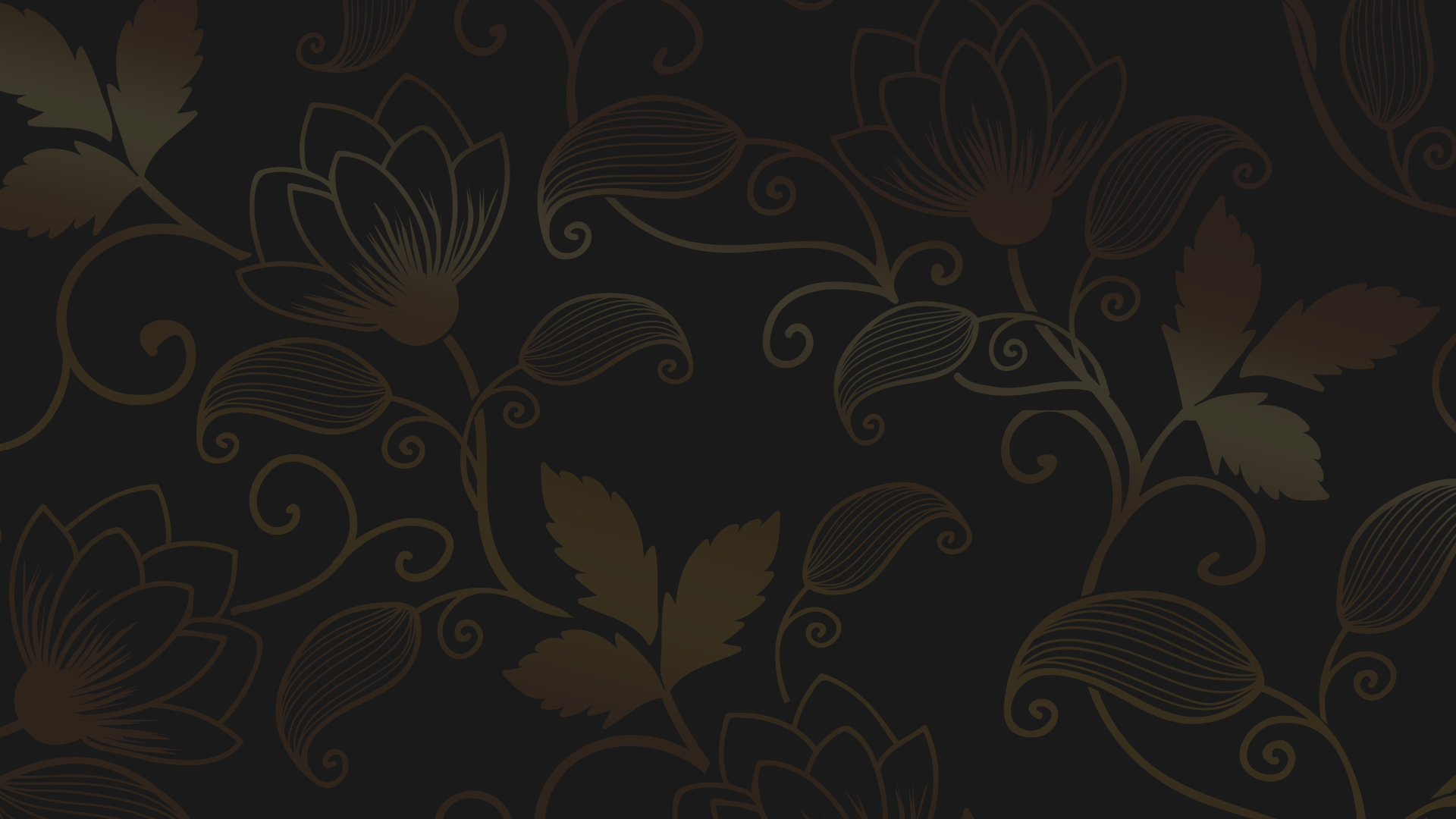 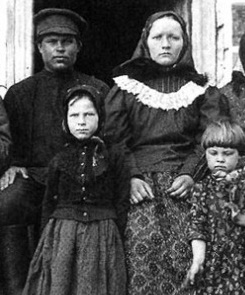 В конце XIX века семье из четырёх человек необходимо было 
от 30 рублей в месяц и более.
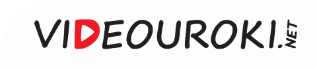 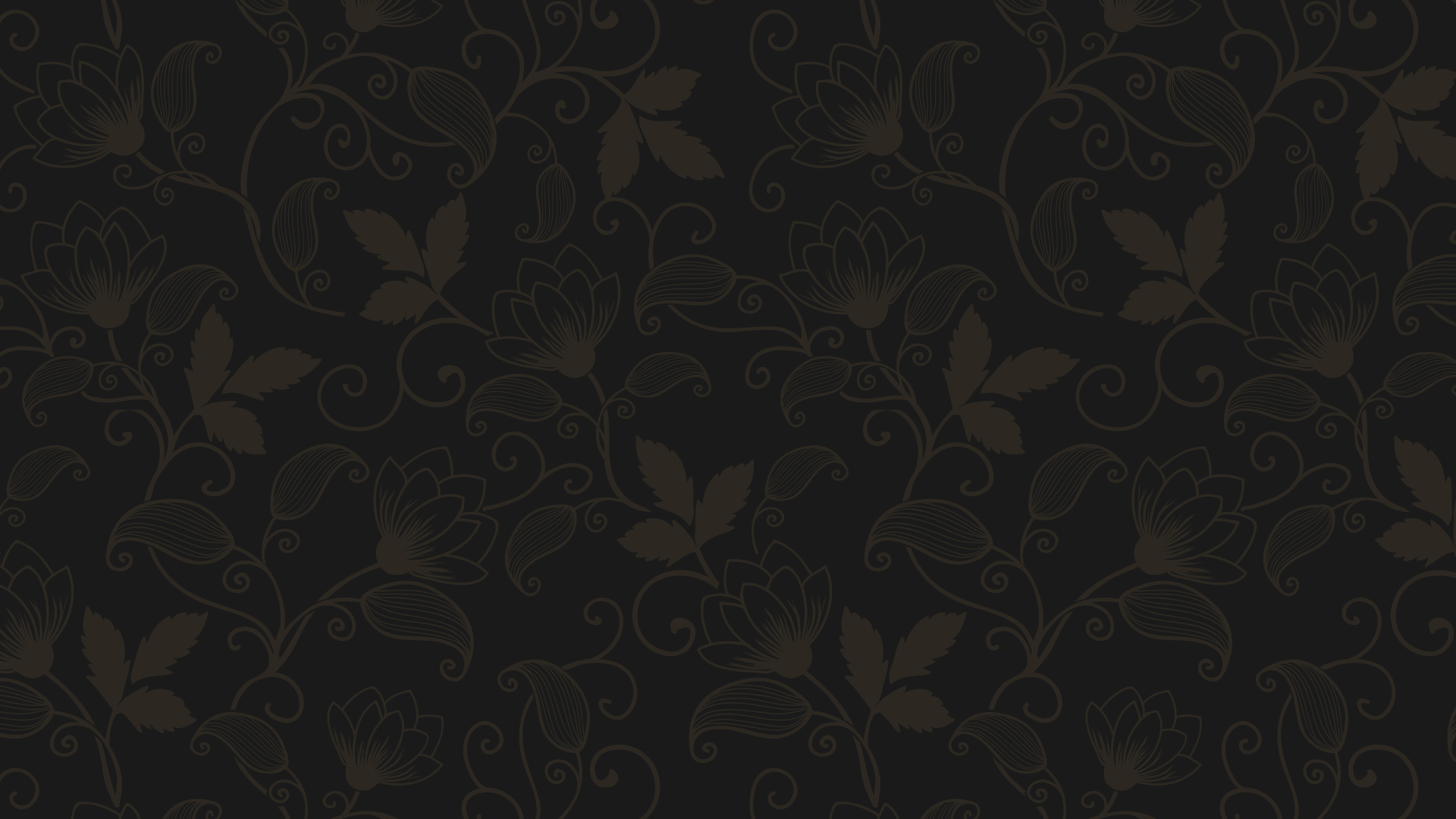 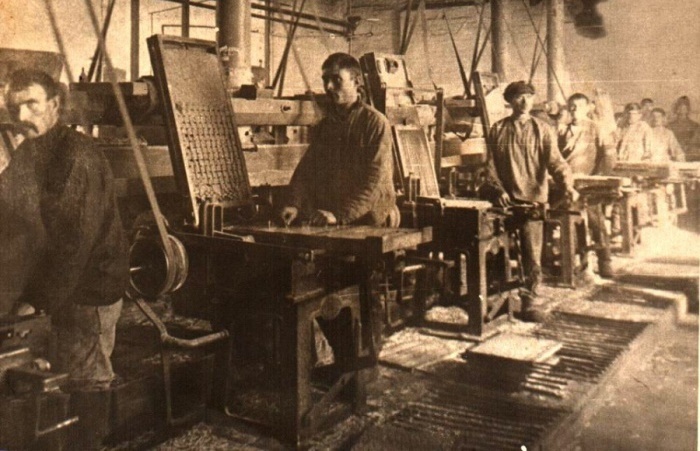 Положение рабочих в России
На предприятиях действовала системаштрафов, посредством которых работникмог лишиться до 30 % своего заработка.
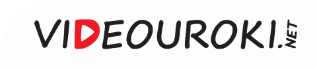 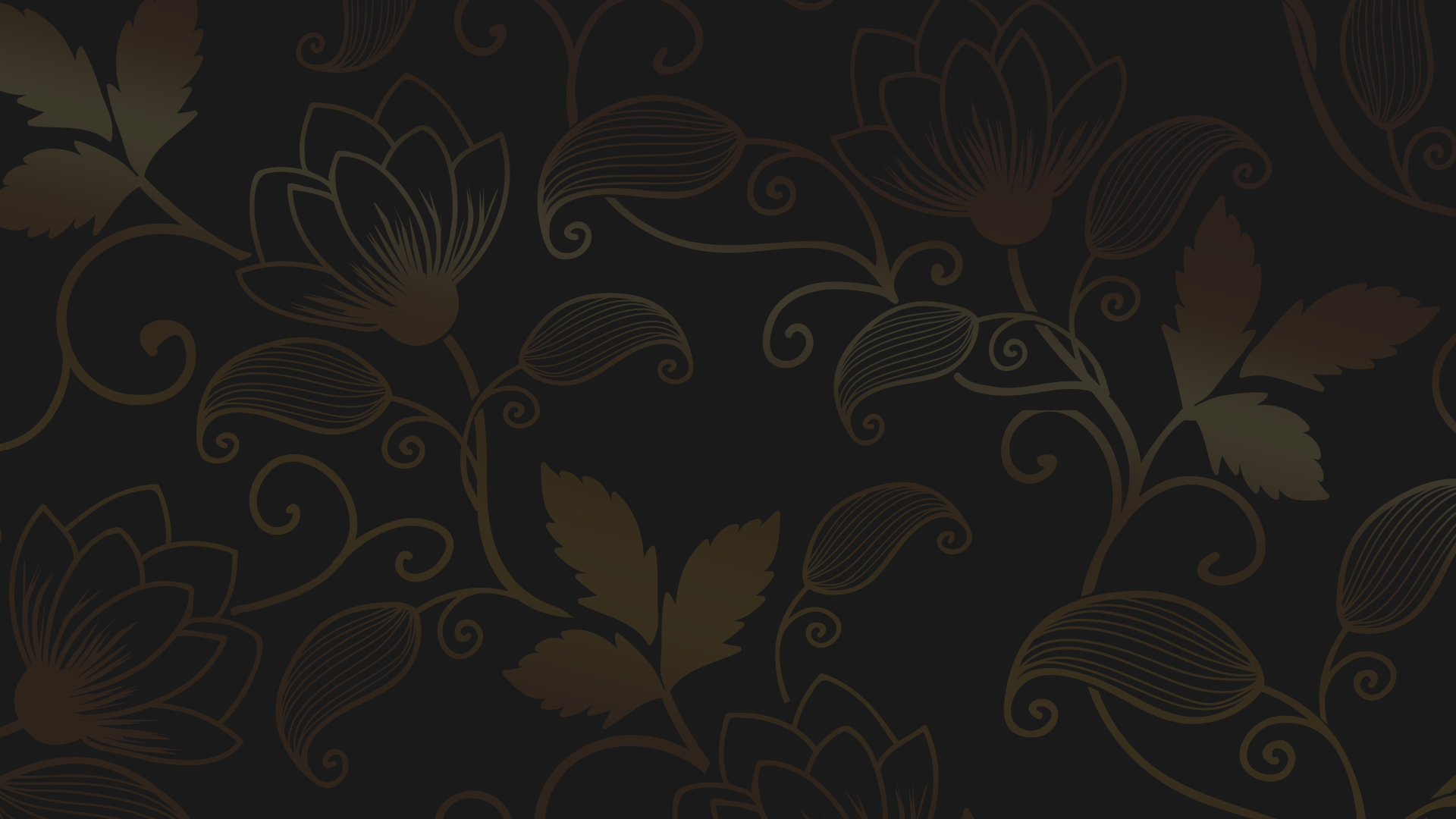 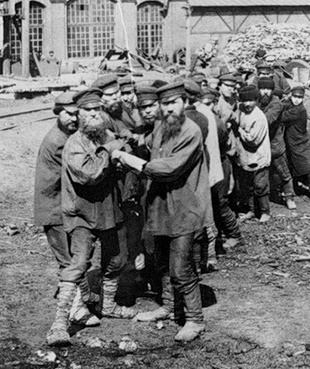 Российские рабочие не имели права создавать какие-либо организации для защиты своих прав и интересов.
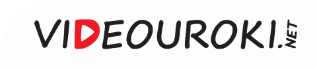 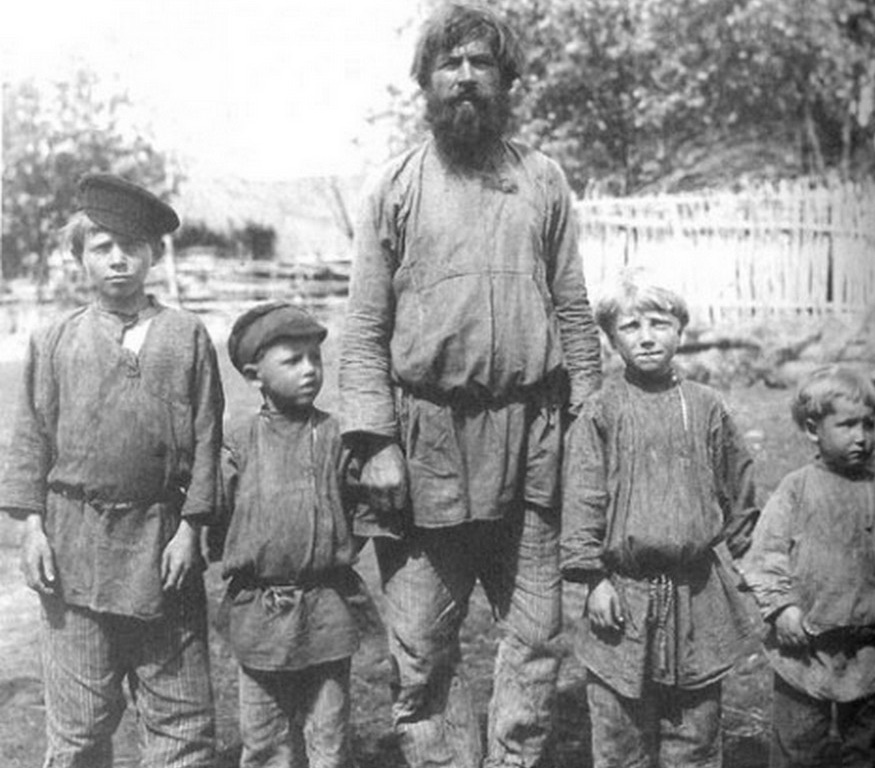 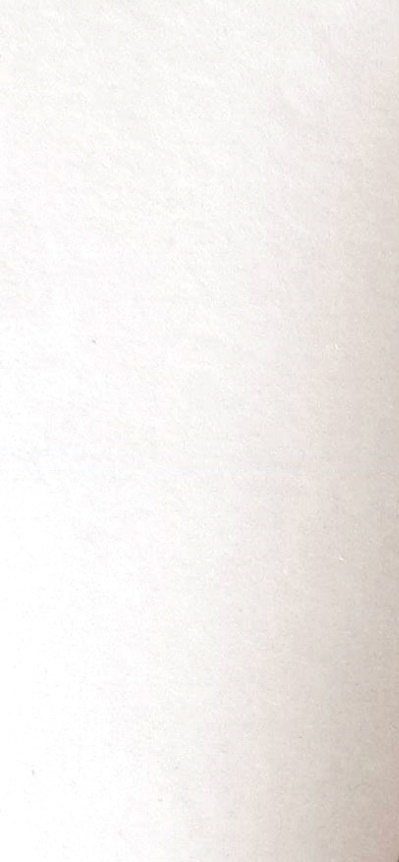 Самой бесправной группой населения в империи оставались крестьяне.
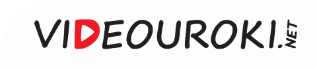 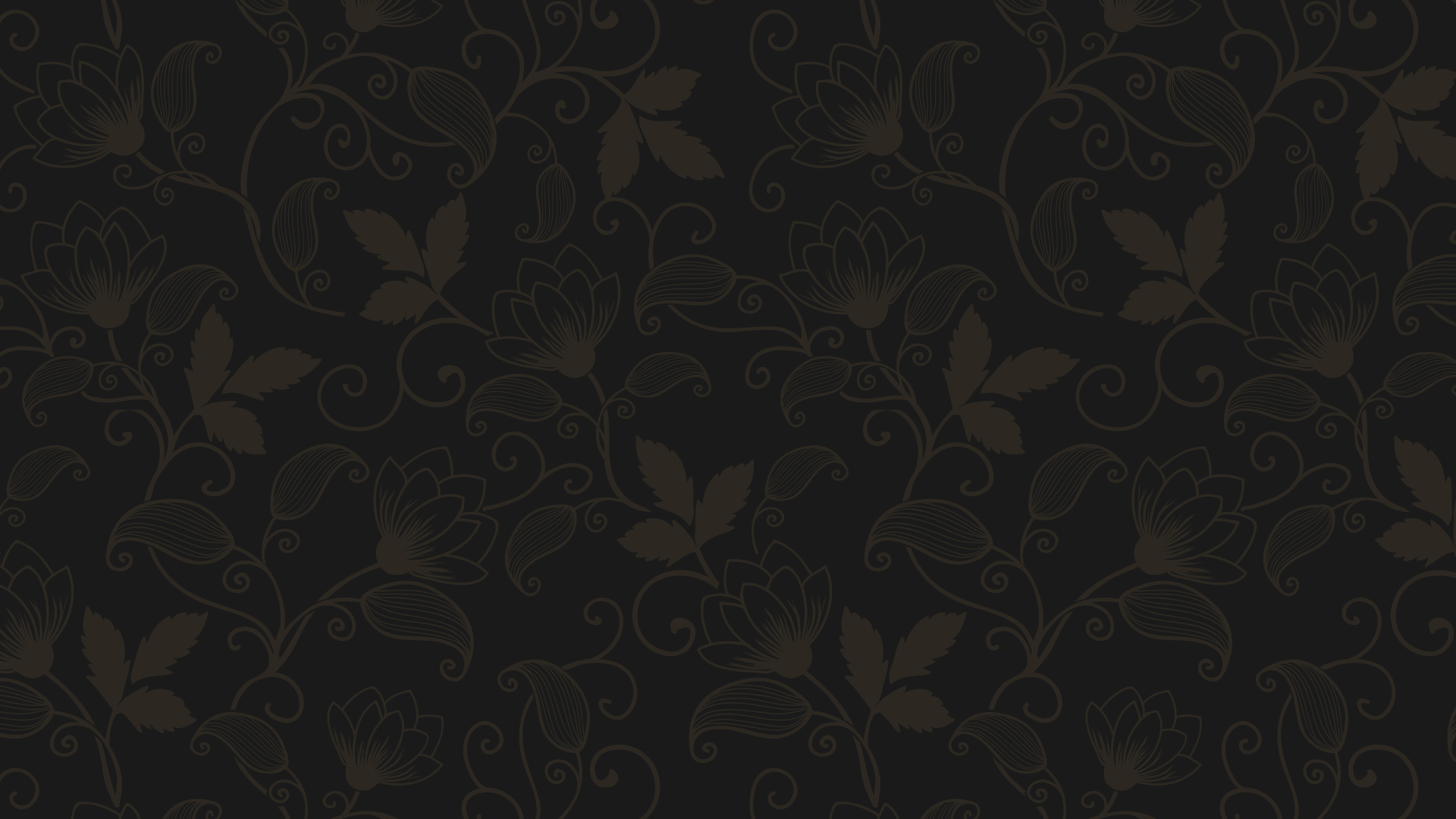 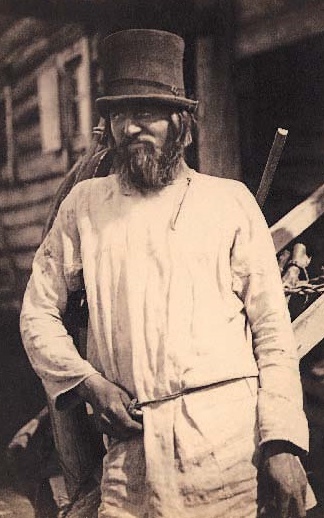 Положение российских крестьян
2
1
Выплачивали выкупы государству за освобождение от крепостной зависимости.
Вынуждены были арендовать землю у помещиков за отработку или денежные выплаты.
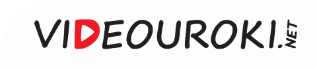 Собрание деятелей партии кадетов
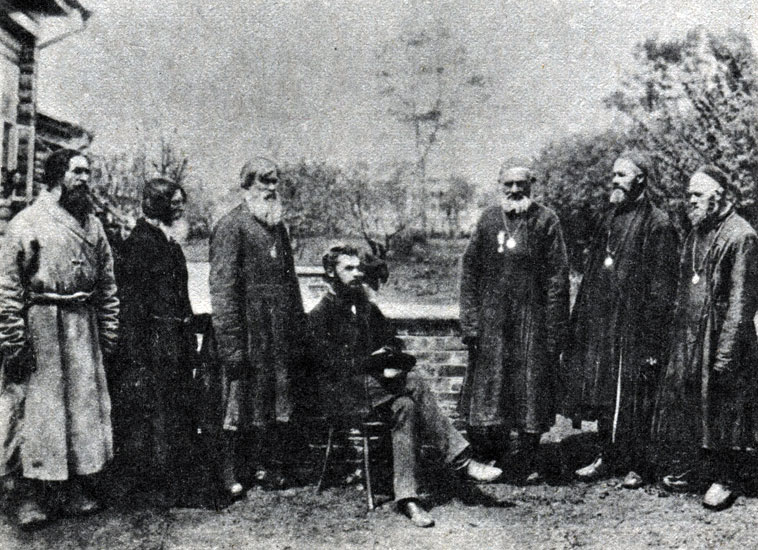 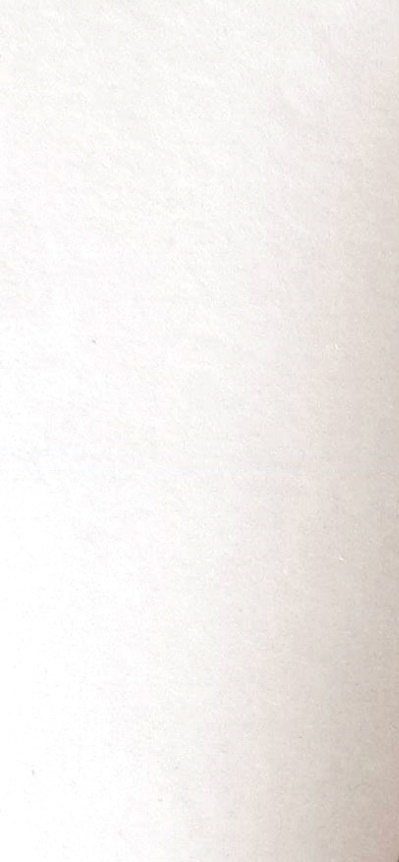 Крестьяне подвергались телесным наказаниям, а сельская жизнь контролировалась земскими участковыми начальниками.
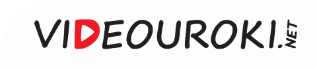 Имущественное расслоение в деревне
Кулаки
Около 3 %
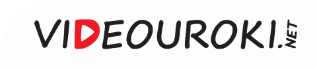 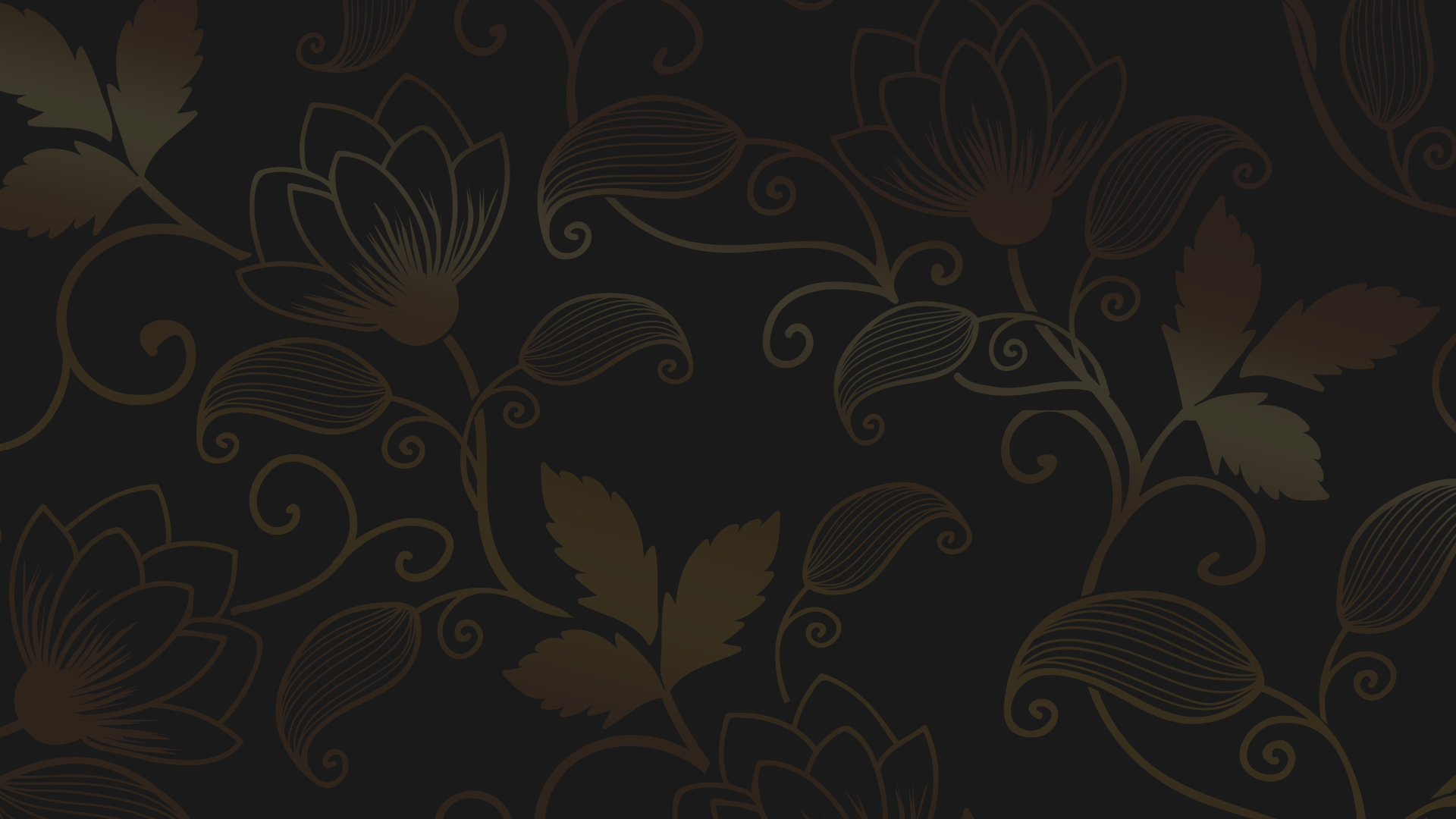 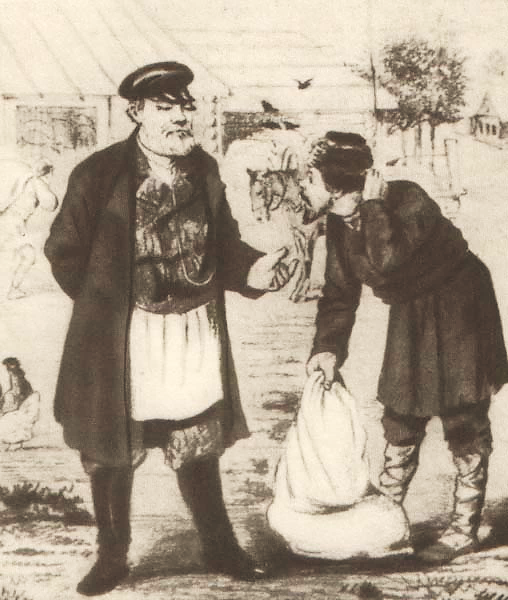 Доход кулаков был связан в основном с эксплуатацией наёмного труда, торговлей, ростовщичеством.
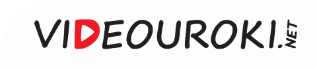 Имущественное расслоение в деревне
Кулаки
Около 3 %
Зажиточные
15 %
Безлошадные
Примерно 25 %
10 %
Крайне бедные
Средние
Около 47 %
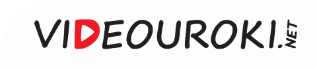 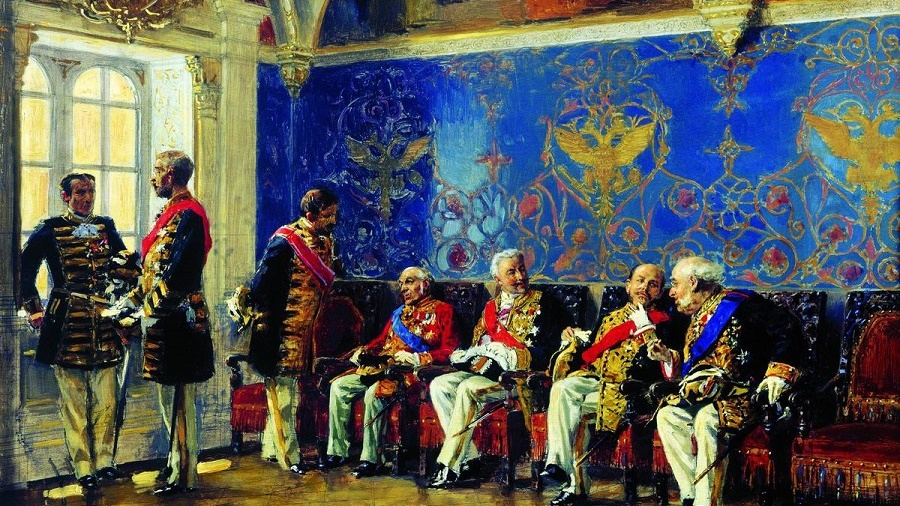 В. Е. Маковский.В ожидании аудиенции.1904
Высшей социальной группой в Российской империи оставалось поместное дворянство.
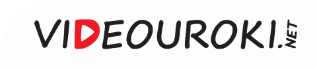 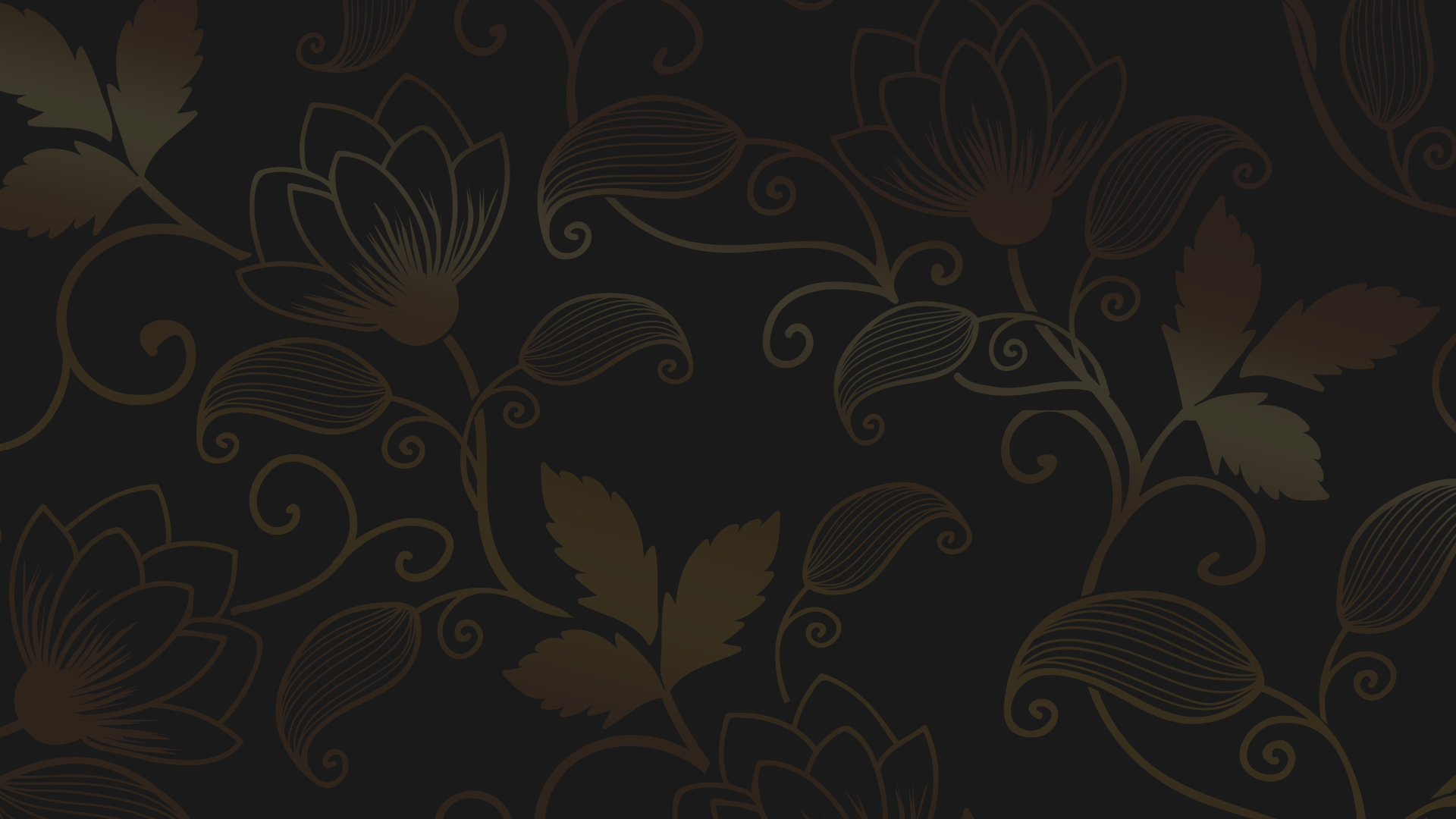 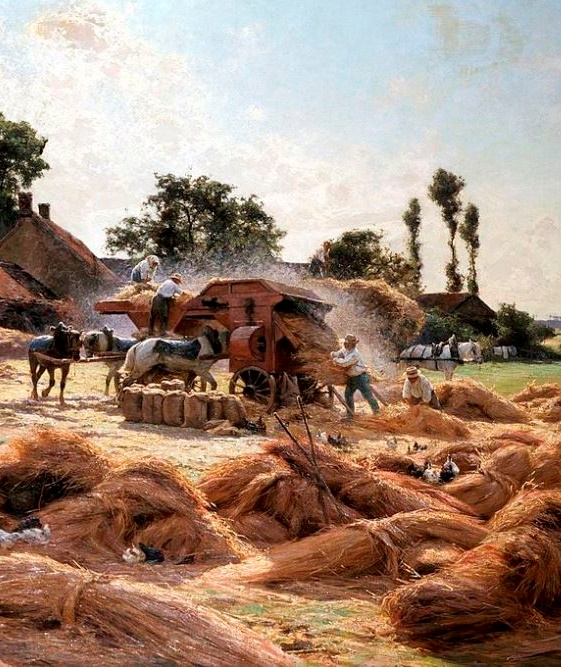 Всего около 3 % дворян-помещиков смогли преобразовать свои хозяйства в капиталистические.
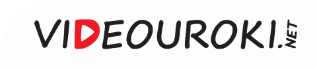 Российские помещики
1
2
3
К 1905 году более 
трети крупных поместий принадлежало 
недворянам
Абсолютное большинство не смогло приспособиться к новым экономическим условиям
В связи с этим их имения 
разорялись
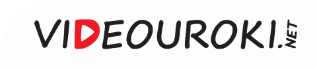 Интеллигенция в Российской империи
Учёные, преподаватели
Составляли 2,7 % населения
Врачи, адвокаты
Писатели, артисты
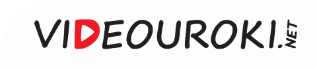 Быт горожан на рубеже XIX–XX веков
Появление нововведений в жизни зажиточных горожан европейской части России, прибалтийских 
и юго-западных губерний, Финляндии и Польши
Электричество
Лифты
Водопровод
Телефон
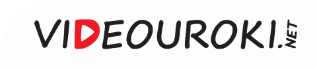 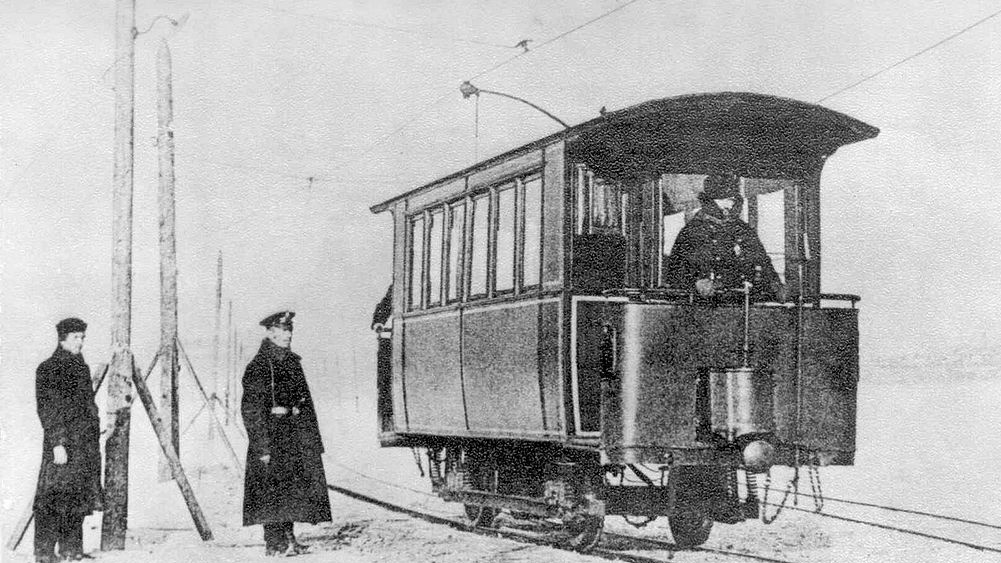 Трамвай на льду Невы в Санкт-Петербурге
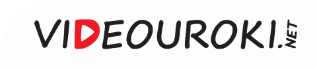 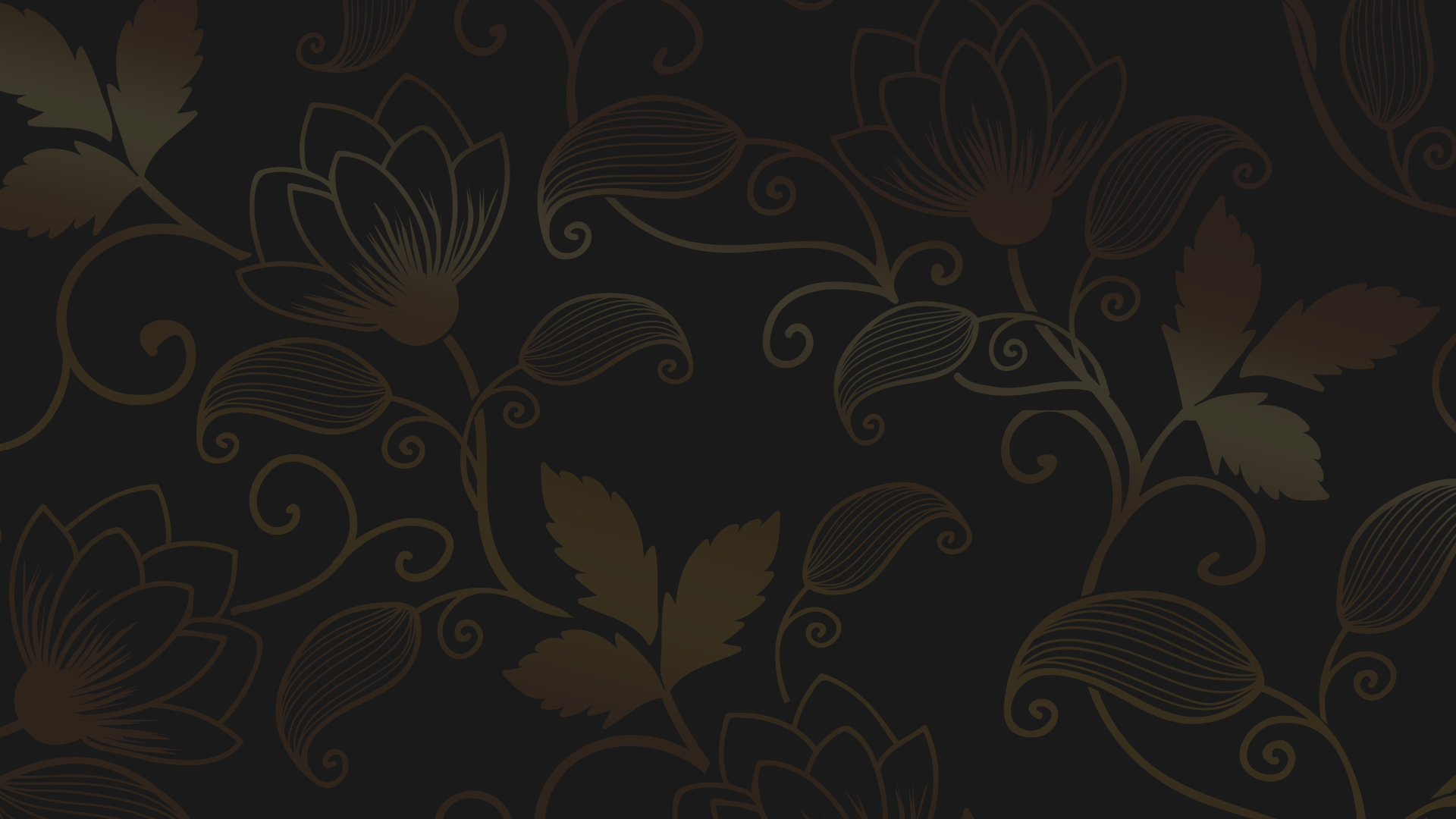 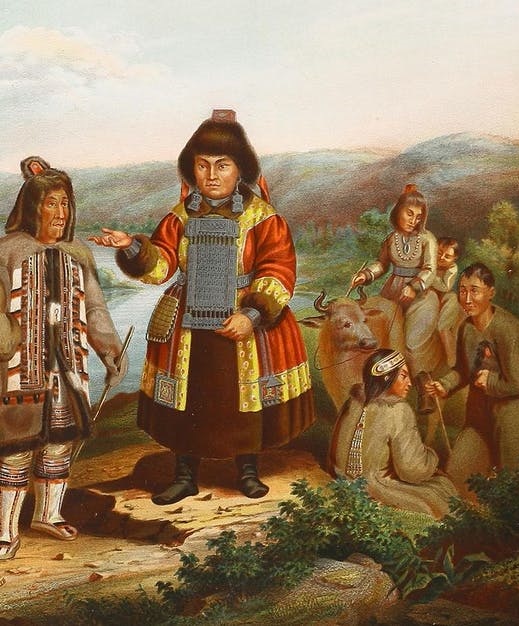 Быт, культура и верования многих народов Российской империи находились на уровне родоплеменных отношений.
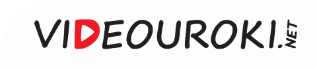 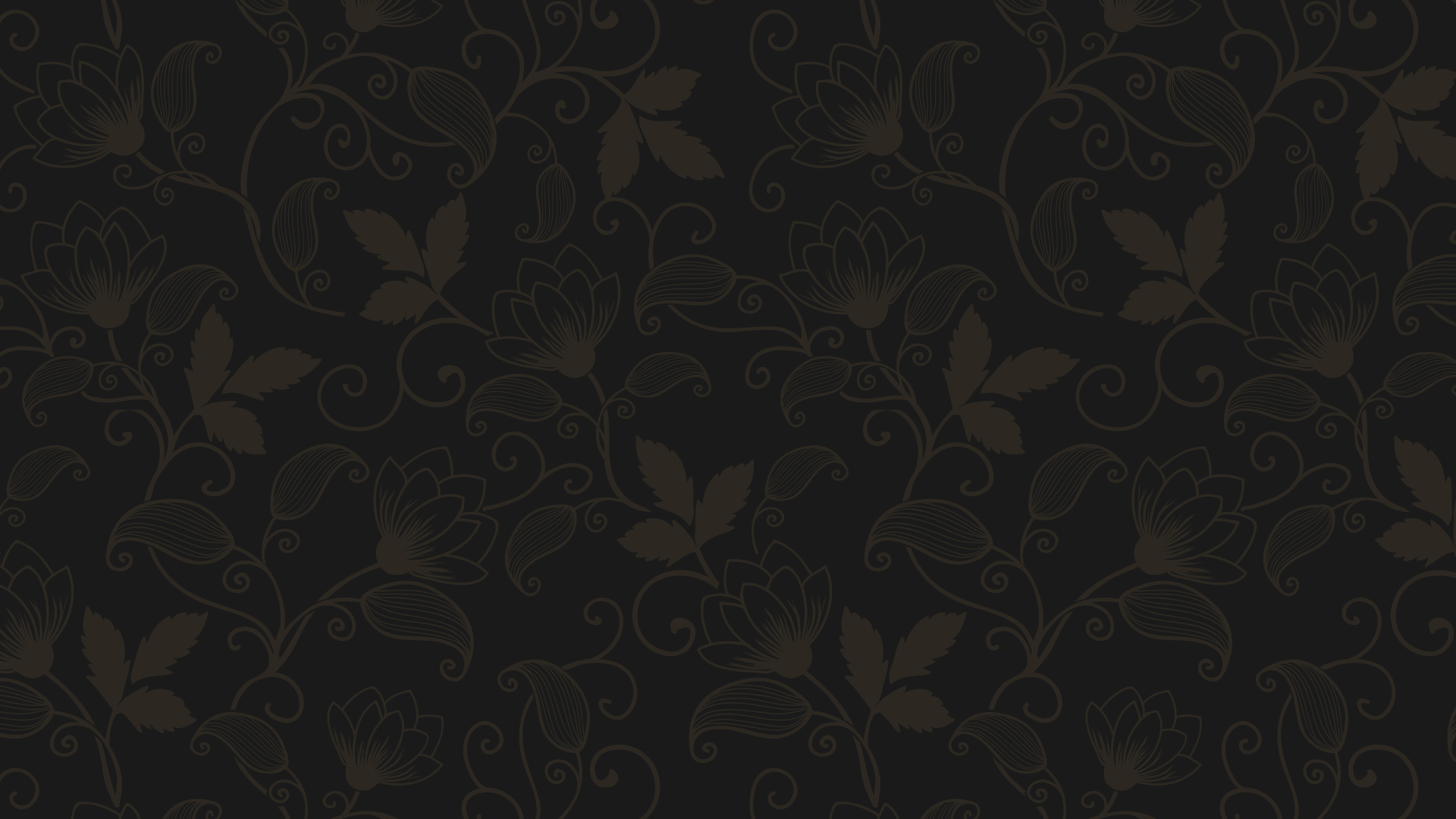 Россия и мир на рубеже XIX–XX веков. Динамика и противоречия развития
В странах западной Европы и США завершилось формирование индустриального общества.
1
2
В Российской империи шёл процесс 
модернизации экономики.
3
В России сохранялись традиционные политические устои.
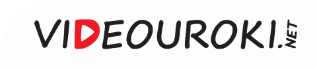